#ТОИПКРО  #УЧИБУДУЩЕМУ  #УЧИСЬСТОИПКРО  #ТОИПКРО  #УЧИБУДУЩЕМУ #УЧИСЬСТОИПКРО
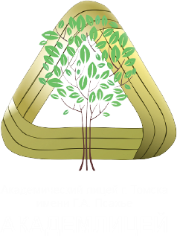 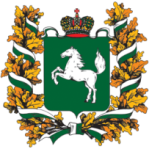 Департамент общего образования Томской области
ОСЕННЯЯ 
КОНФЕРЕНЦИЯ
ПО КАЧЕСТВУ ОБРАЗОВАНИЯ
18 ноября | Томск
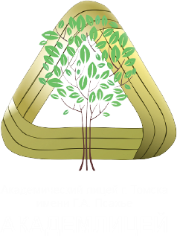 ОСЕННЯЯ КОНФЕРЕНЦИЯ
ПО КАЧЕСТВУ ОБРАЗОВАНИЯ
18 ноября | Томск
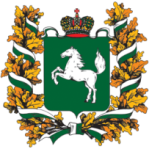 ПЕДАГОГИЧЕСКИЙДИЗАЙН
Департамент общего образования Томской области
Эффективный инструмент планирования современного образовательного мероприятия
Емельянова Юлия Олеговна,
заместитель директора по УР,
учитель английского языка 
МБОУ «СОШ№5» г. Колпашево
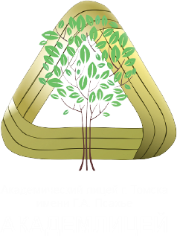 ОСЕННЯЯ КОНФЕРЕНЦИЯ
ПО КАЧЕСТВУ ОБРАЗОВАНИЯ
18 ноября | Томск
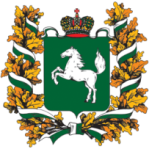 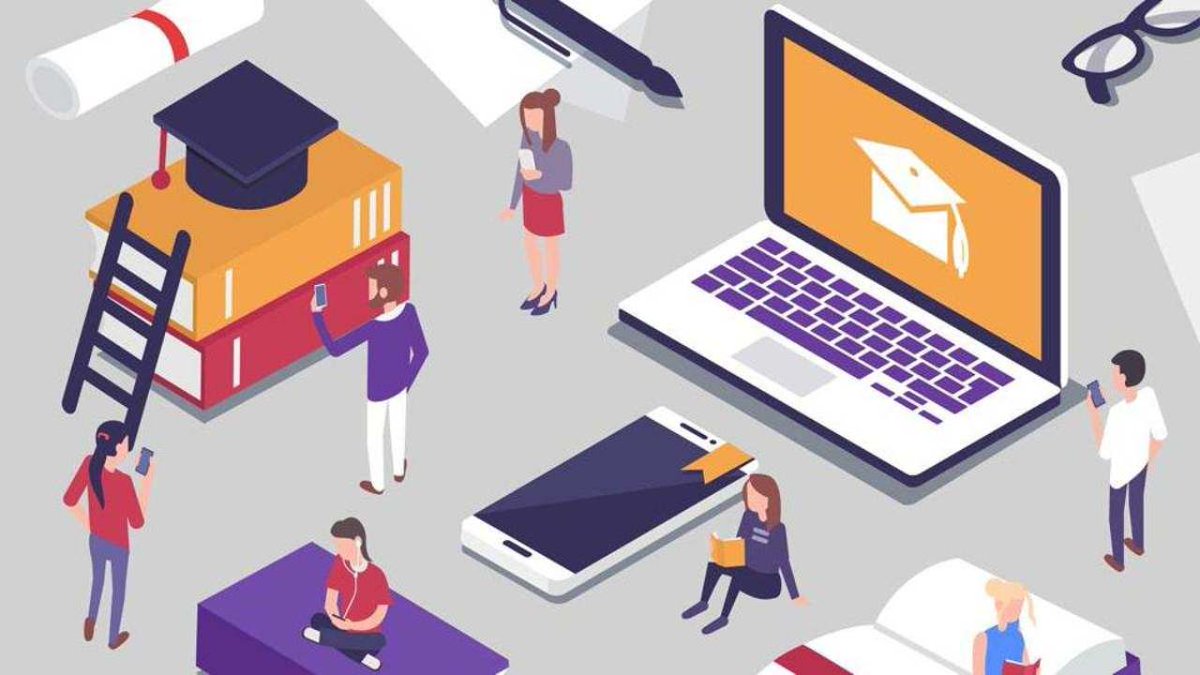 Департамент общего образования Томской области
Создание новой образовательной среды (выход за пределы школы)
Переход от «школы для всех» к «школе для каждого» – стремление к персонализации образовательных процессов и результатов
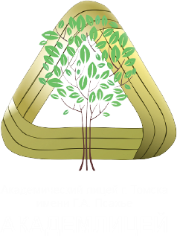 ОСЕННЯЯ КОНФЕРЕНЦИЯ
ПО КАЧЕСТВУ ОБРАЗОВАНИЯ
18 ноября | Томск
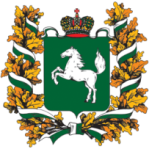 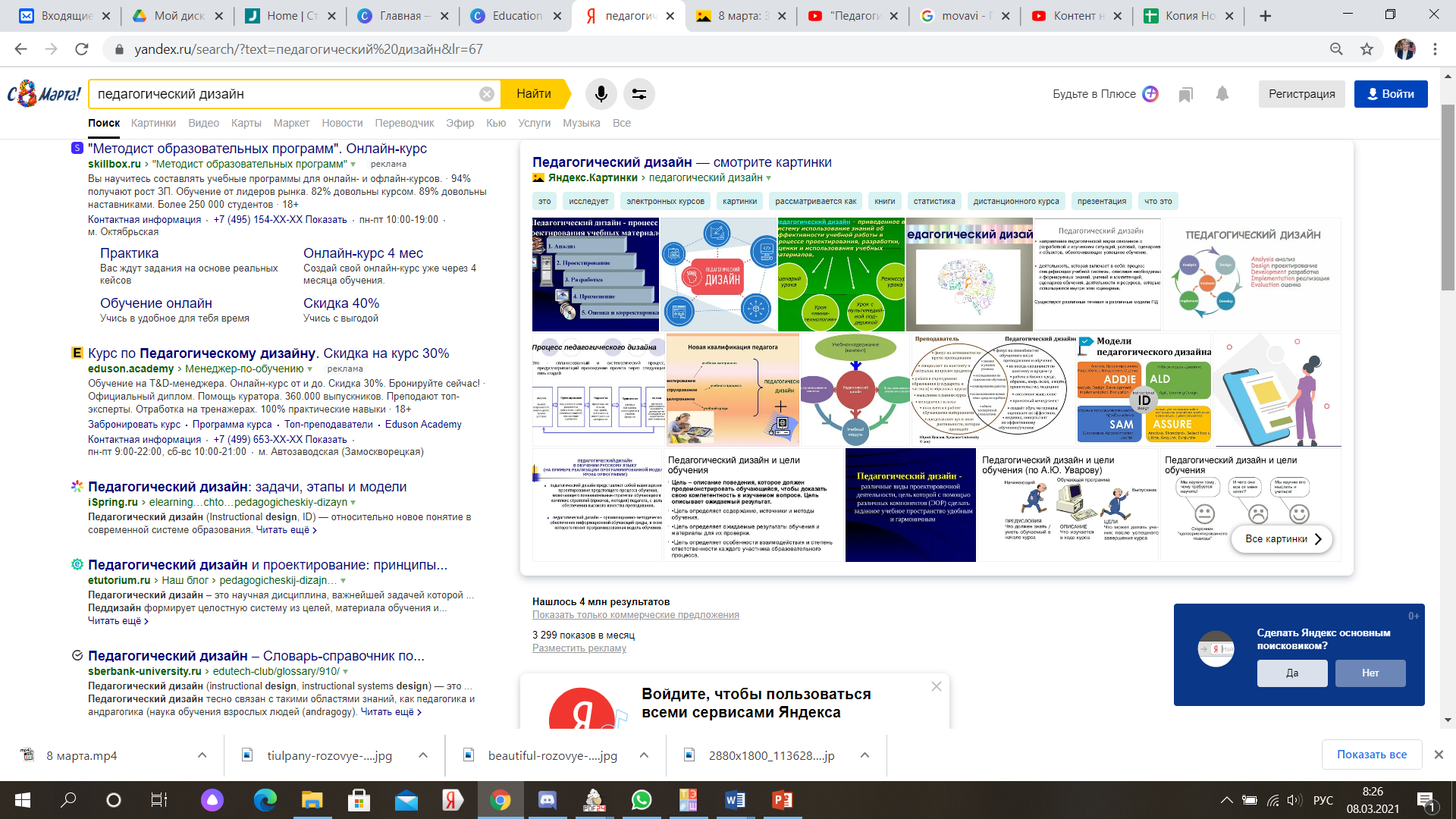 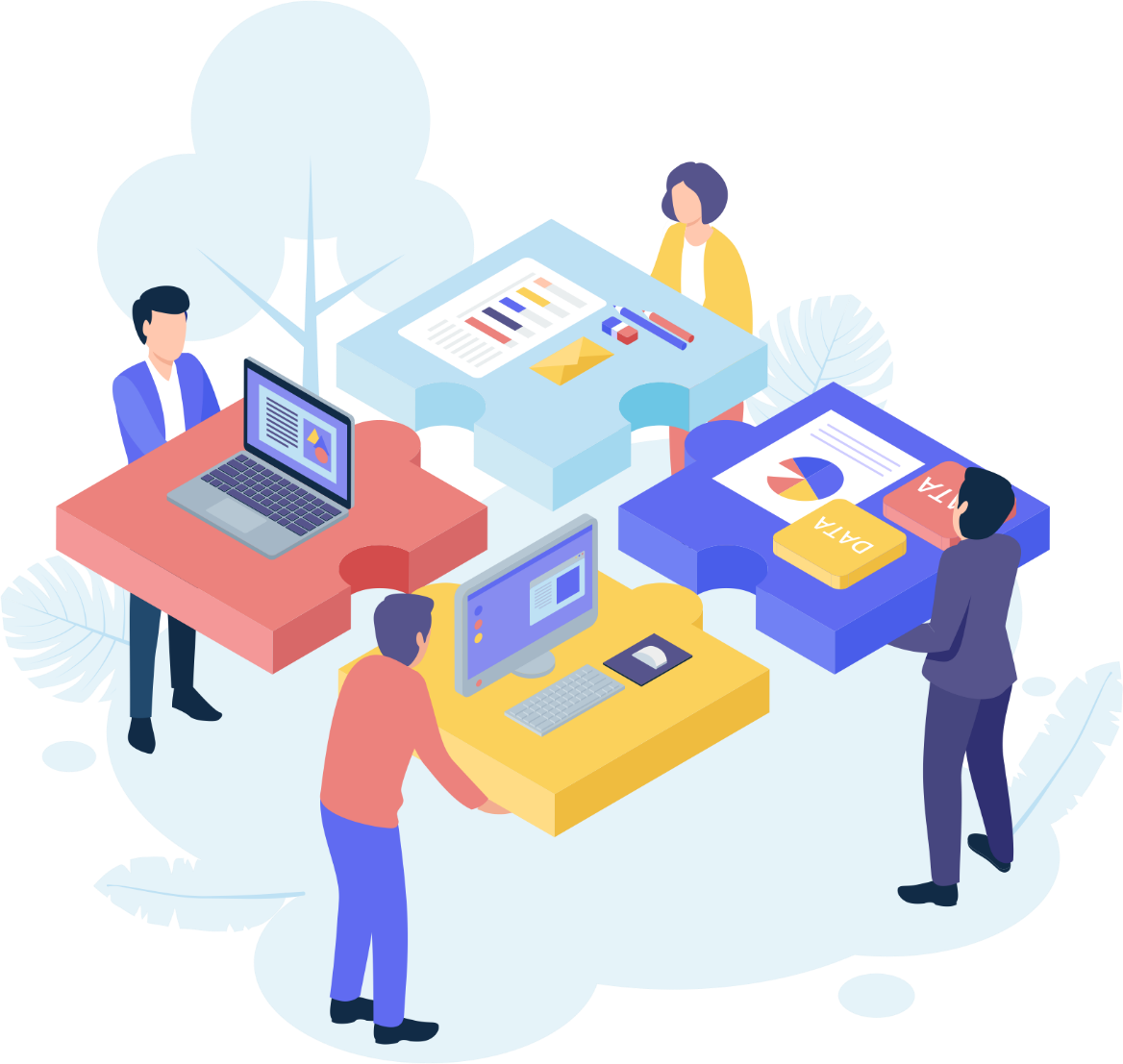 Департамент общего образования Томской области
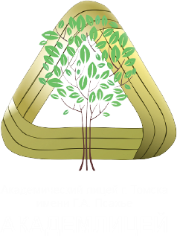 ОСЕННЯЯ КОНФЕРЕНЦИЯ
ПО КАЧЕСТВУ ОБРАЗОВАНИЯ
18 ноября | Томск
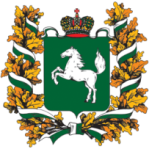 Определение
Департамент общего образования Томской области
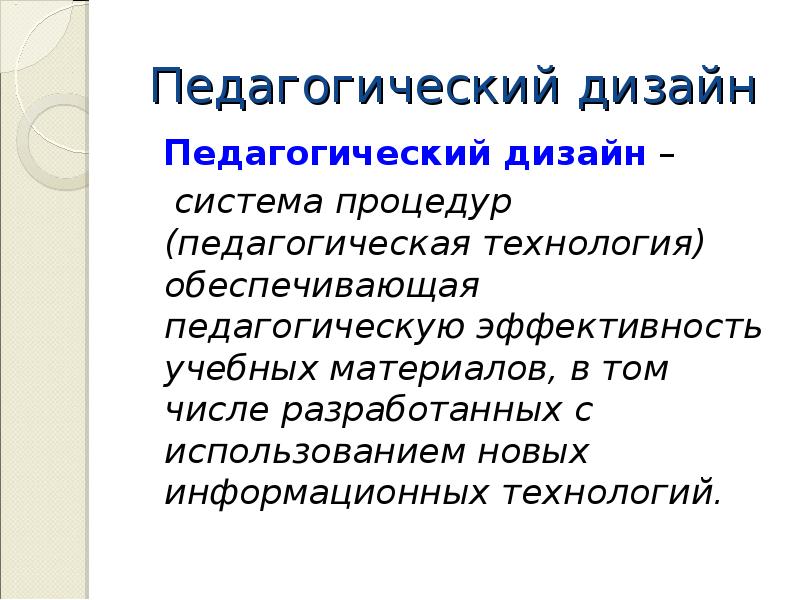 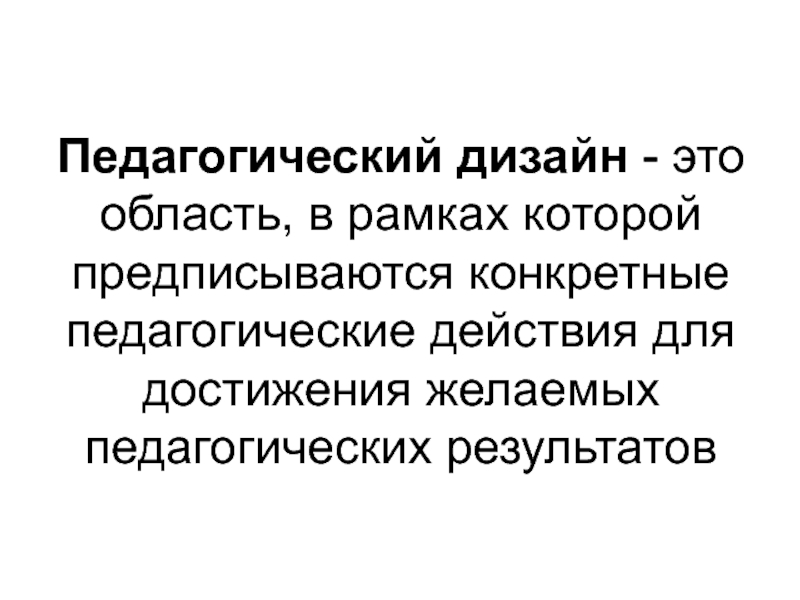 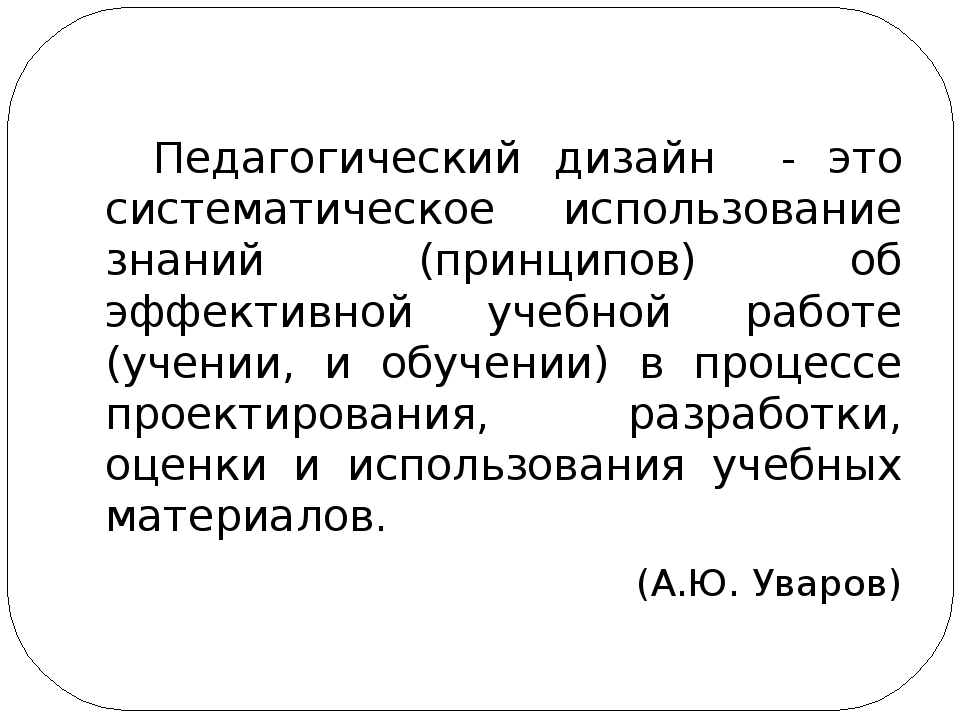 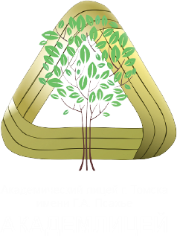 ОСЕННЯЯ КОНФЕРЕНЦИЯ
ПО КАЧЕСТВУ ОБРАЗОВАНИЯ
18 ноября | Томск
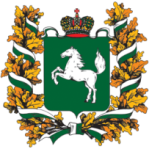 Определение
Департамент общего образования Томской области
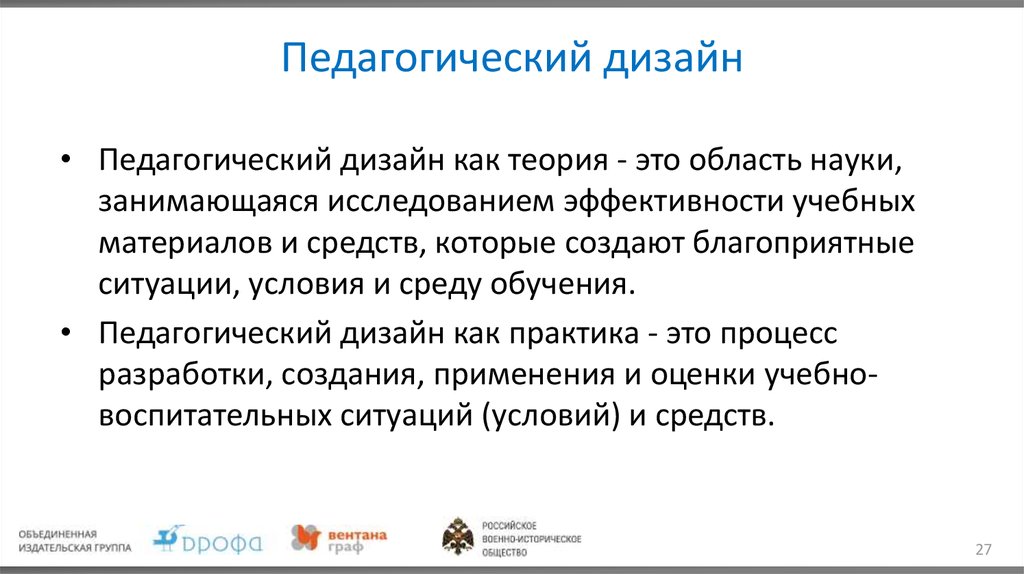 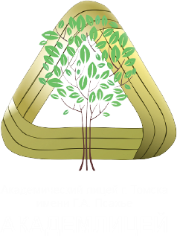 ОСЕННЯЯ КОНФЕРЕНЦИЯ
ПО КАЧЕСТВУ ОБРАЗОВАНИЯ
18 ноября | Томск
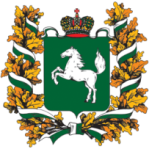 Андрей Комиссаров
«Дизайн Образования»
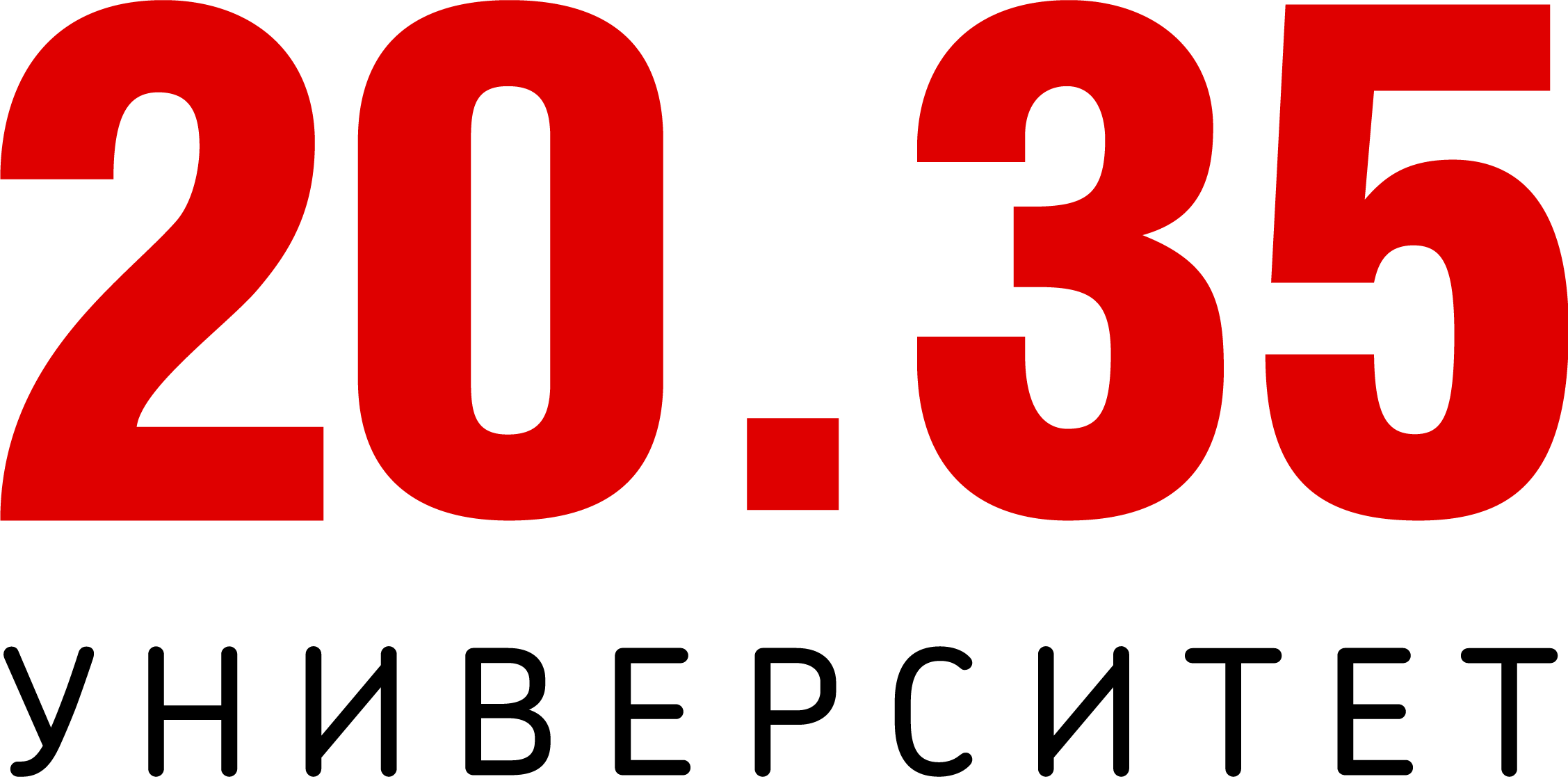 Департамент общего образования Томской области
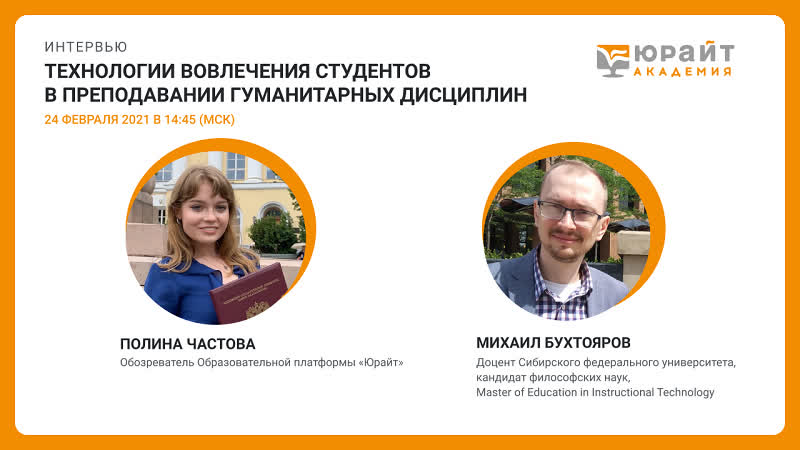 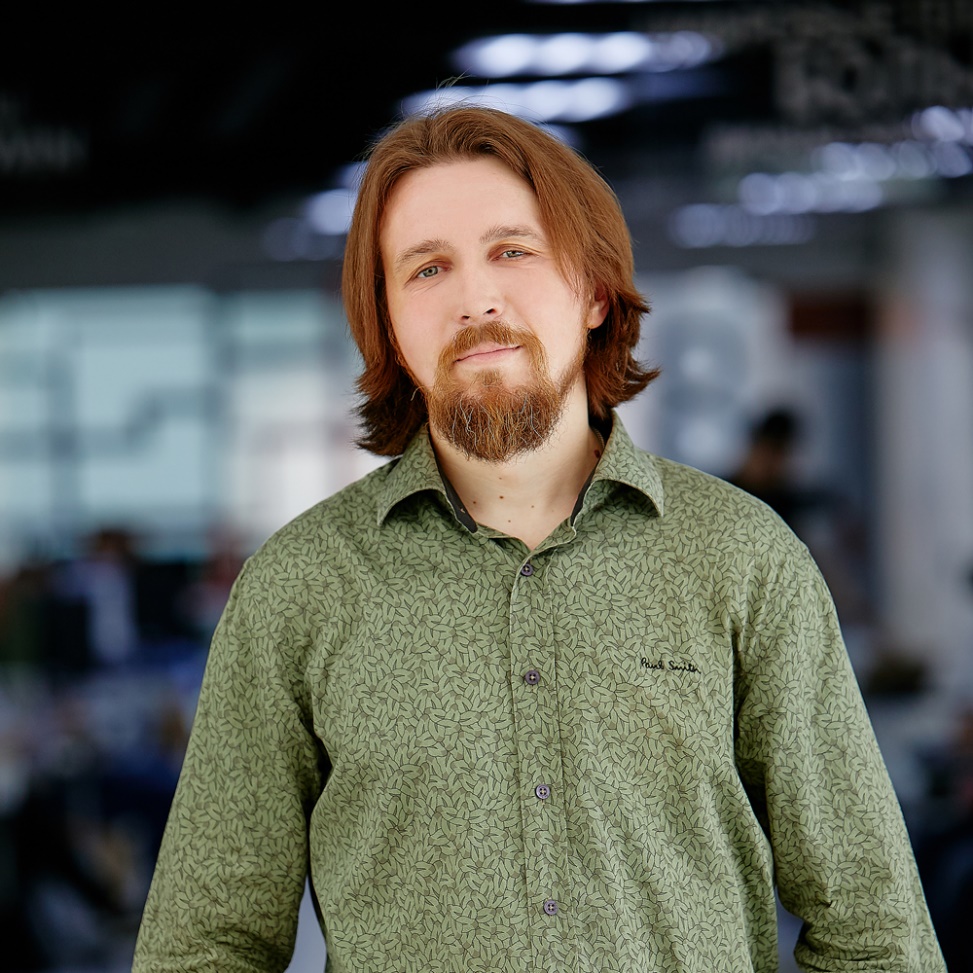 Андрей Комиссаров 
Руководитель дирекции сервисов «Развитие на основе данных», Университет 2035. #education. Одна из ключевых фигур в области цифровой трансформации образования в России. В Университете 2035 — ведущем центре исследований и разработок в области обучения на основе ИИ и данных — возглавляет исследовательские проекты в области метакогнитивной диагностики, анализа цифрового следа и траекторий адаптивного обучения на основе ИИ.
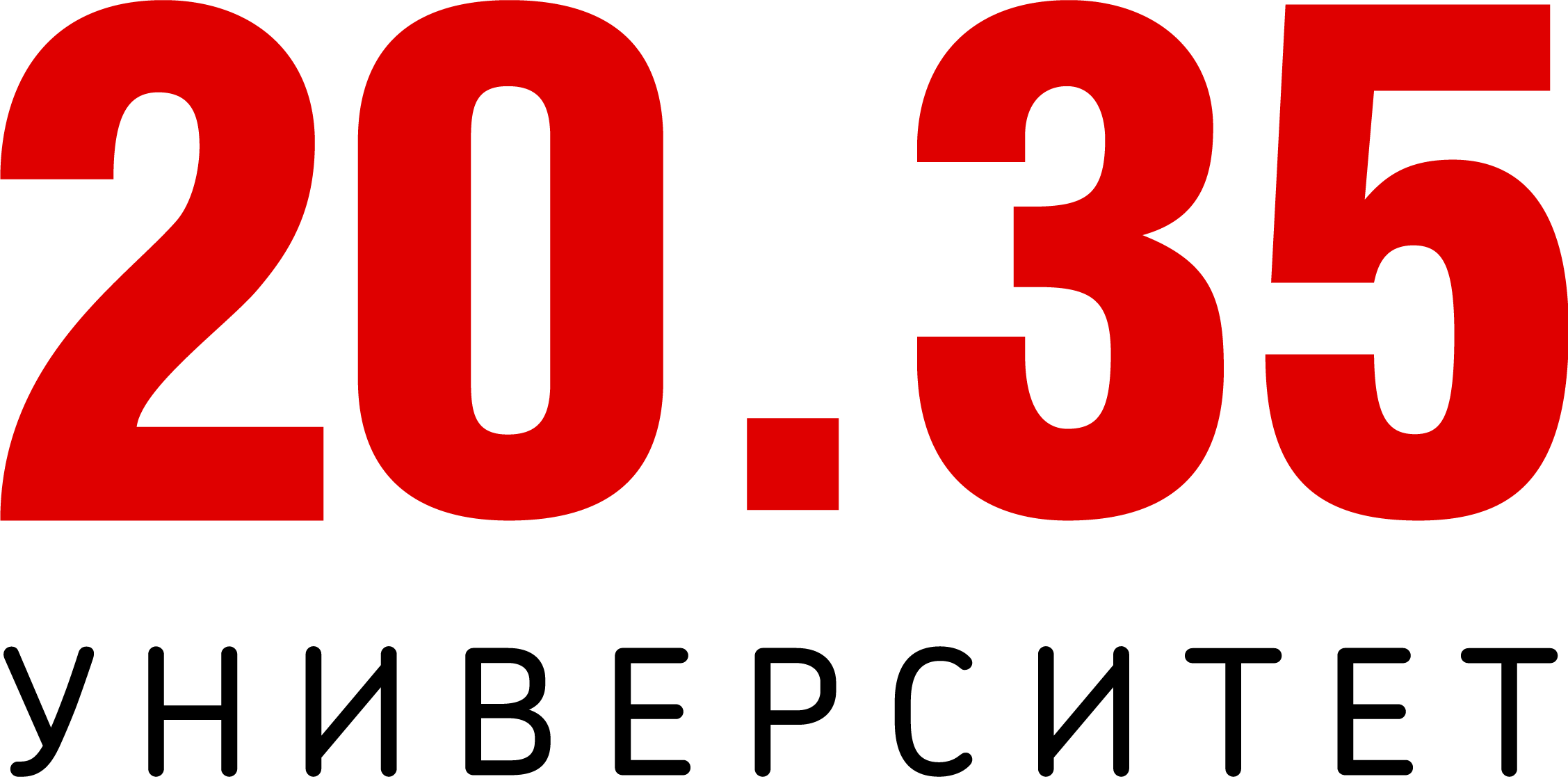 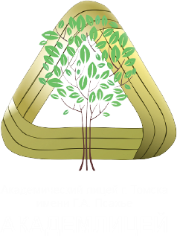 ОСЕННЯЯ КОНФЕРЕНЦИЯ
ПО КАЧЕСТВУ ОБРАЗОВАНИЯ
18 ноября | Томск
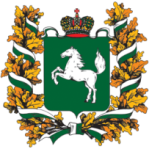 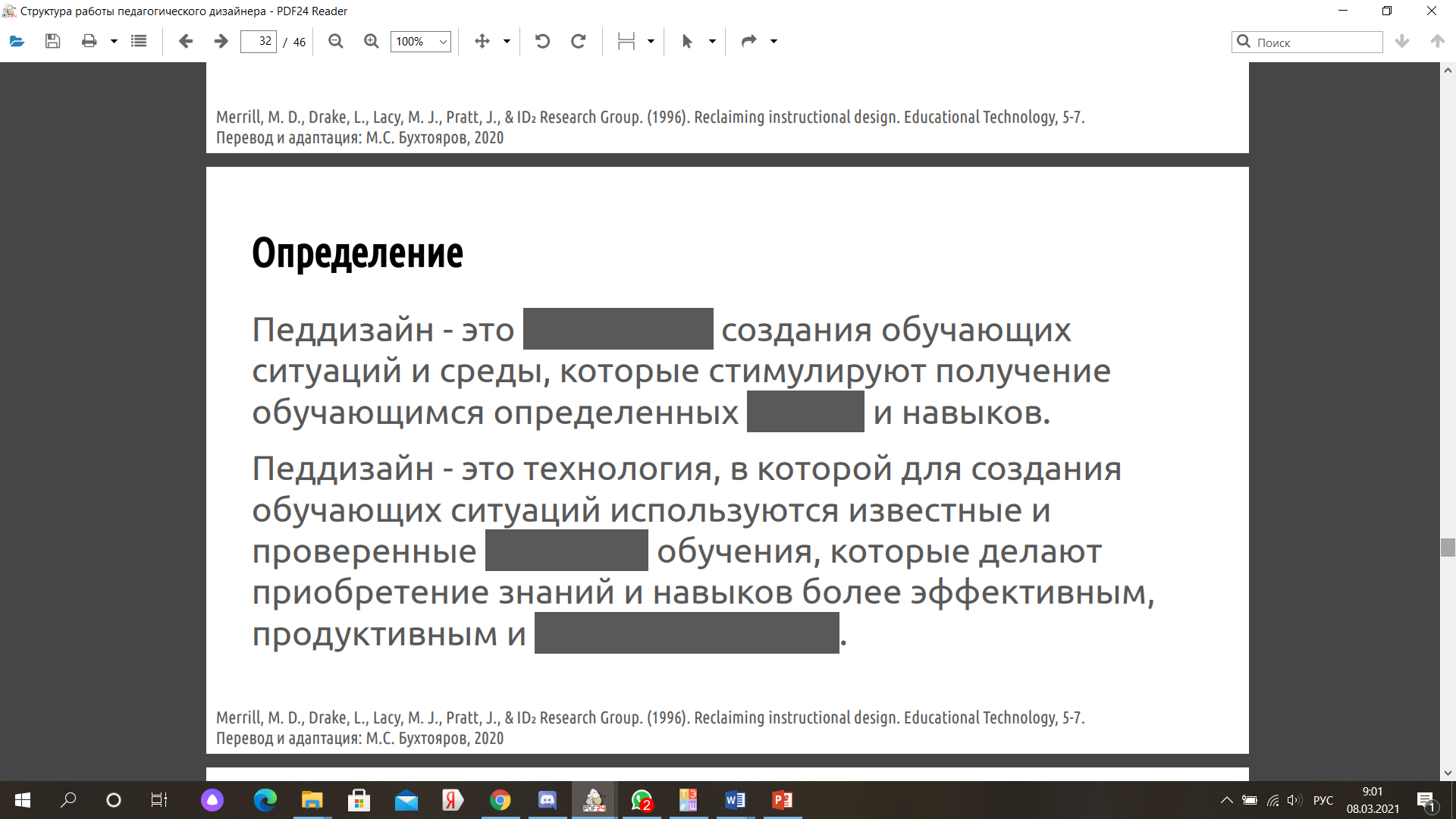 Департамент общего образования Томской области
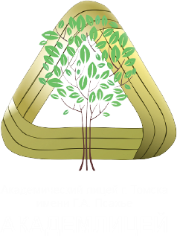 ОСЕННЯЯ КОНФЕРЕНЦИЯ
ПО КАЧЕСТВУ ОБРАЗОВАНИЯ
18 ноября | Томск
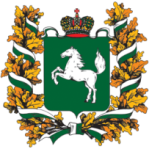 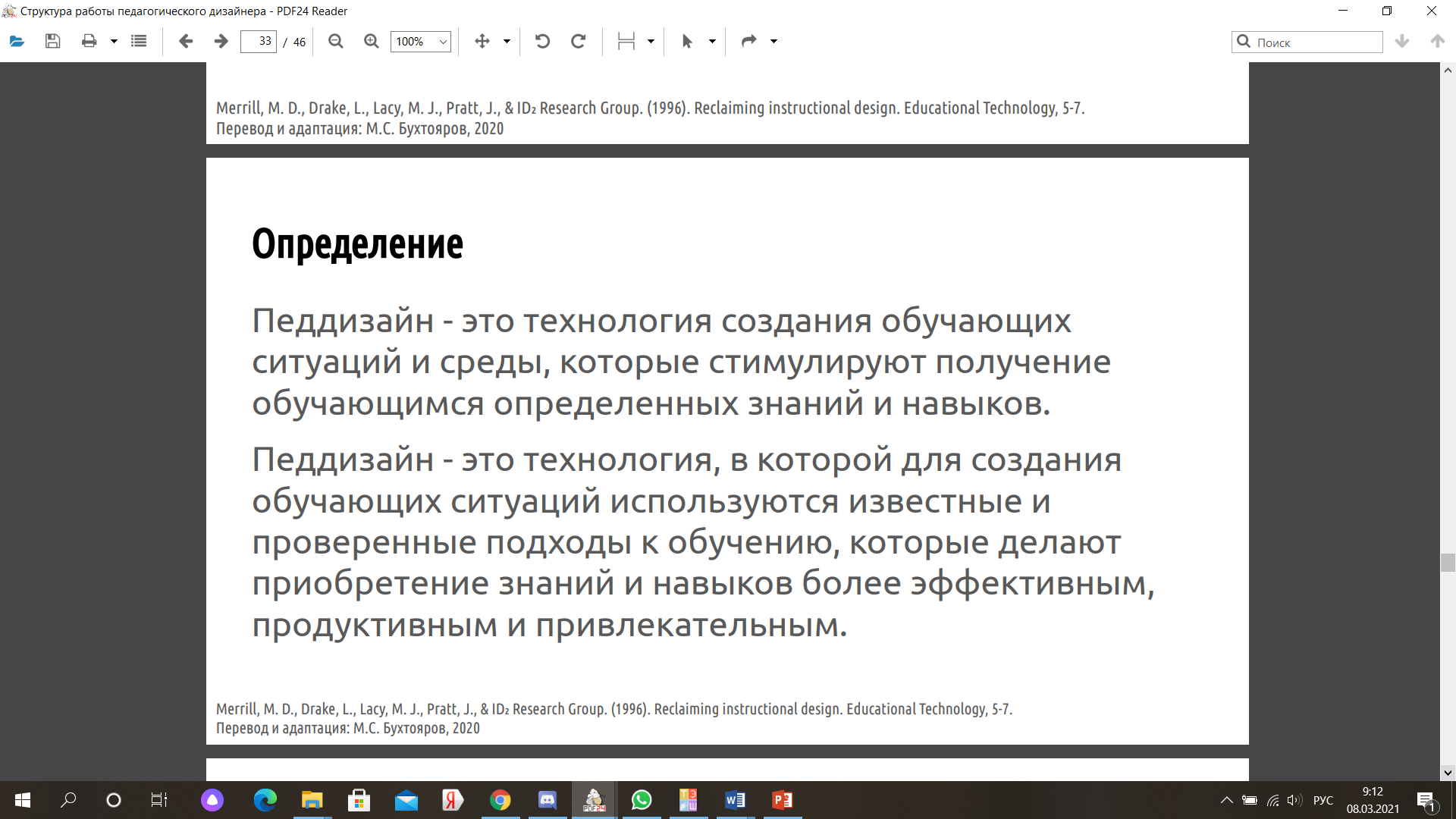 Департамент общего образования Томской области
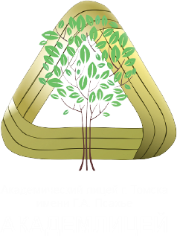 ОСЕННЯЯ КОНФЕРЕНЦИЯ
ПО КАЧЕСТВУ ОБРАЗОВАНИЯ
18 ноября | Томск
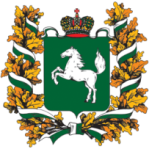 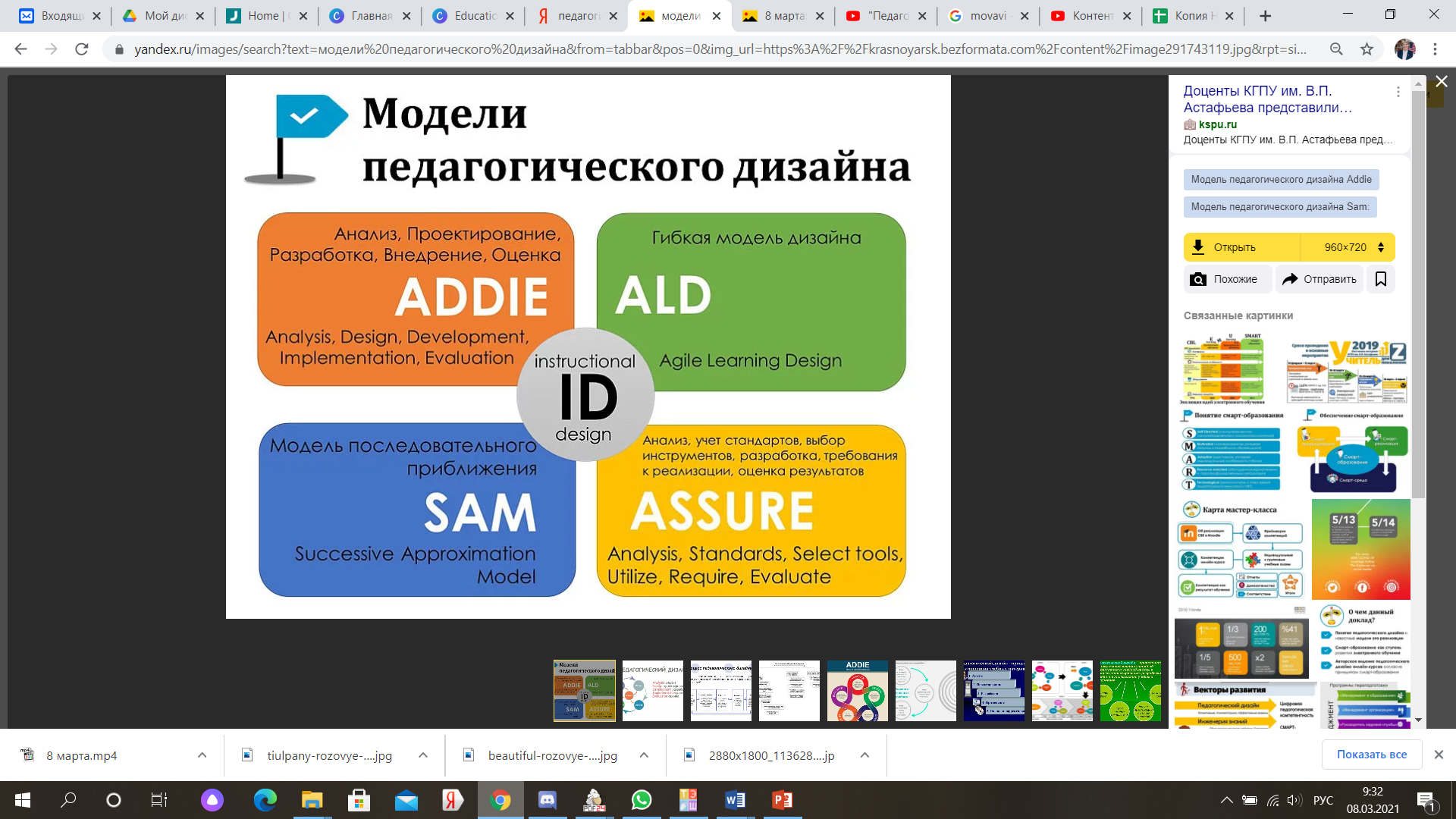 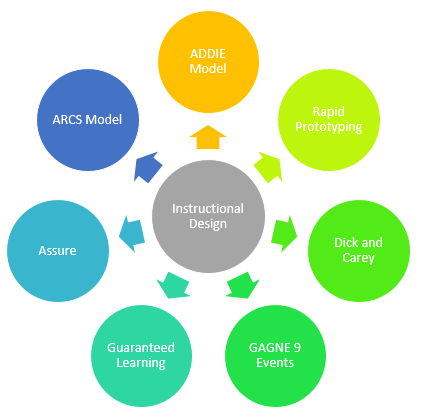 Департамент общего образования Томской области
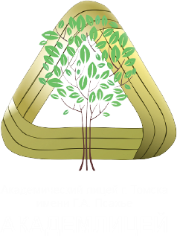 ОСЕННЯЯ КОНФЕРЕНЦИЯ
ПО КАЧЕСТВУ ОБРАЗОВАНИЯ
ADDIE
18 ноября | Томск
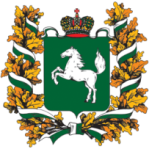 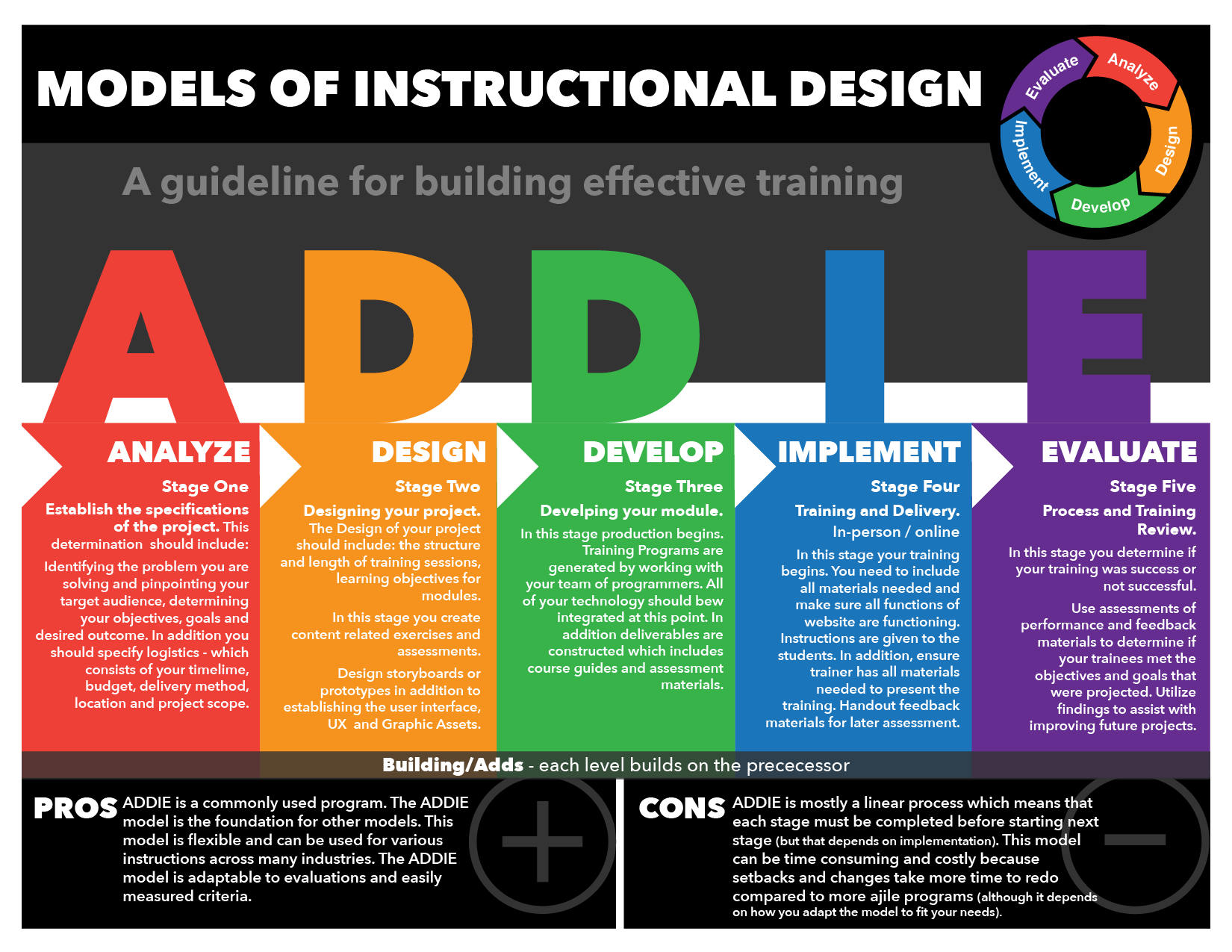 Департамент общего образования Томской области
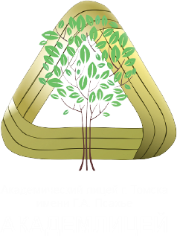 ОСЕННЯЯ КОНФЕРЕНЦИЯ
ПО КАЧЕСТВУ ОБРАЗОВАНИЯ
18 ноября | Томск
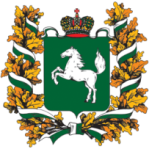 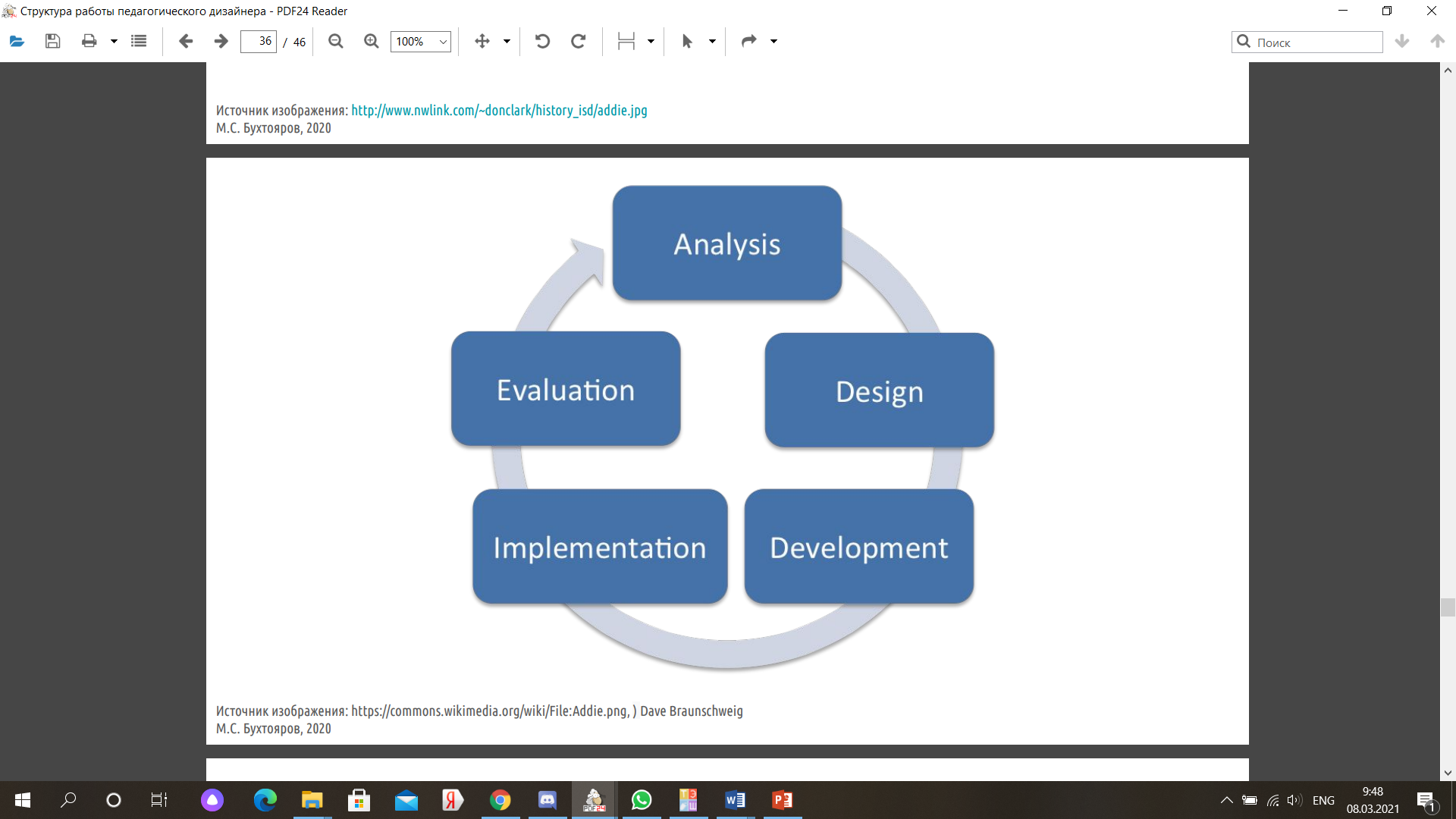 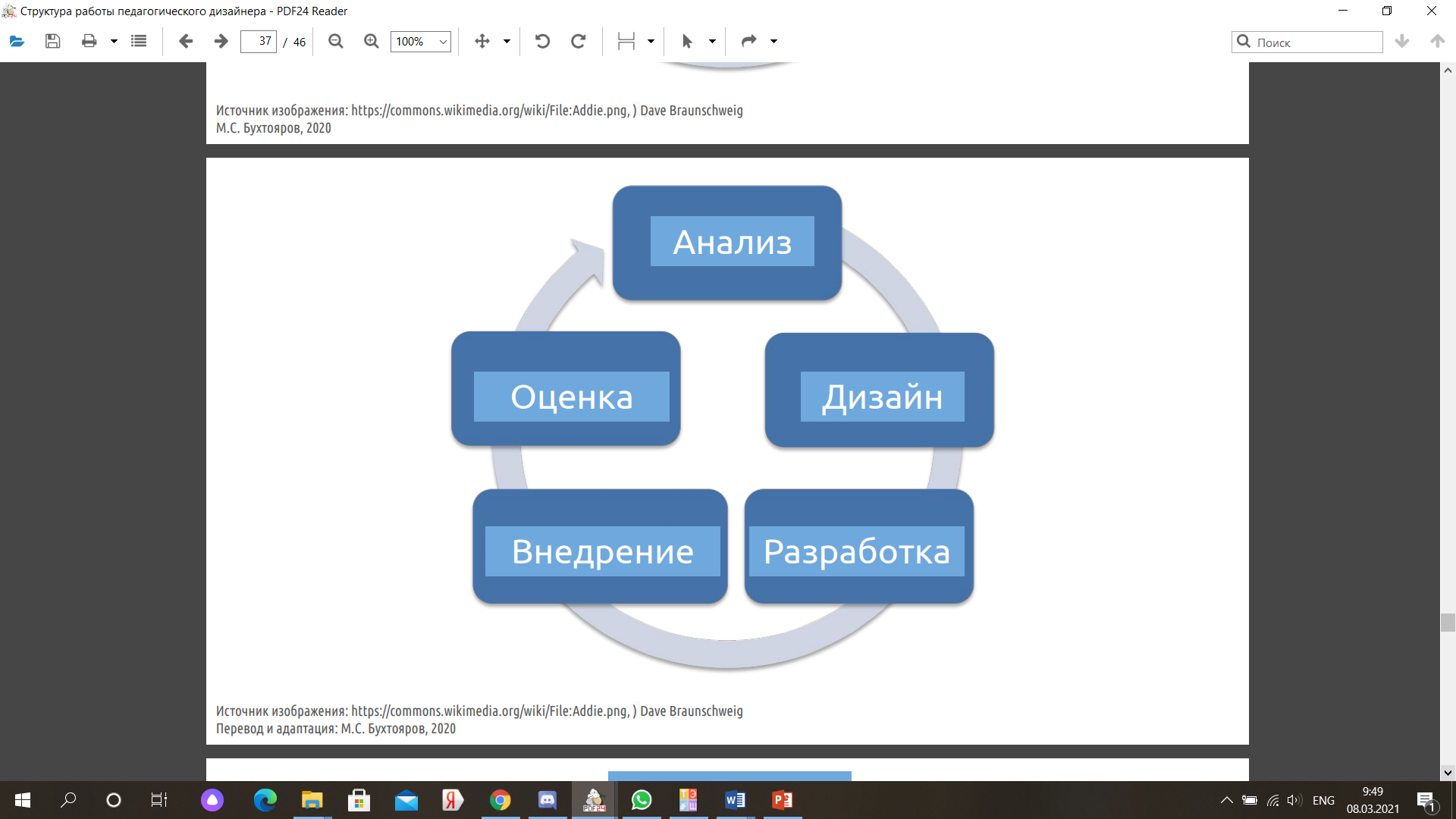 Департамент общего образования Томской области
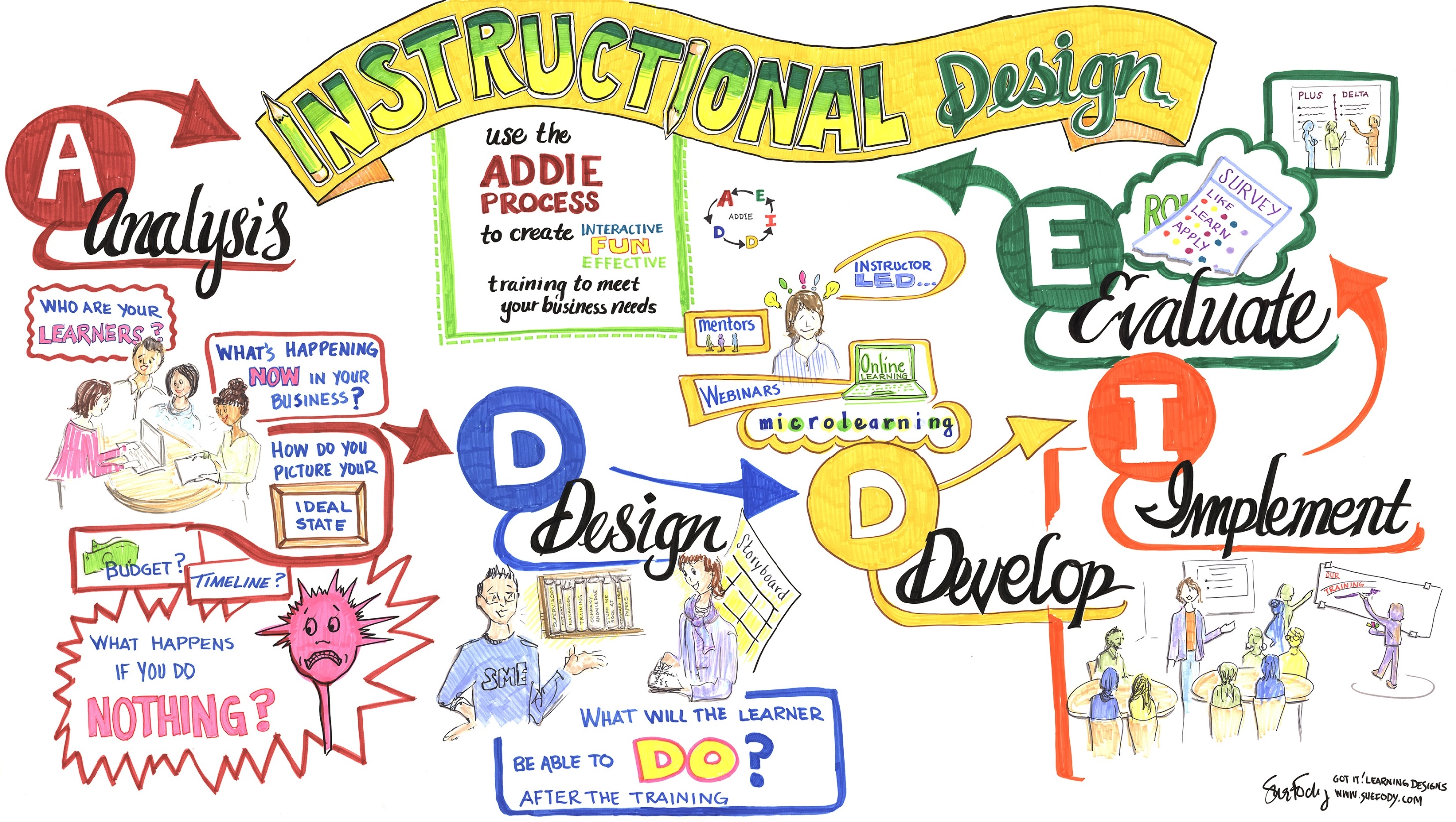 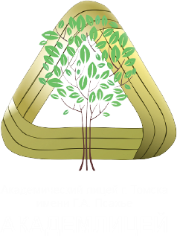 ОСЕННЯЯ КОНФЕРЕНЦИЯ
ПО КАЧЕСТВУ ОБРАЗОВАНИЯ
18 ноября | Томск
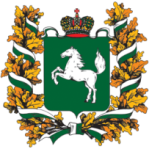 Департамент общего образования Томской области
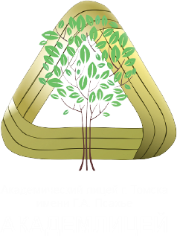 ОСЕННЯЯ КОНФЕРЕНЦИЯ
ПО КАЧЕСТВУ ОБРАЗОВАНИЯ
18 ноября | Томск
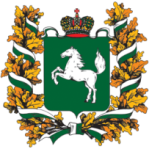 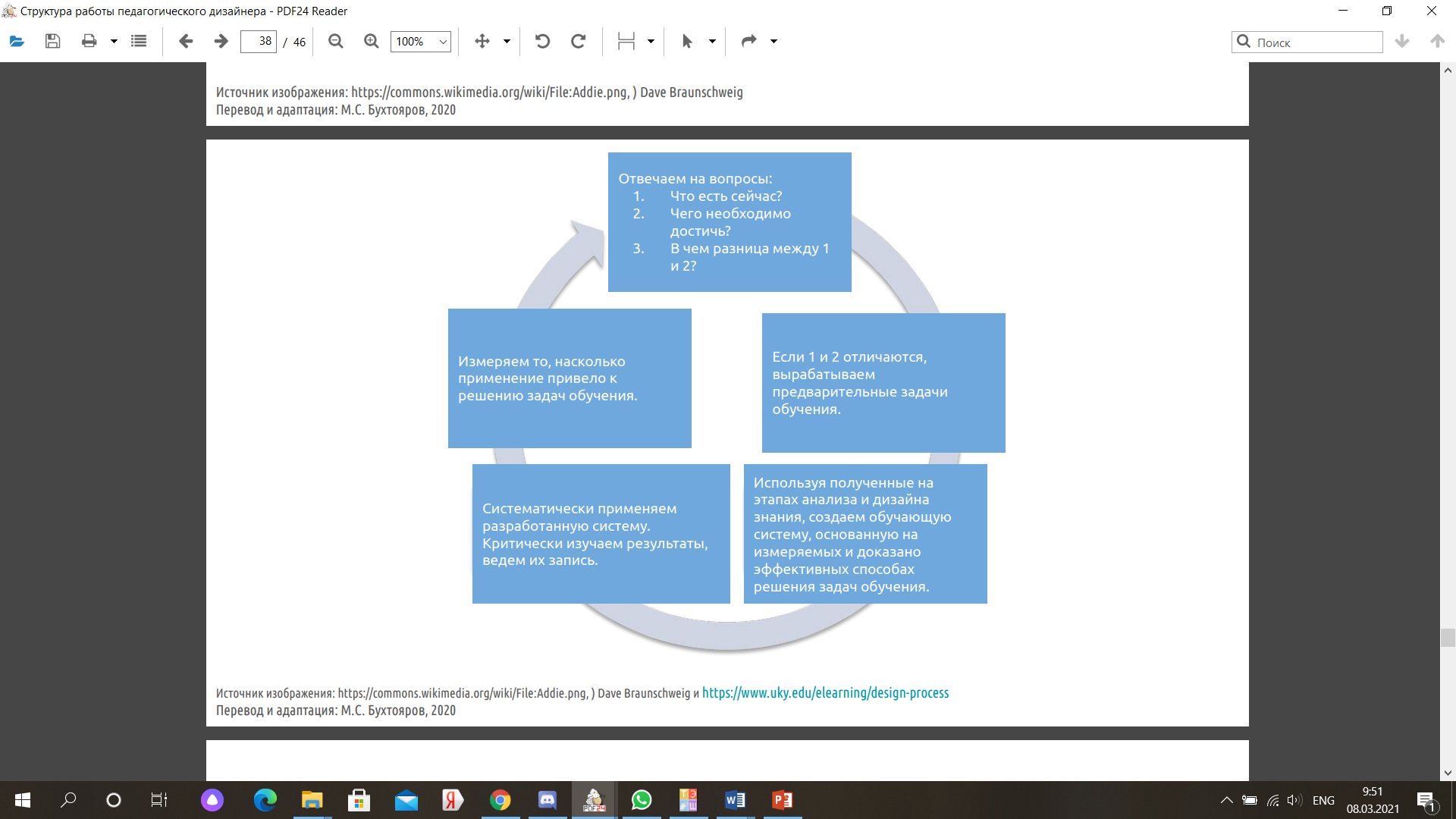 Департамент общего образования Томской области
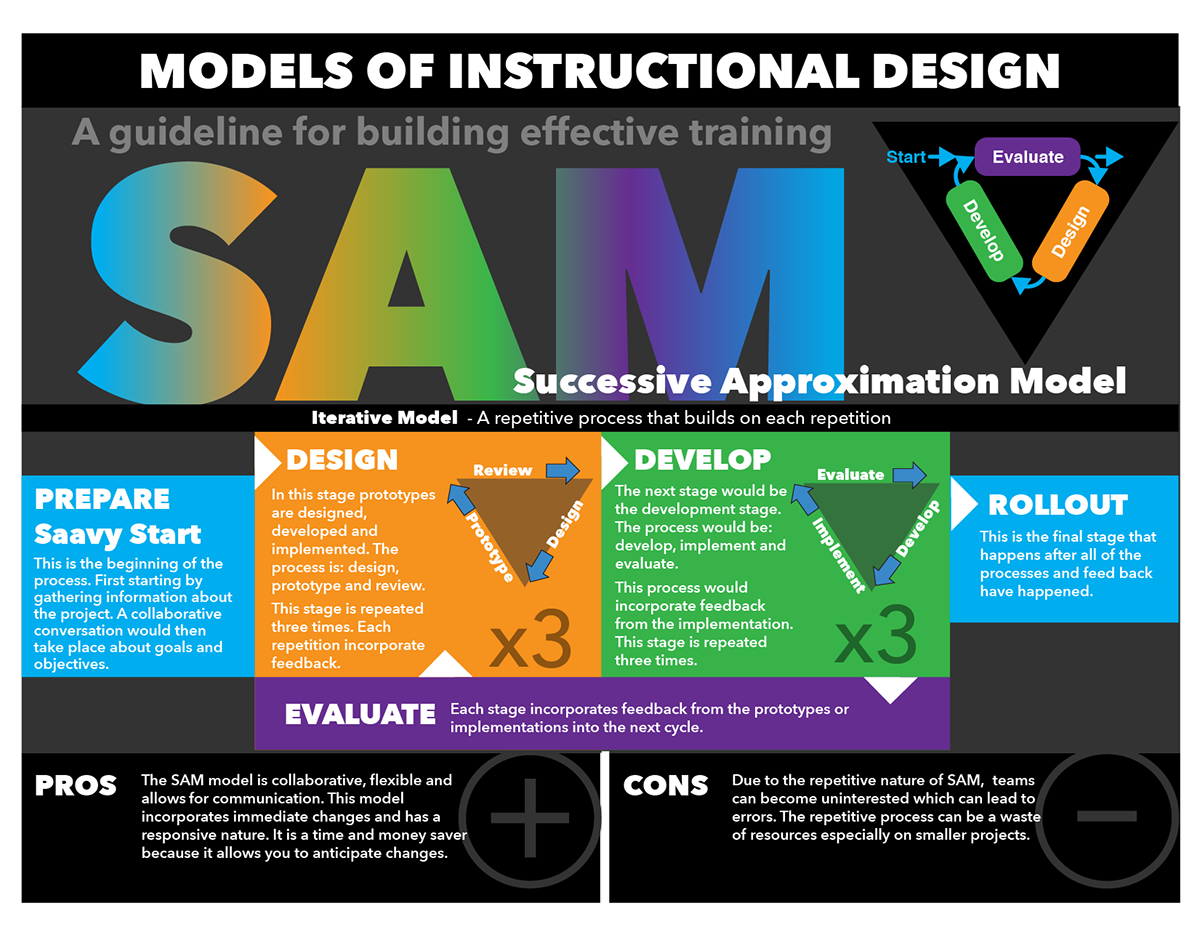 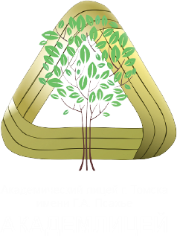 ОСЕННЯЯ КОНФЕРЕНЦИЯ
ПО КАЧЕСТВУ ОБРАЗОВАНИЯ
18 ноября | Томск
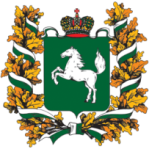 Департамент общего образования Томской области
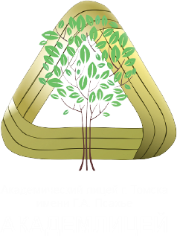 ОСЕННЯЯ КОНФЕРЕНЦИЯ
ПО КАЧЕСТВУ ОБРАЗОВАНИЯ
18 ноября | Томск
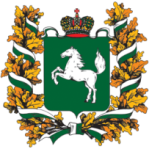 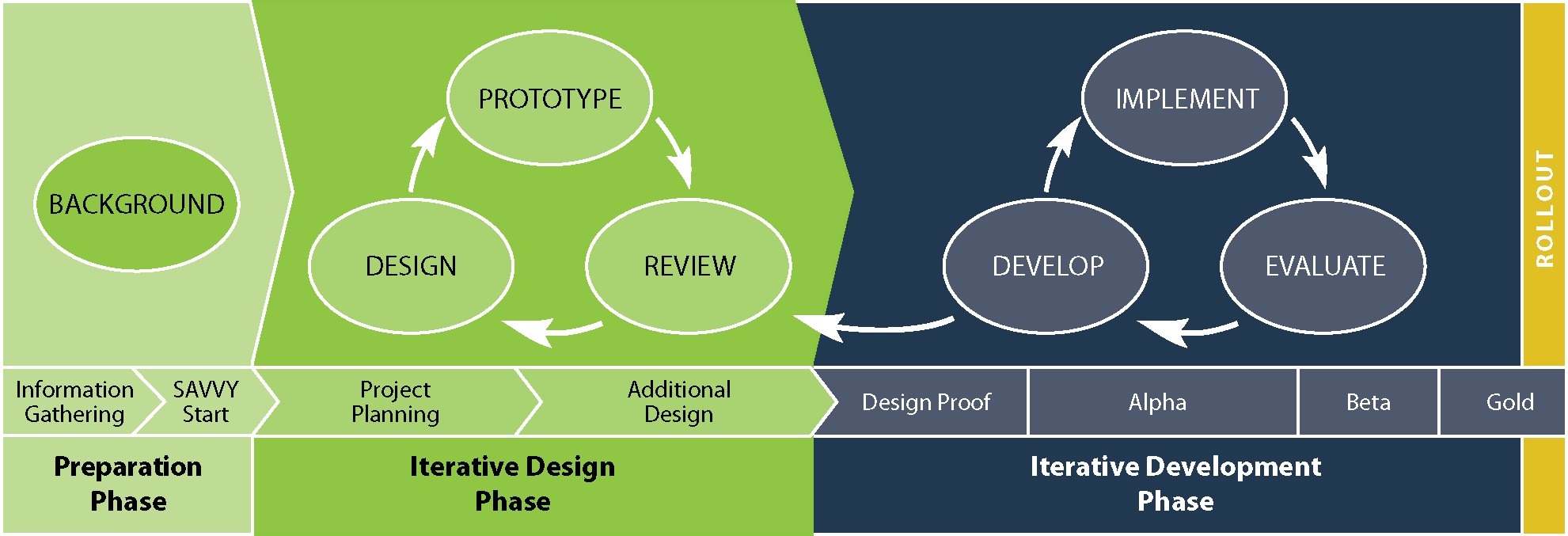 Департамент общего образования Томской области
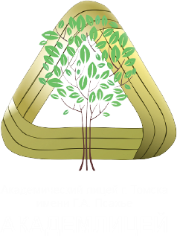 ОСЕННЯЯ КОНФЕРЕНЦИЯ
ПО КАЧЕСТВУ ОБРАЗОВАНИЯ
18 ноября | Томск
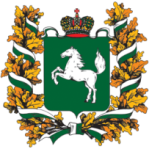 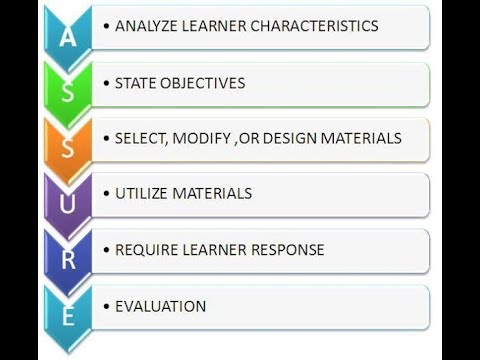 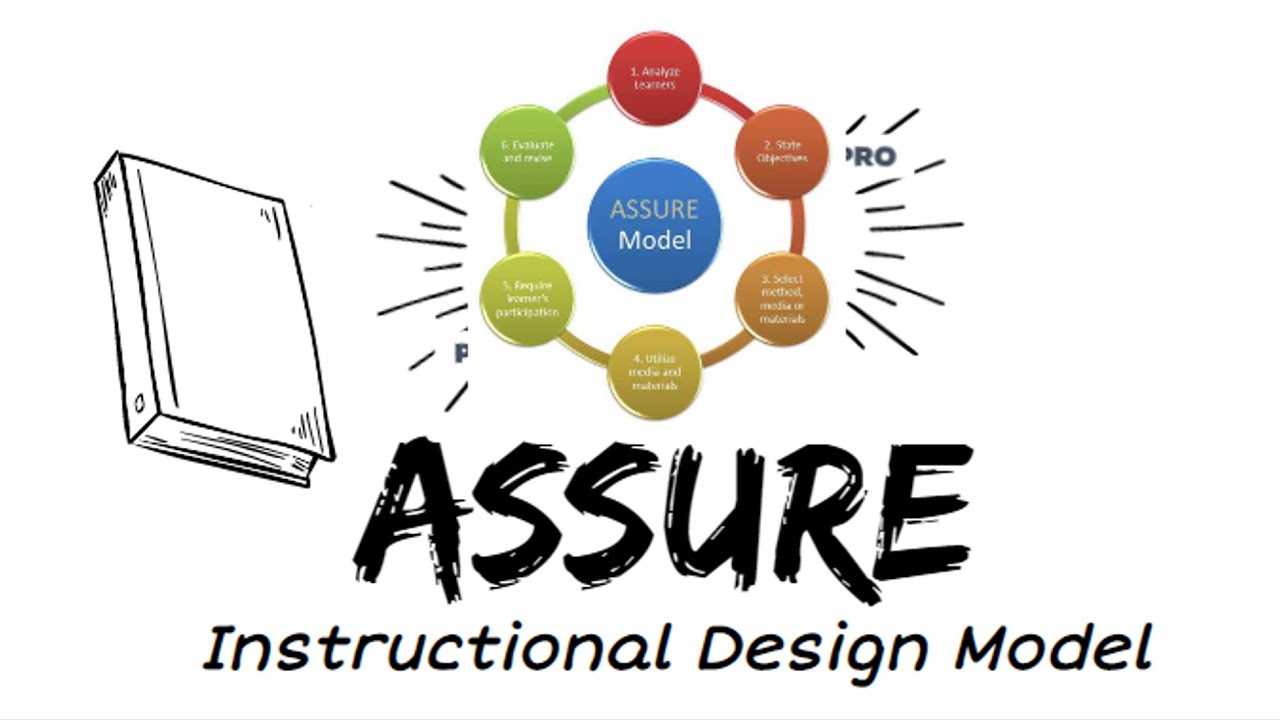 Департамент общего образования Томской области
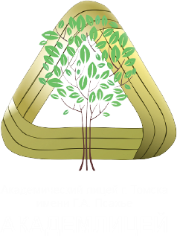 ОСЕННЯЯ КОНФЕРЕНЦИЯ
ПО КАЧЕСТВУ ОБРАЗОВАНИЯ
18 ноября | Томск
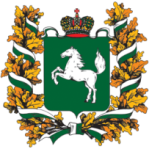 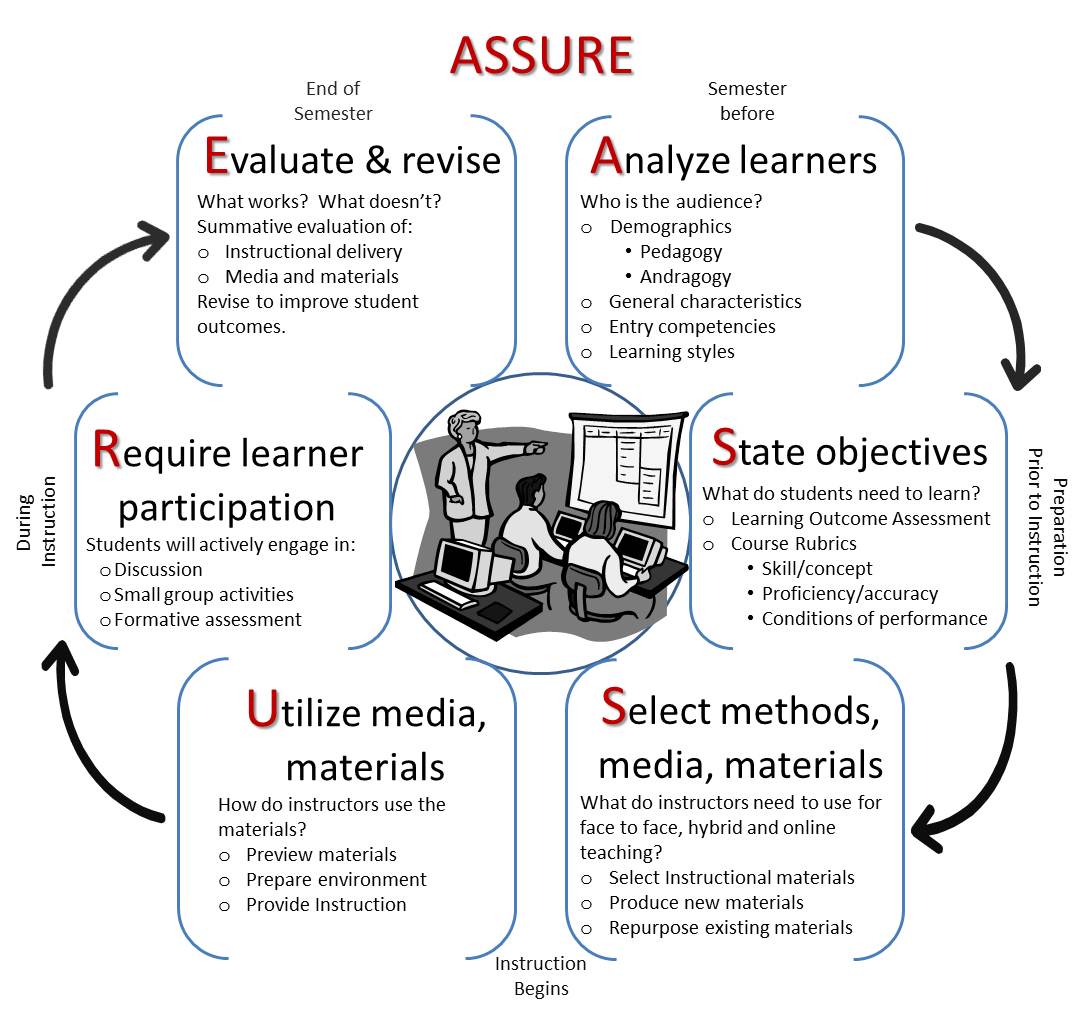 Департамент общего образования Томской области
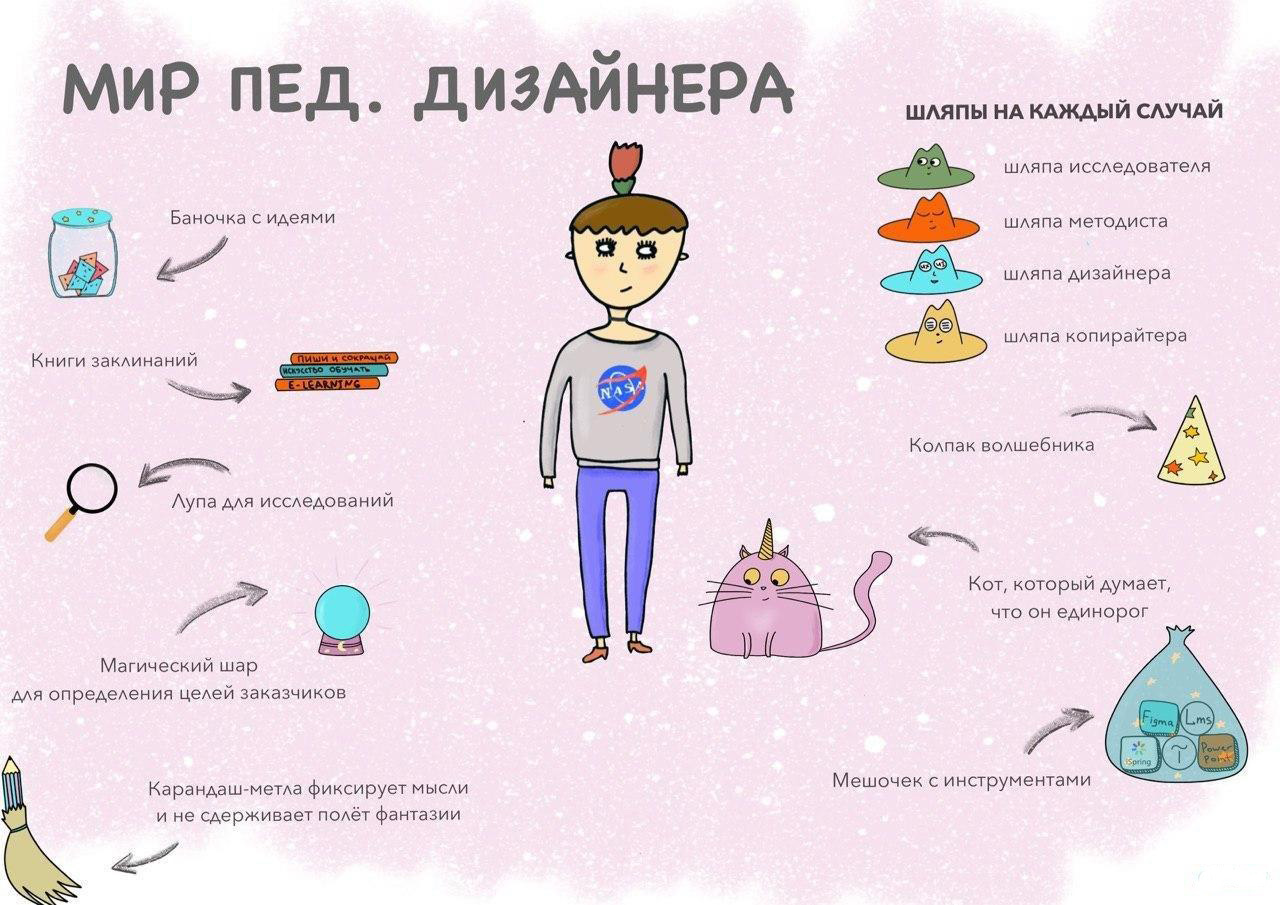 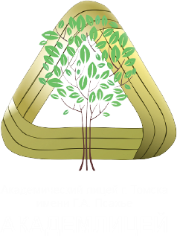 ОСЕННЯЯ КОНФЕРЕНЦИЯ
ПО КАЧЕСТВУ ОБРАЗОВАНИЯ
18 ноября | Томск
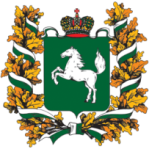 Департамент общего образования Томской области
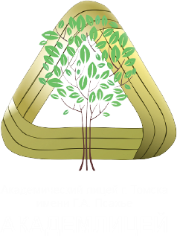 ОСЕННЯЯ КОНФЕРЕНЦИЯ
ПО КАЧЕСТВУ ОБРАЗОВАНИЯ
18 ноября | Томск
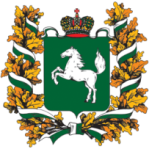 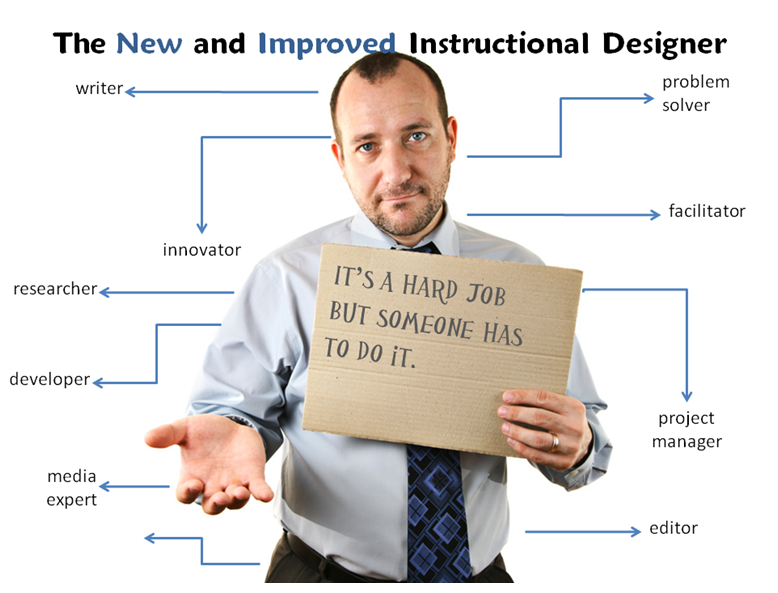 Департамент общего образования Томской области
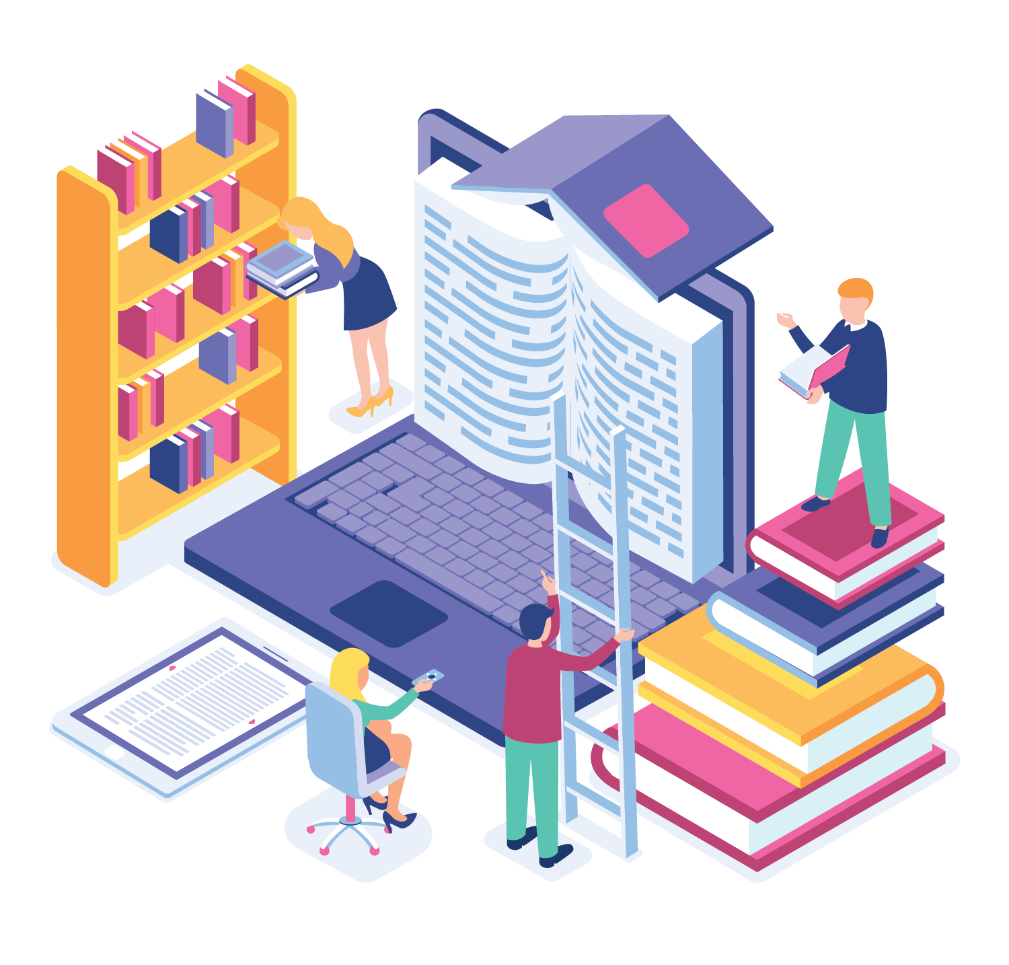 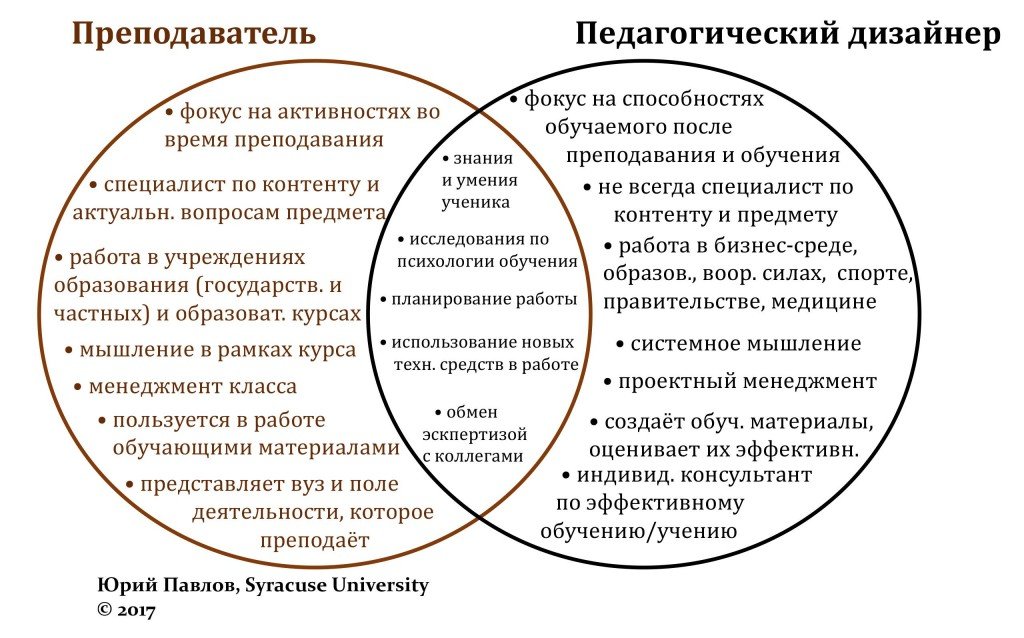 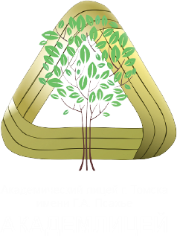 ОСЕННЯЯ КОНФЕРЕНЦИЯ
ПО КАЧЕСТВУ ОБРАЗОВАНИЯ
18 ноября | Томск
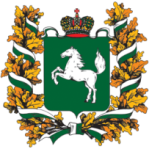 Департамент общего образования Томской области
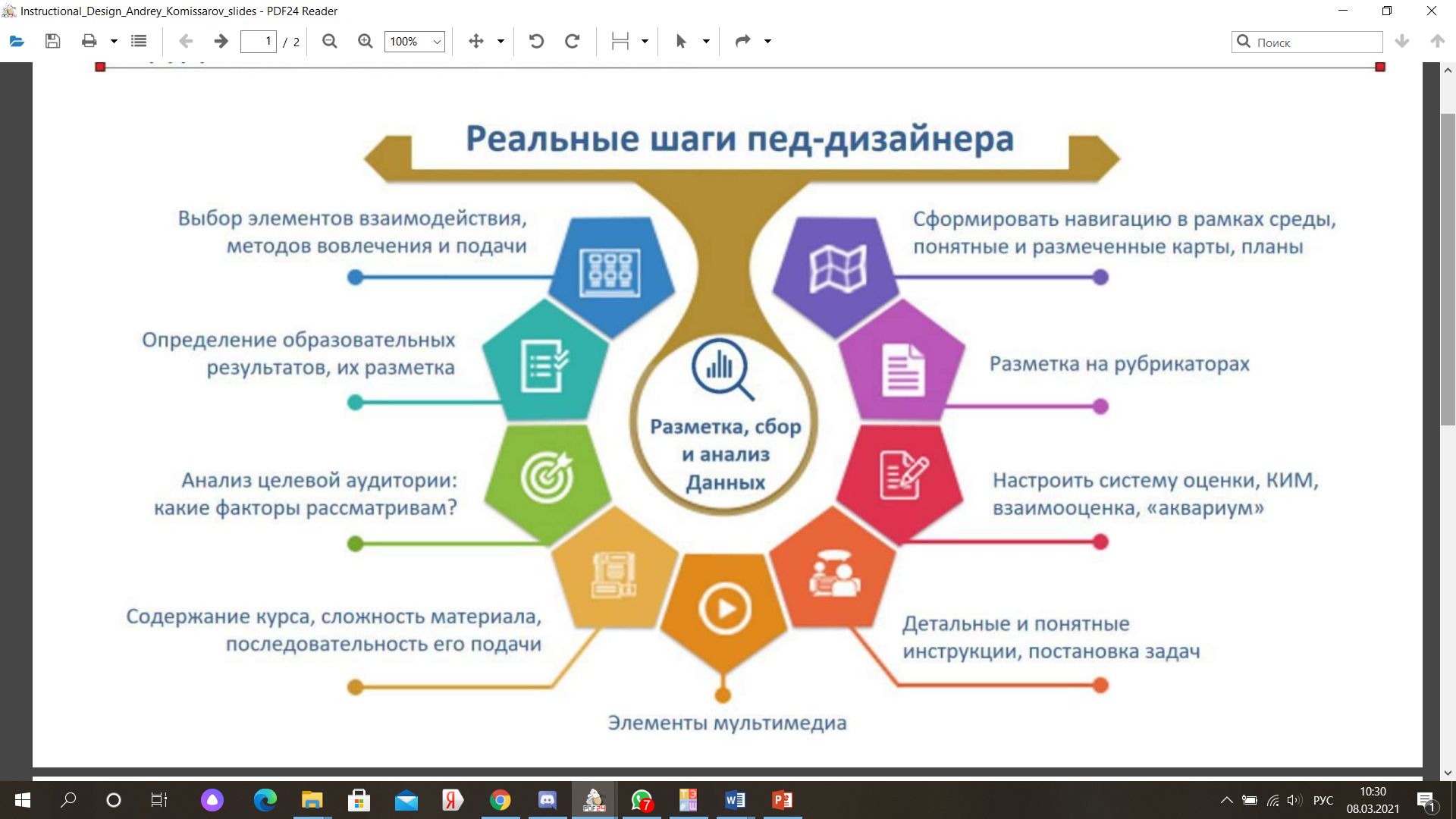 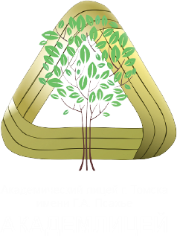 ОСЕННЯЯ КОНФЕРЕНЦИЯ
ПО КАЧЕСТВУ ОБРАЗОВАНИЯ
18 ноября | Томск
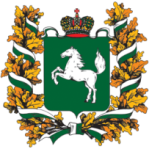 Департамент общего образования Томской области
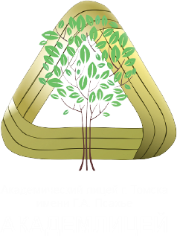 ОСЕННЯЯ КОНФЕРЕНЦИЯ
ПО КАЧЕСТВУ ОБРАЗОВАНИЯ
18 ноября | Томск
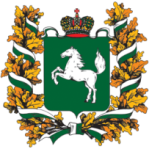 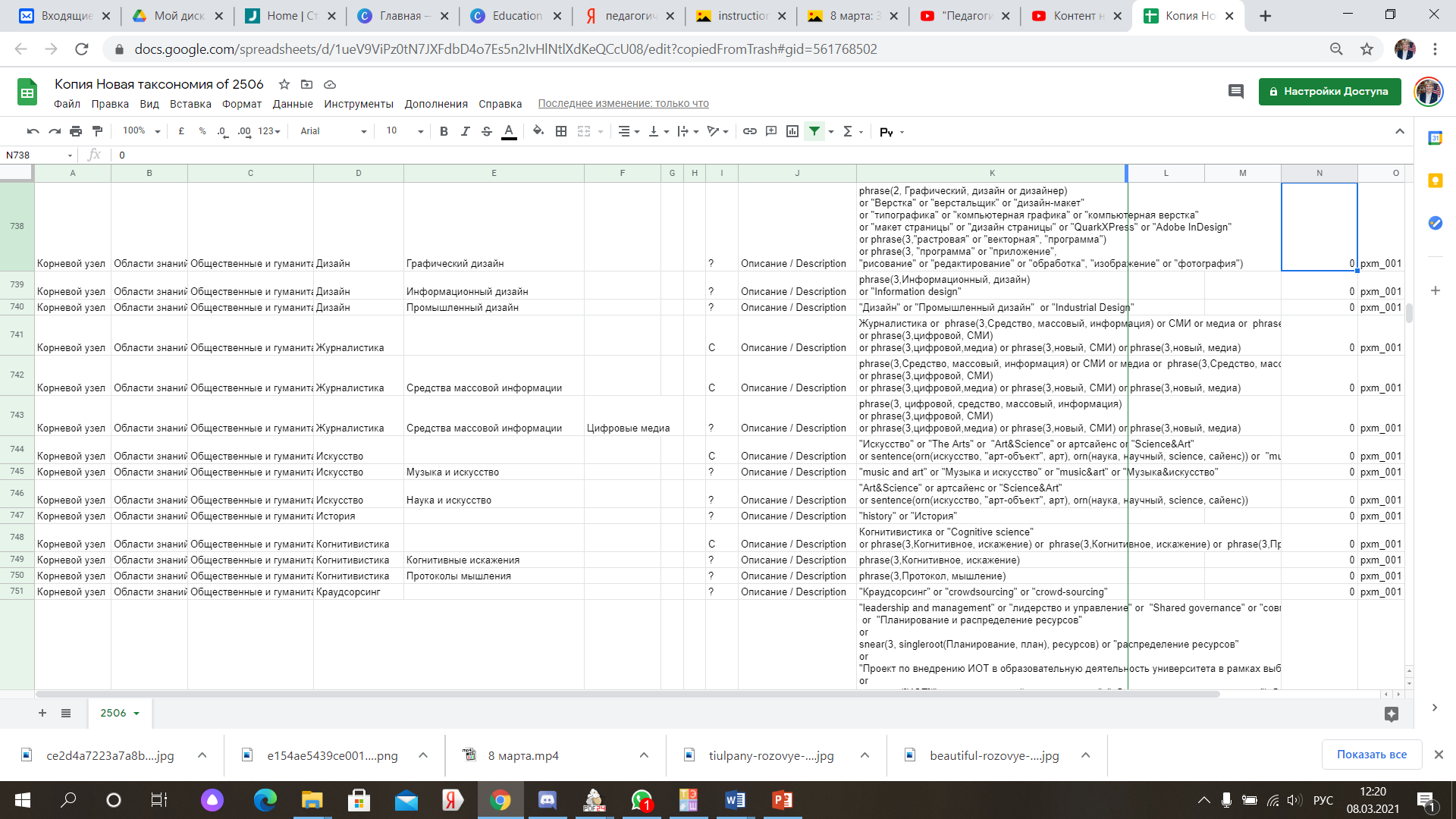 Департамент общего образования Томской области
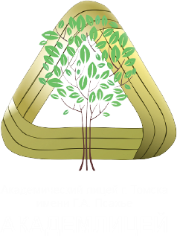 ОСЕННЯЯ КОНФЕРЕНЦИЯ
ПО КАЧЕСТВУ ОБРАЗОВАНИЯ
18 ноября | Томск
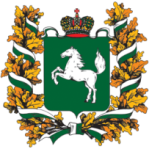 Департамент общего образования Томской области
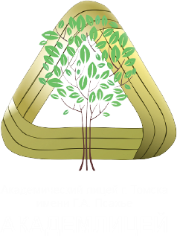 ОСЕННЯЯ КОНФЕРЕНЦИЯ
ПО КАЧЕСТВУ ОБРАЗОВАНИЯ
18 ноября | Томск
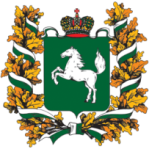 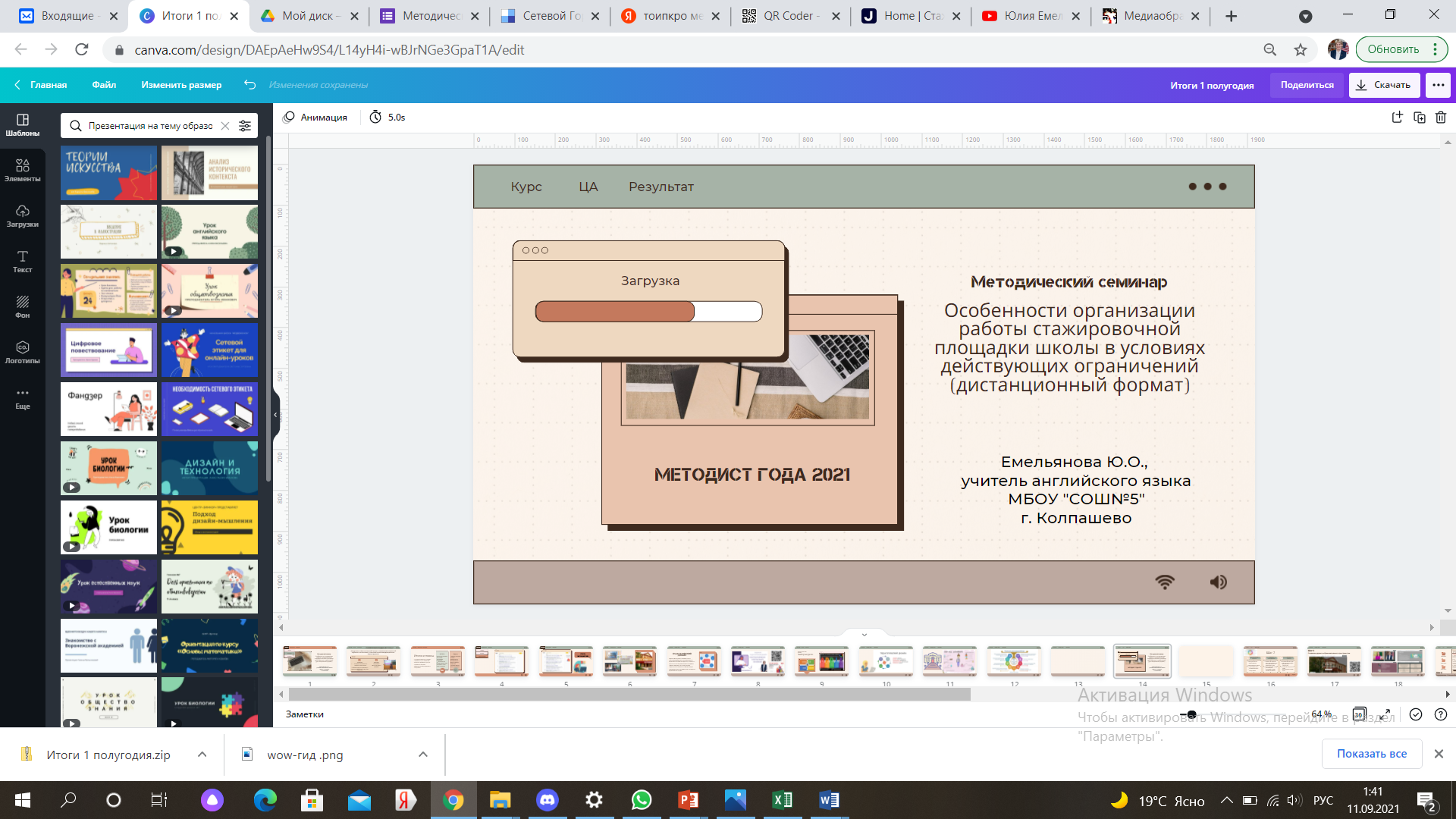 Департамент общего образования Томской области
Педагогический дизайн: практика
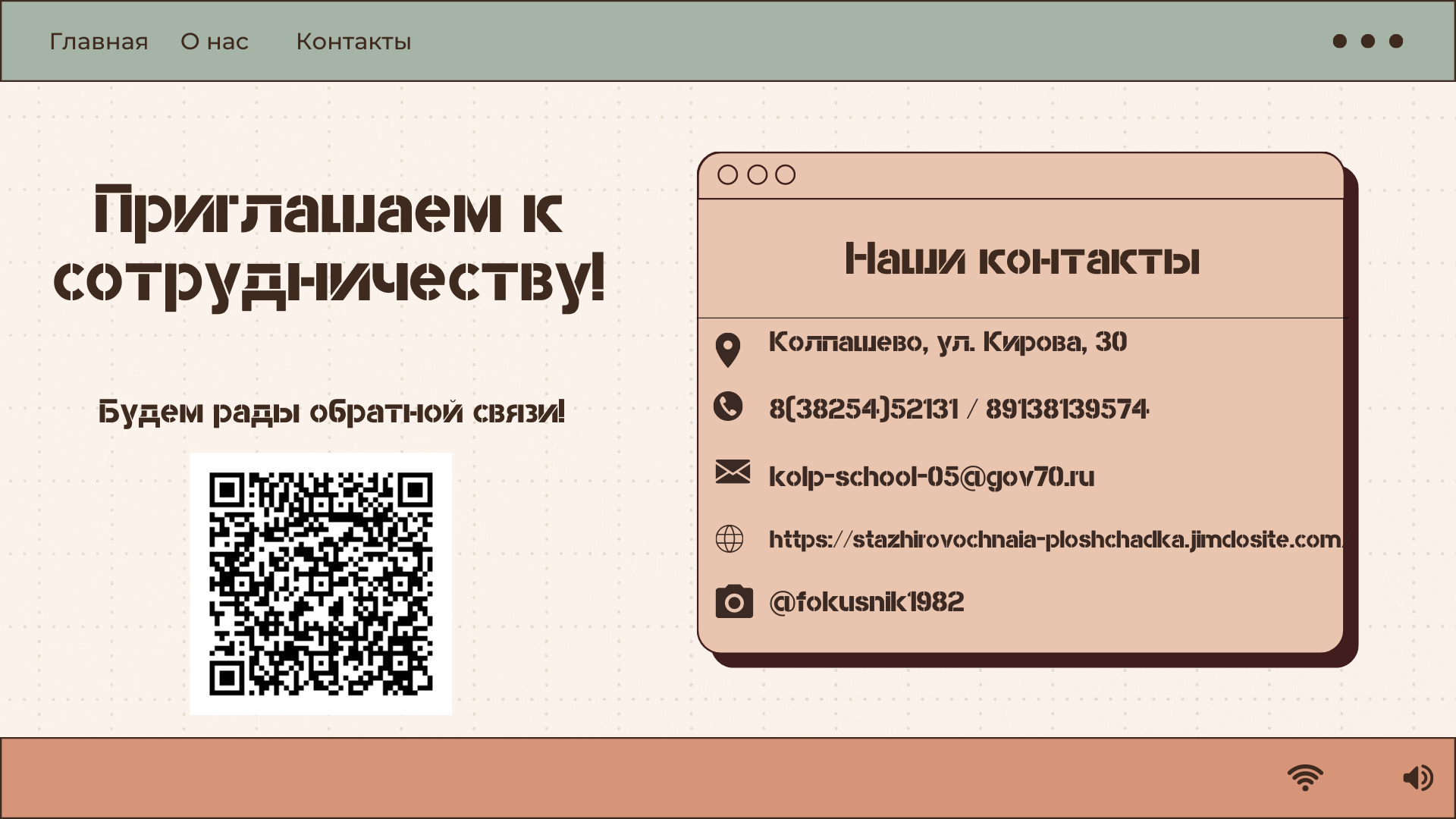 Из опыта работы школы
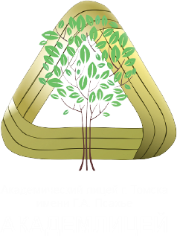 ОСЕННЯЯ КОНФЕРЕНЦИЯ
ПО КАЧЕСТВУ ОБРАЗОВАНИЯ
18 ноября | Томск
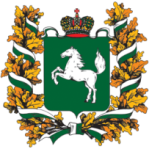 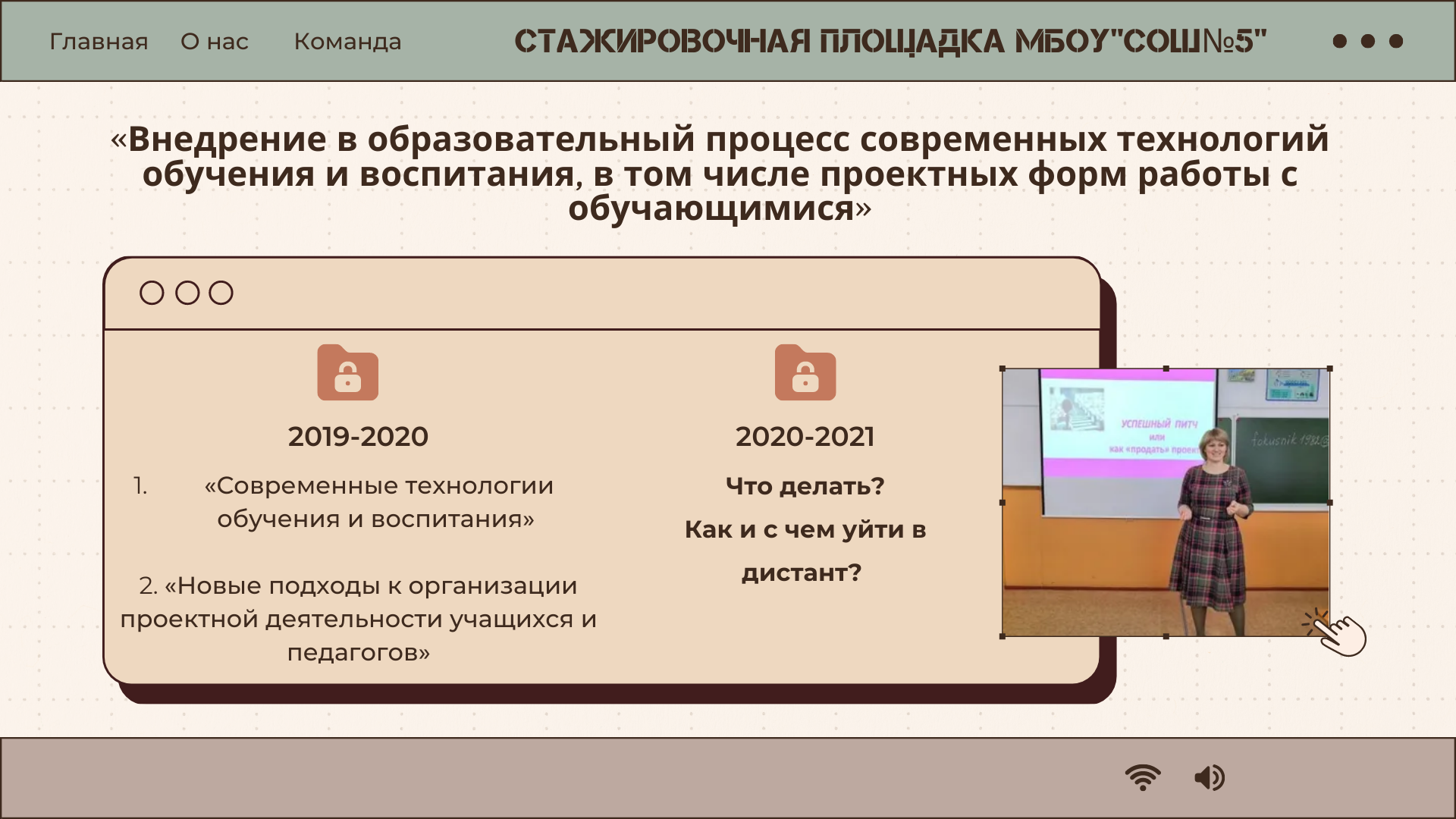 Департамент общего образования Томской области
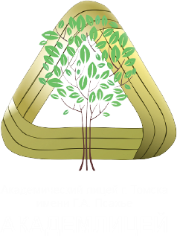 ОСЕННЯЯ КОНФЕРЕНЦИЯ
ПО КАЧЕСТВУ ОБРАЗОВАНИЯ
18 ноября | Томск
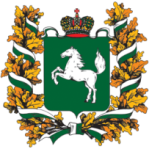 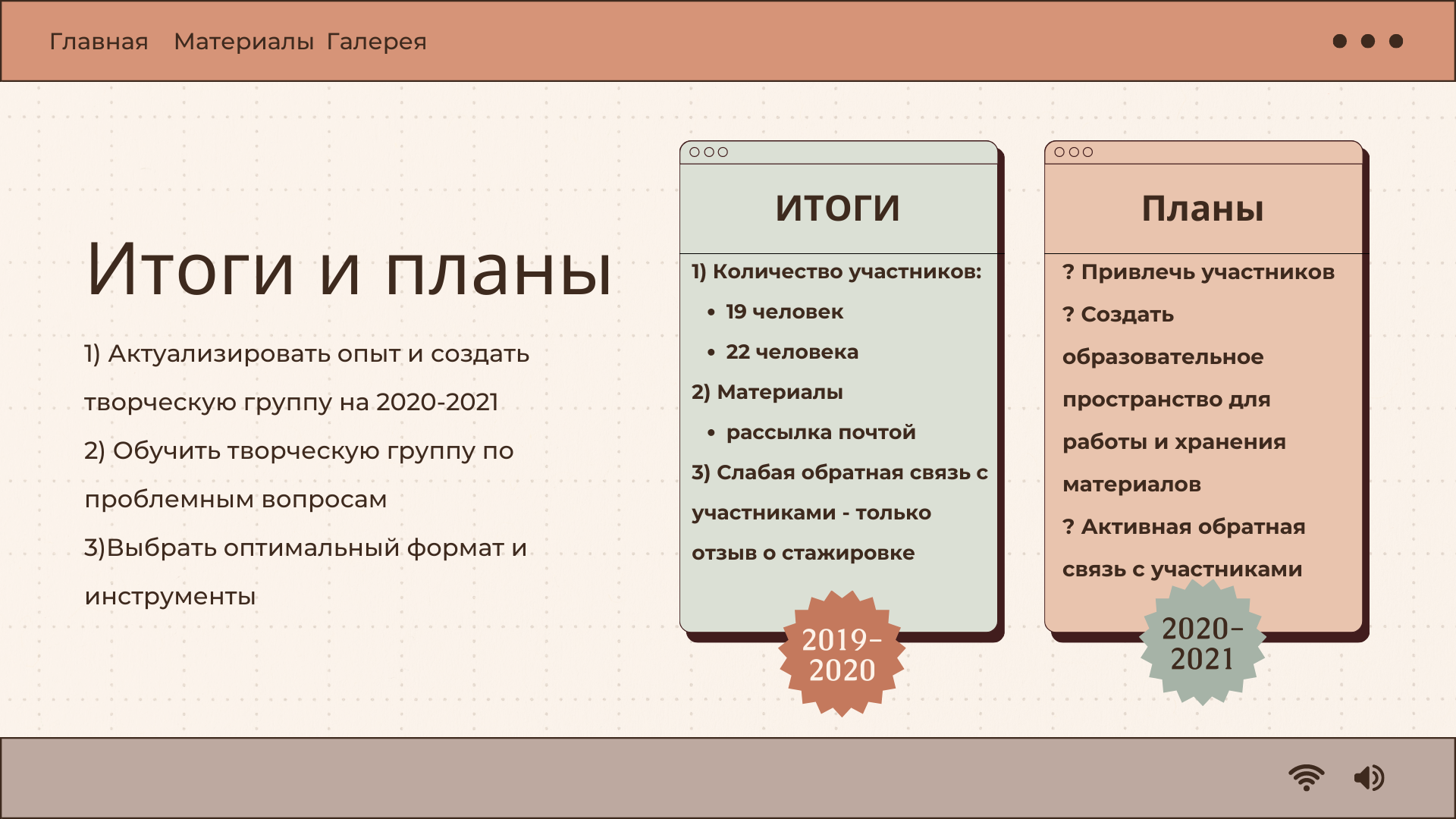 Департамент общего образования Томской области
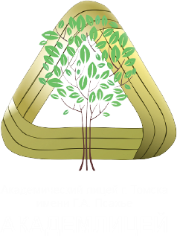 ОСЕННЯЯ КОНФЕРЕНЦИЯ
ПО КАЧЕСТВУ ОБРАЗОВАНИЯ
18 ноября | Томск
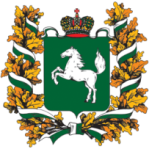 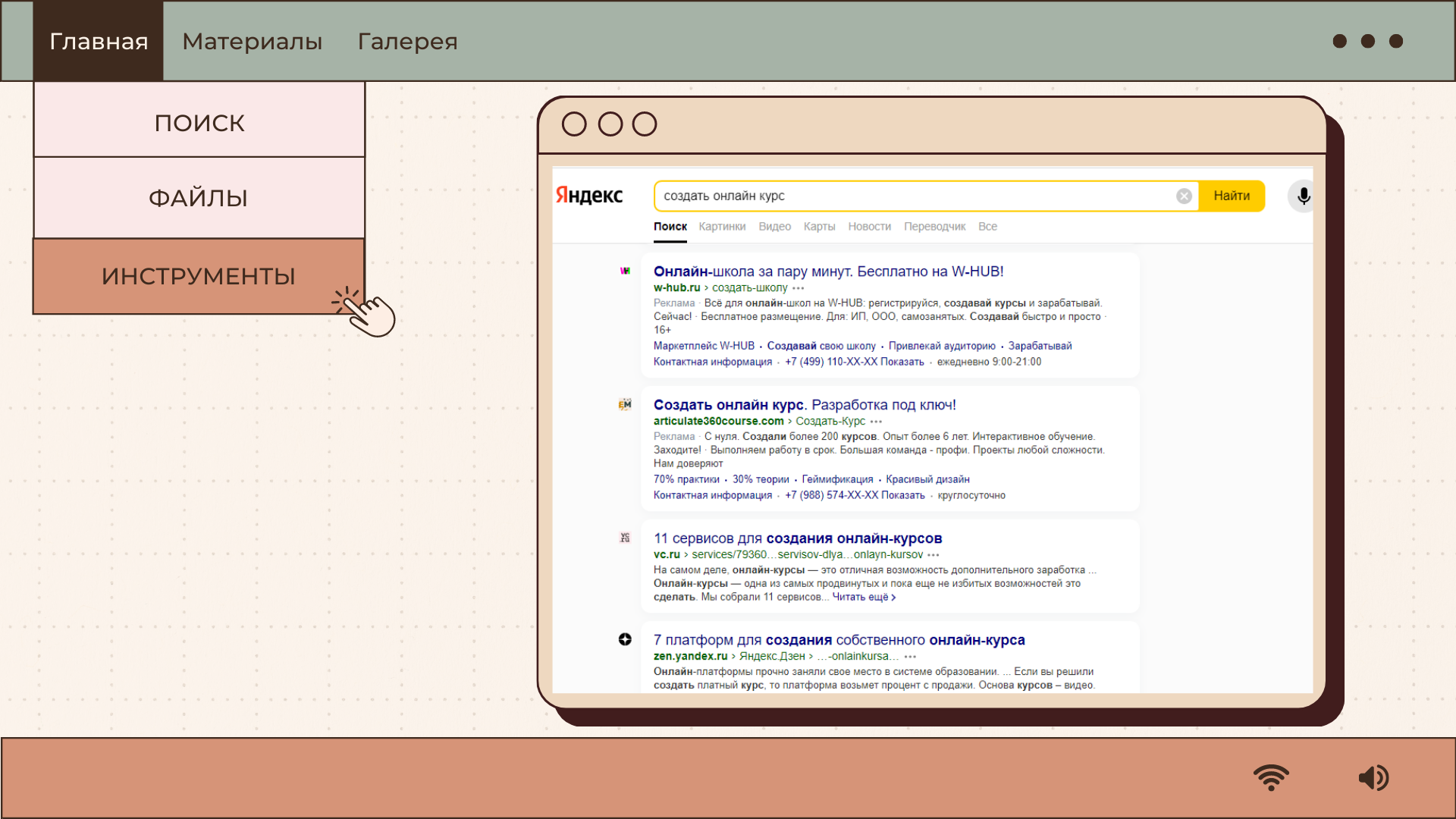 Департамент общего образования Томской области
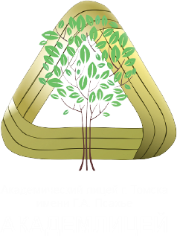 ОСЕННЯЯ КОНФЕРЕНЦИЯ
ПО КАЧЕСТВУ ОБРАЗОВАНИЯ
18 ноября | Томск
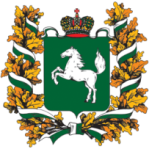 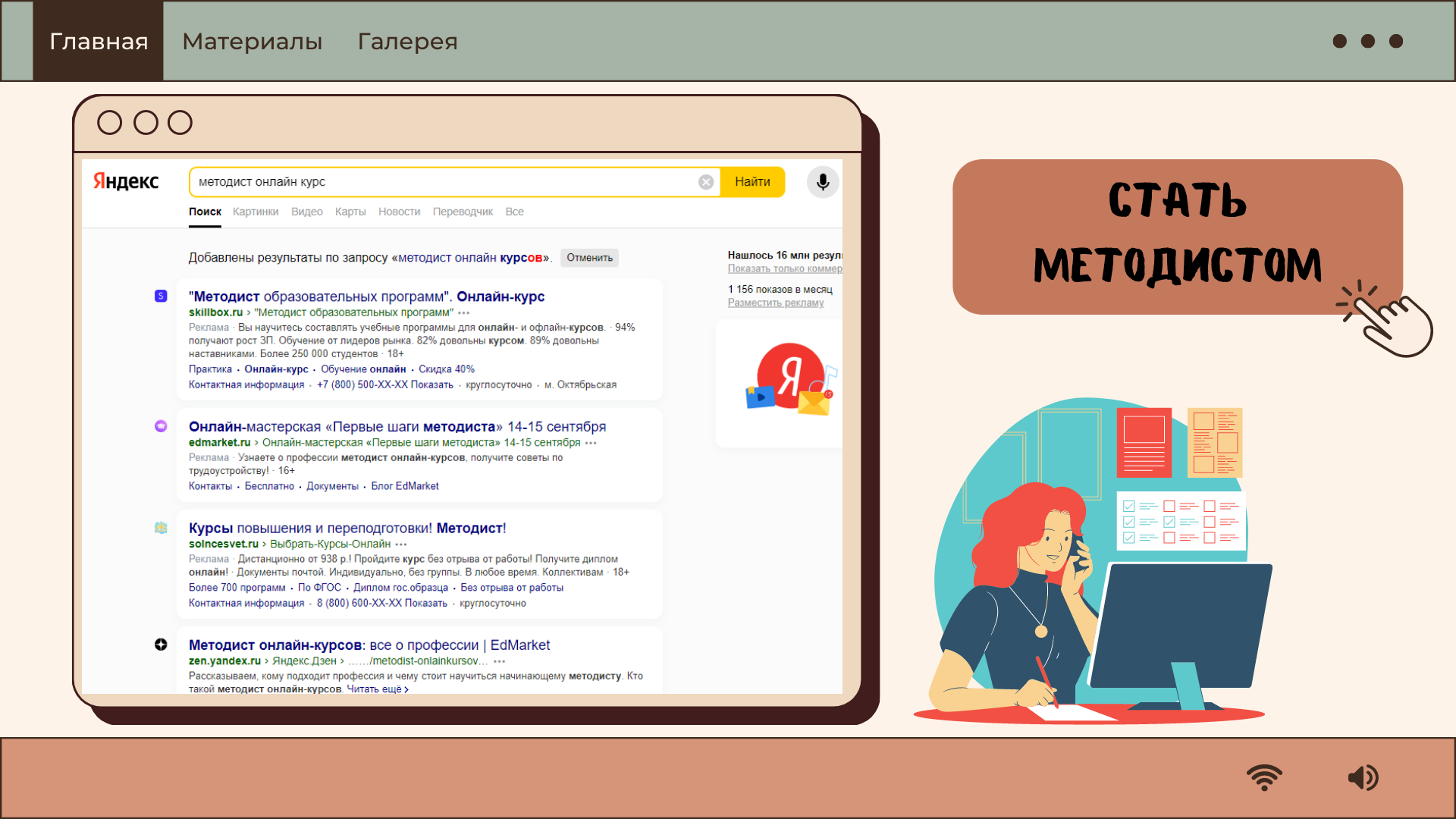 Департамент общего образования Томской области
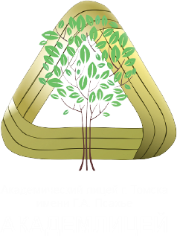 ОСЕННЯЯ КОНФЕРЕНЦИЯ
ПО КАЧЕСТВУ ОБРАЗОВАНИЯ
18 ноября | Томск
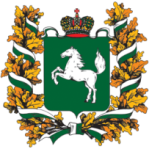 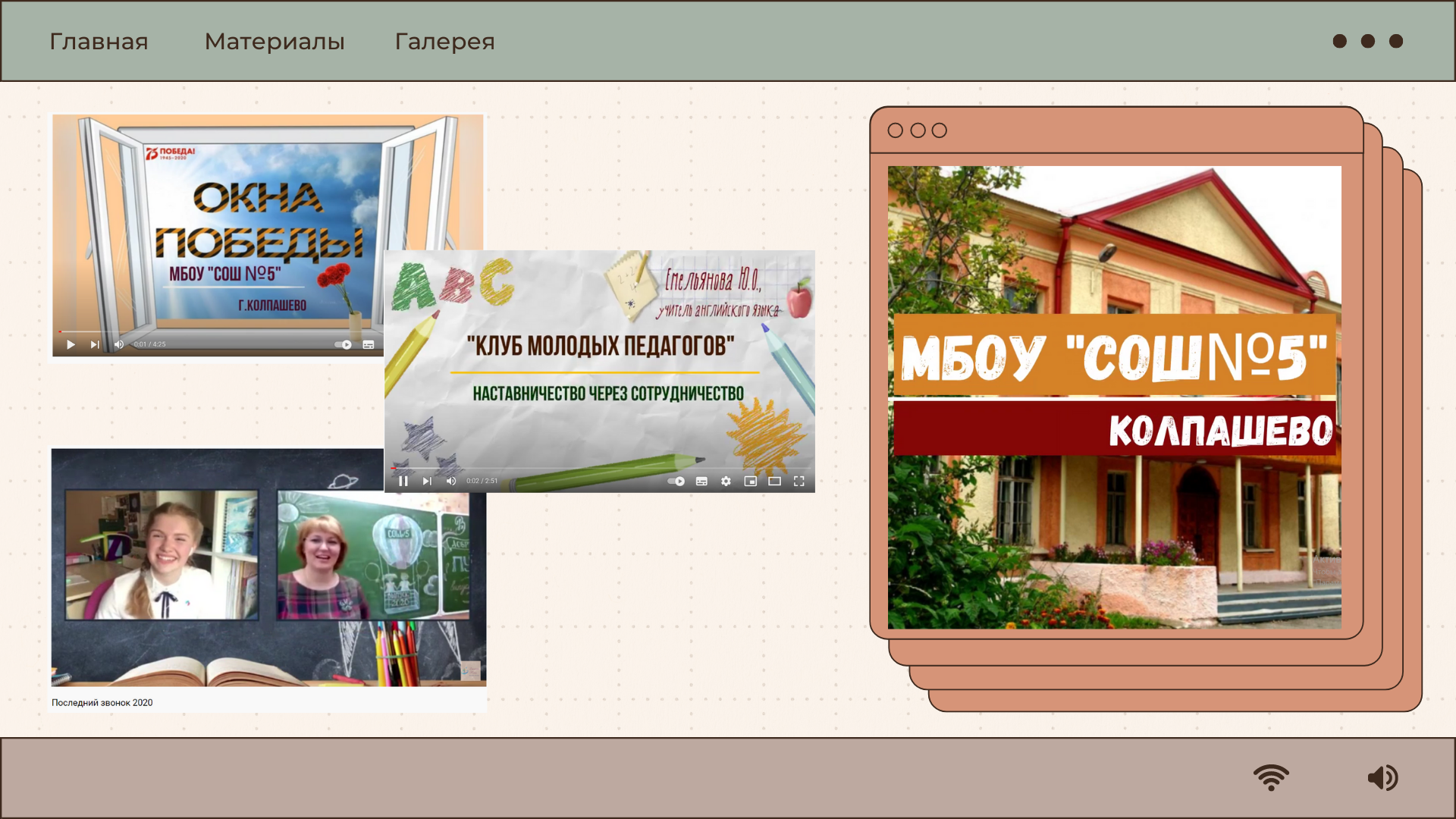 Департамент общего образования Томской области
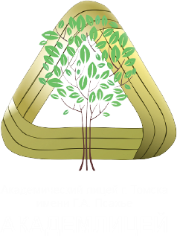 ОСЕННЯЯ КОНФЕРЕНЦИЯ
ПО КАЧЕСТВУ ОБРАЗОВАНИЯ
18 ноября | Томск
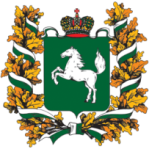 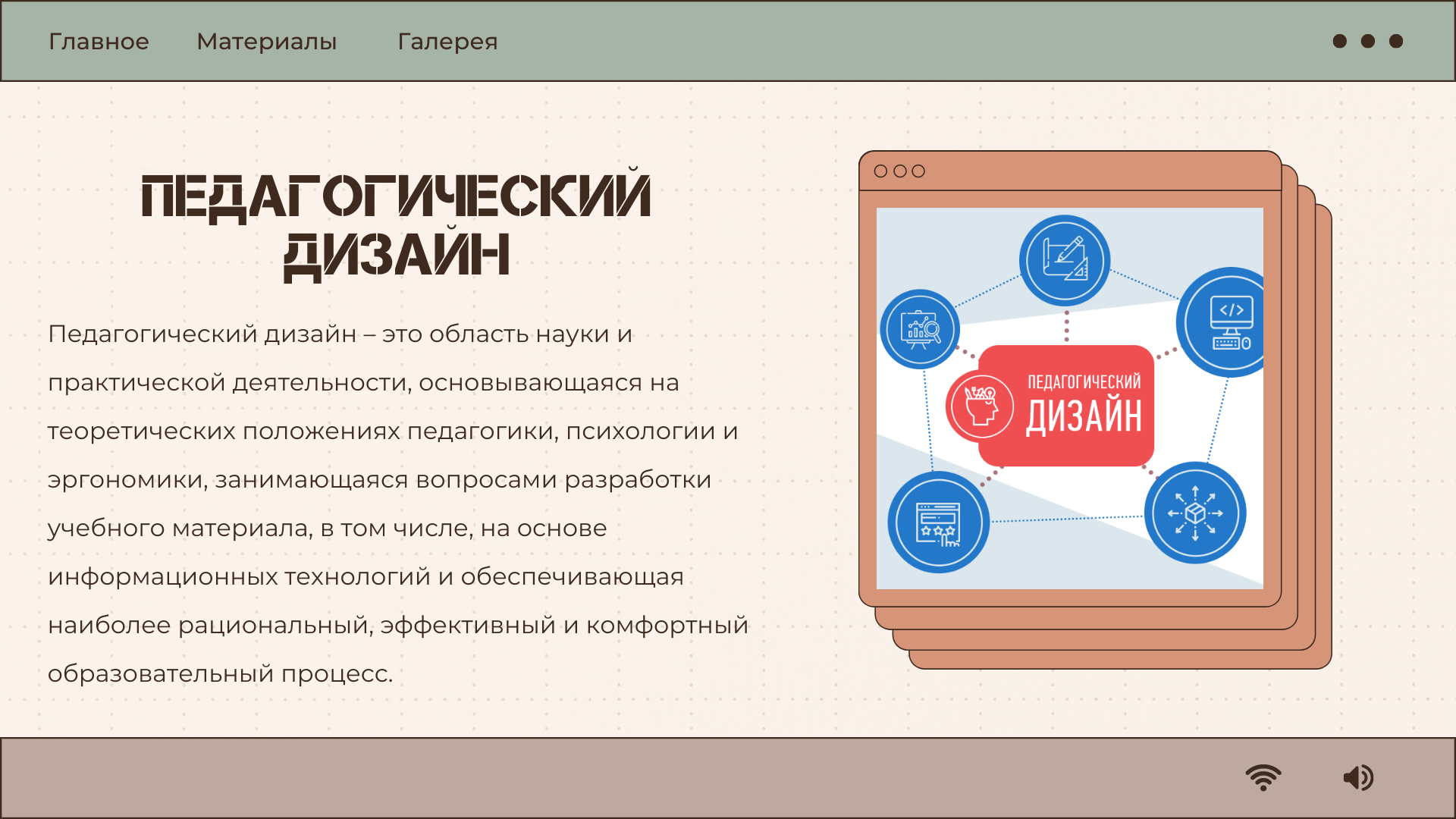 Департамент общего образования Томской области
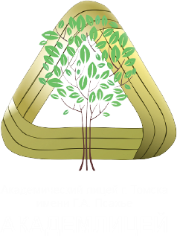 ОСЕННЯЯ КОНФЕРЕНЦИЯ
ПО КАЧЕСТВУ ОБРАЗОВАНИЯ
18 ноября | Томск
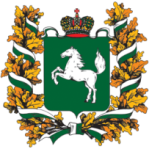 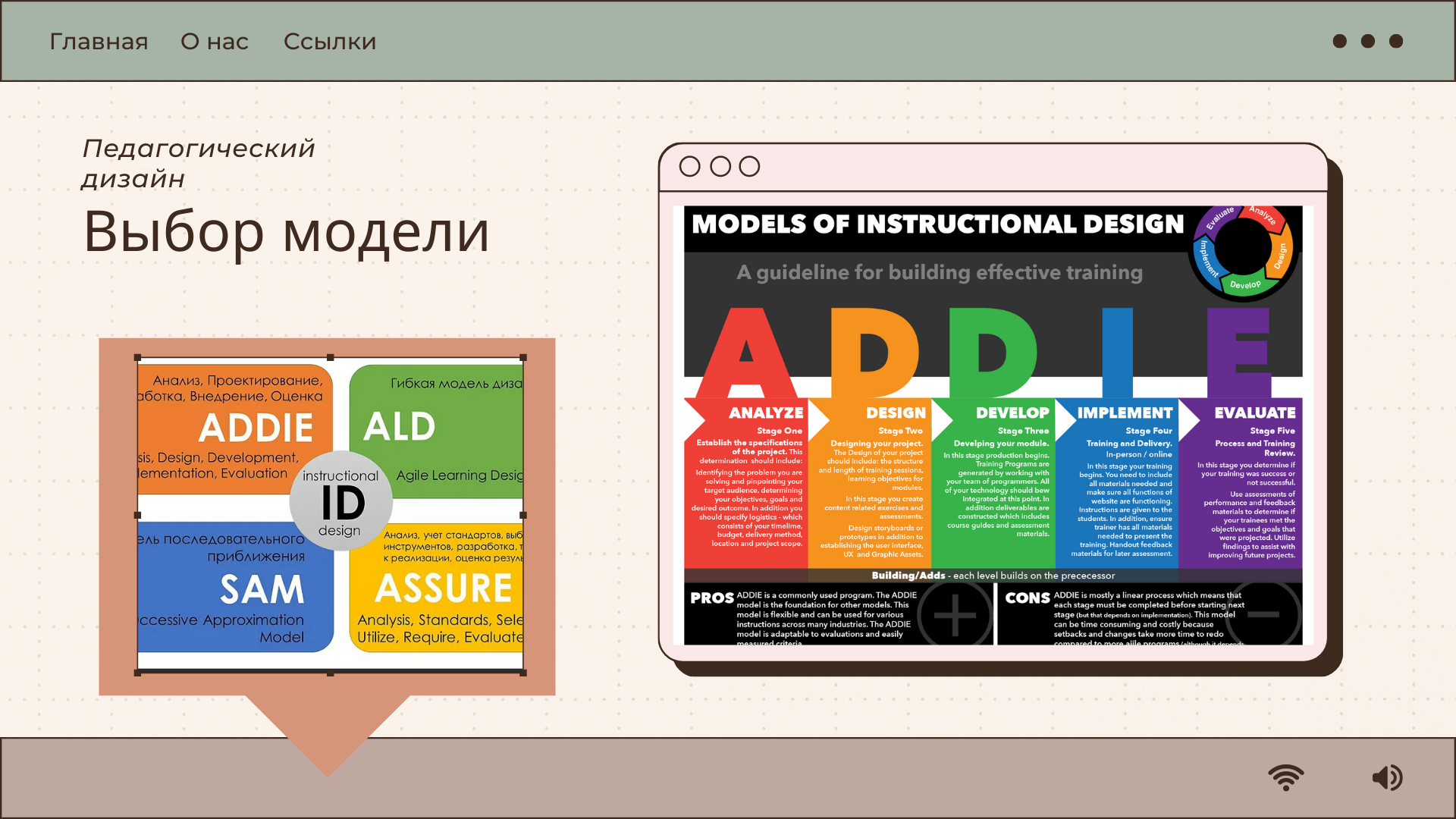 Департамент общего образования Томской области
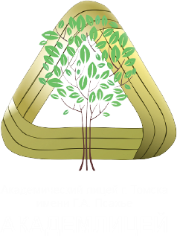 ОСЕННЯЯ КОНФЕРЕНЦИЯ
ПО КАЧЕСТВУ ОБРАЗОВАНИЯ
18 ноября | Томск
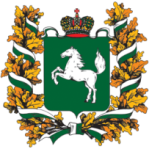 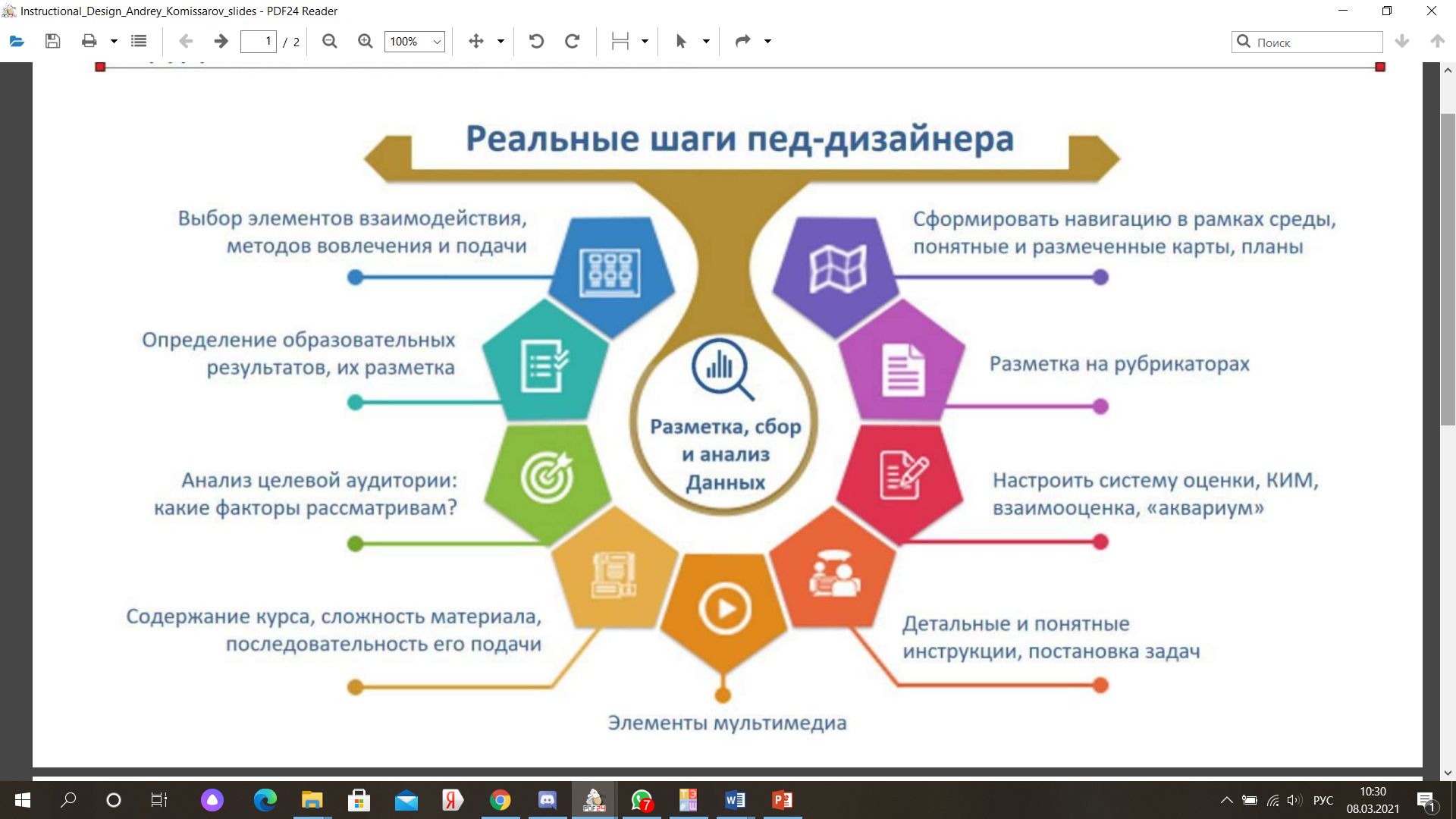 Департамент общего образования Томской области
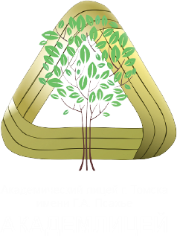 ОСЕННЯЯ КОНФЕРЕНЦИЯ
ПО КАЧЕСТВУ ОБРАЗОВАНИЯ
18 ноября | Томск
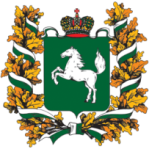 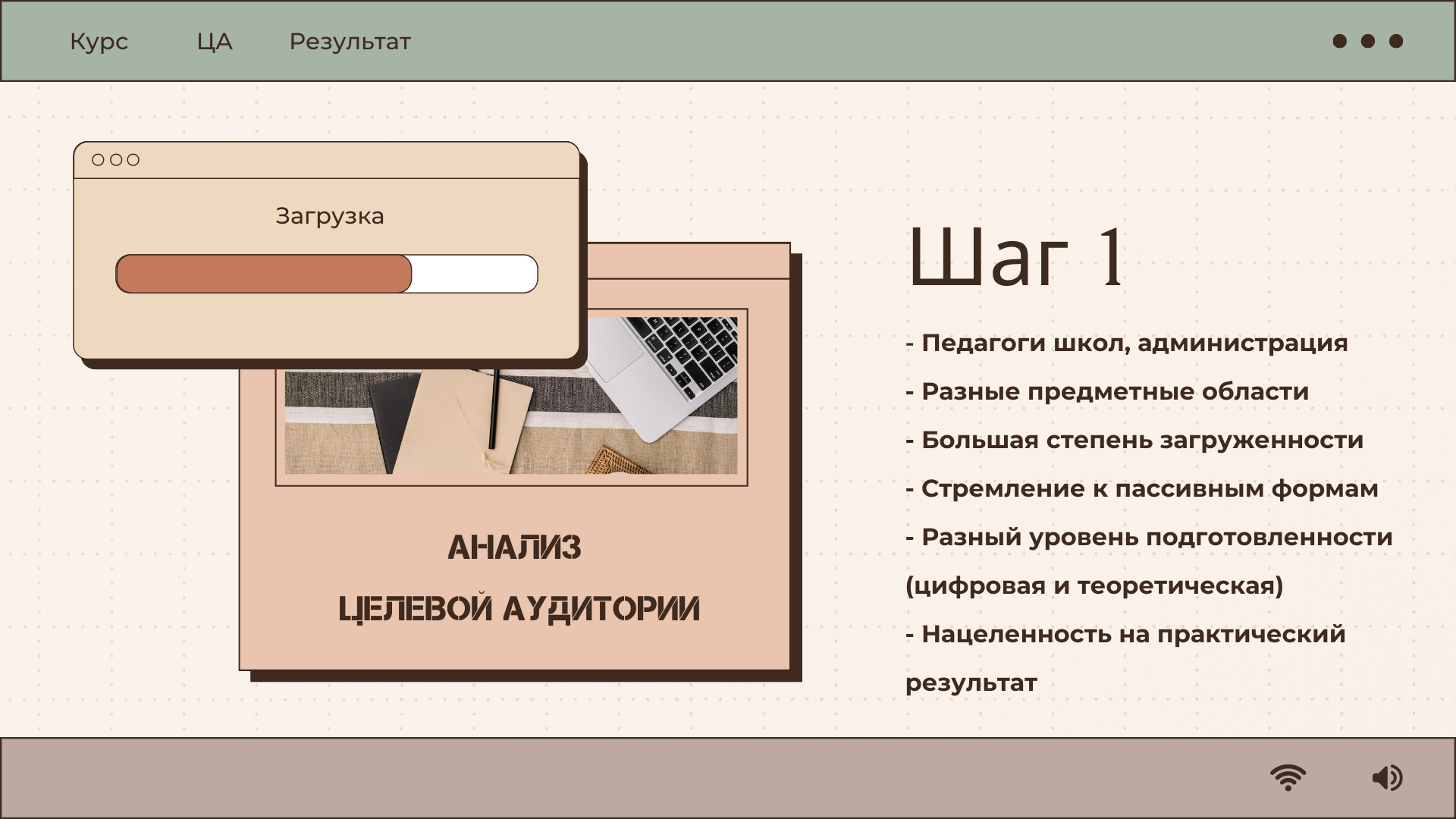 Департамент общего образования Томской области
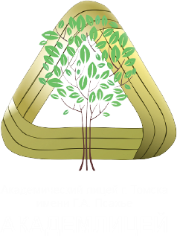 ОСЕННЯЯ КОНФЕРЕНЦИЯ
ПО КАЧЕСТВУ ОБРАЗОВАНИЯ
18 ноября | Томск
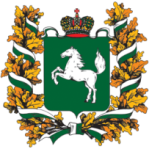 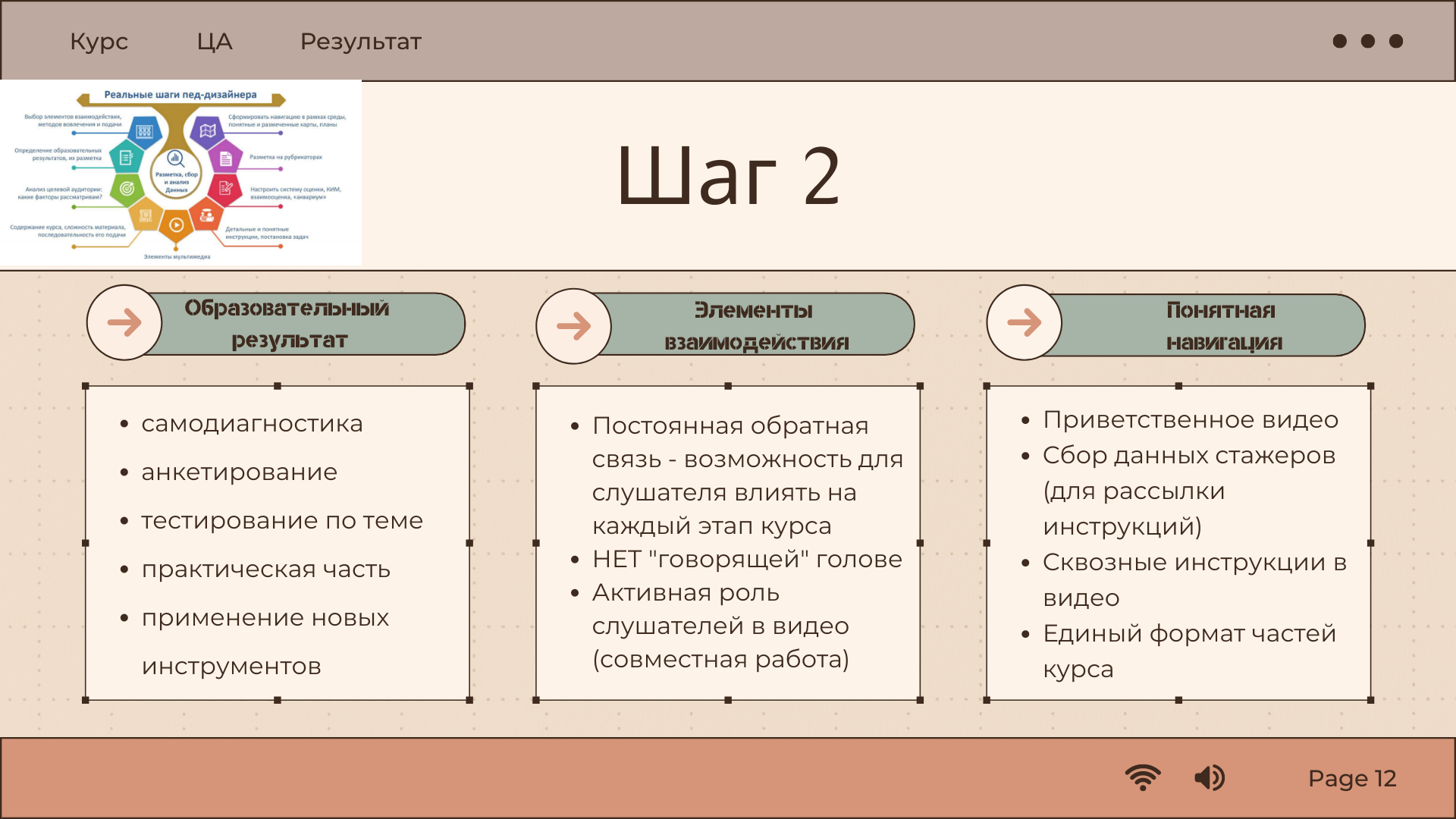 Департамент общего образования Томской области
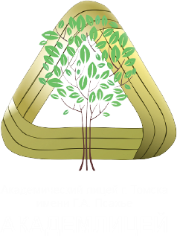 ОСЕННЯЯ КОНФЕРЕНЦИЯ
ПО КАЧЕСТВУ ОБРАЗОВАНИЯ
18 ноября | Томск
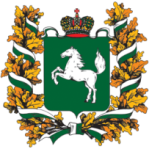 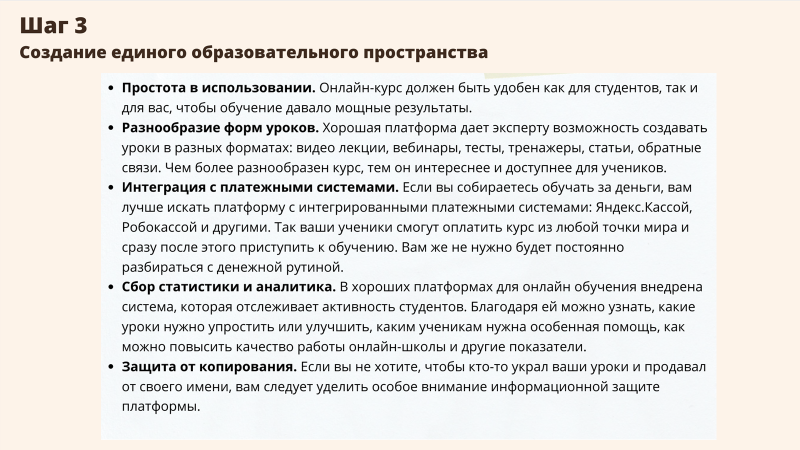 Департамент общего образования Томской области
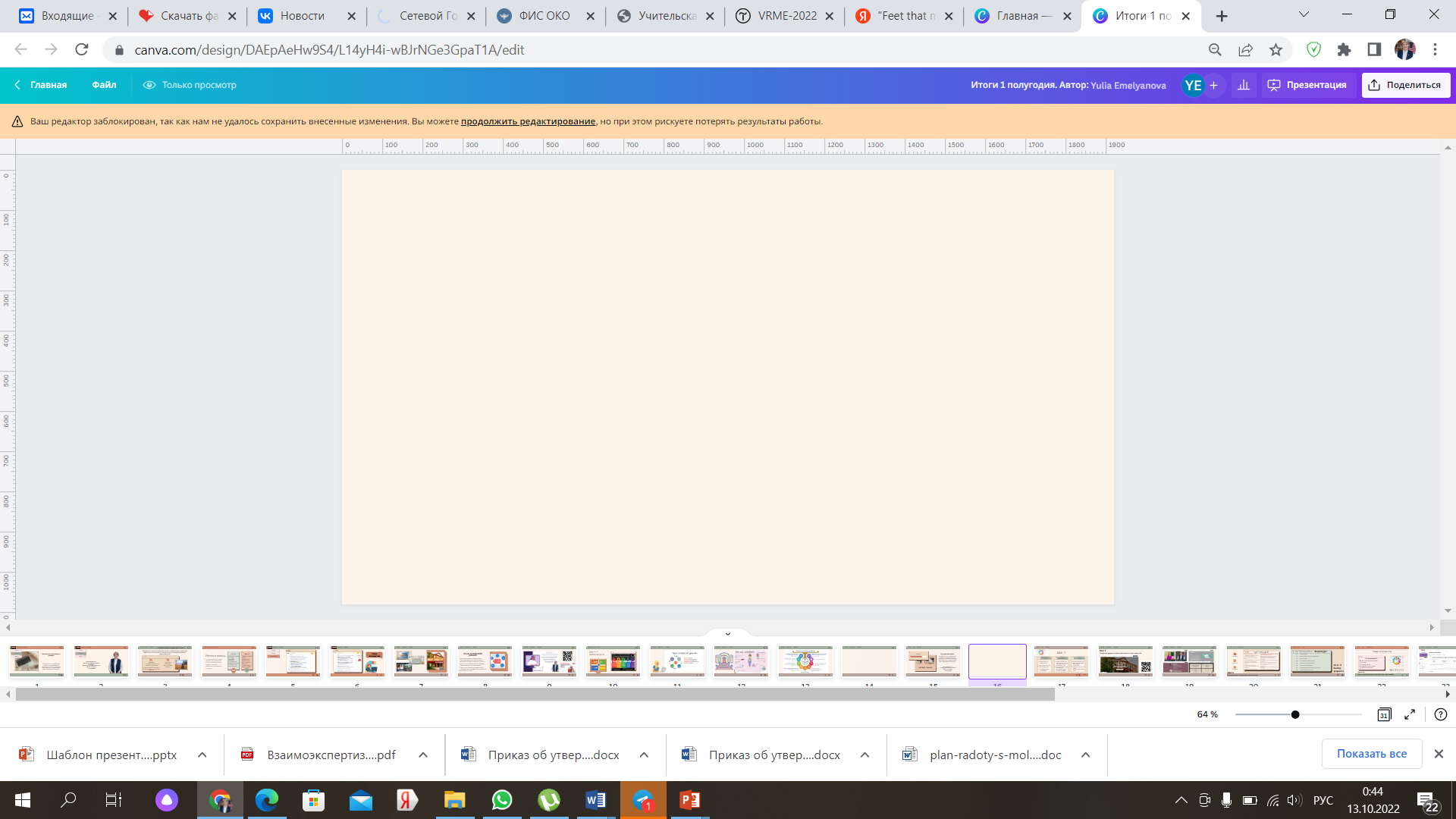 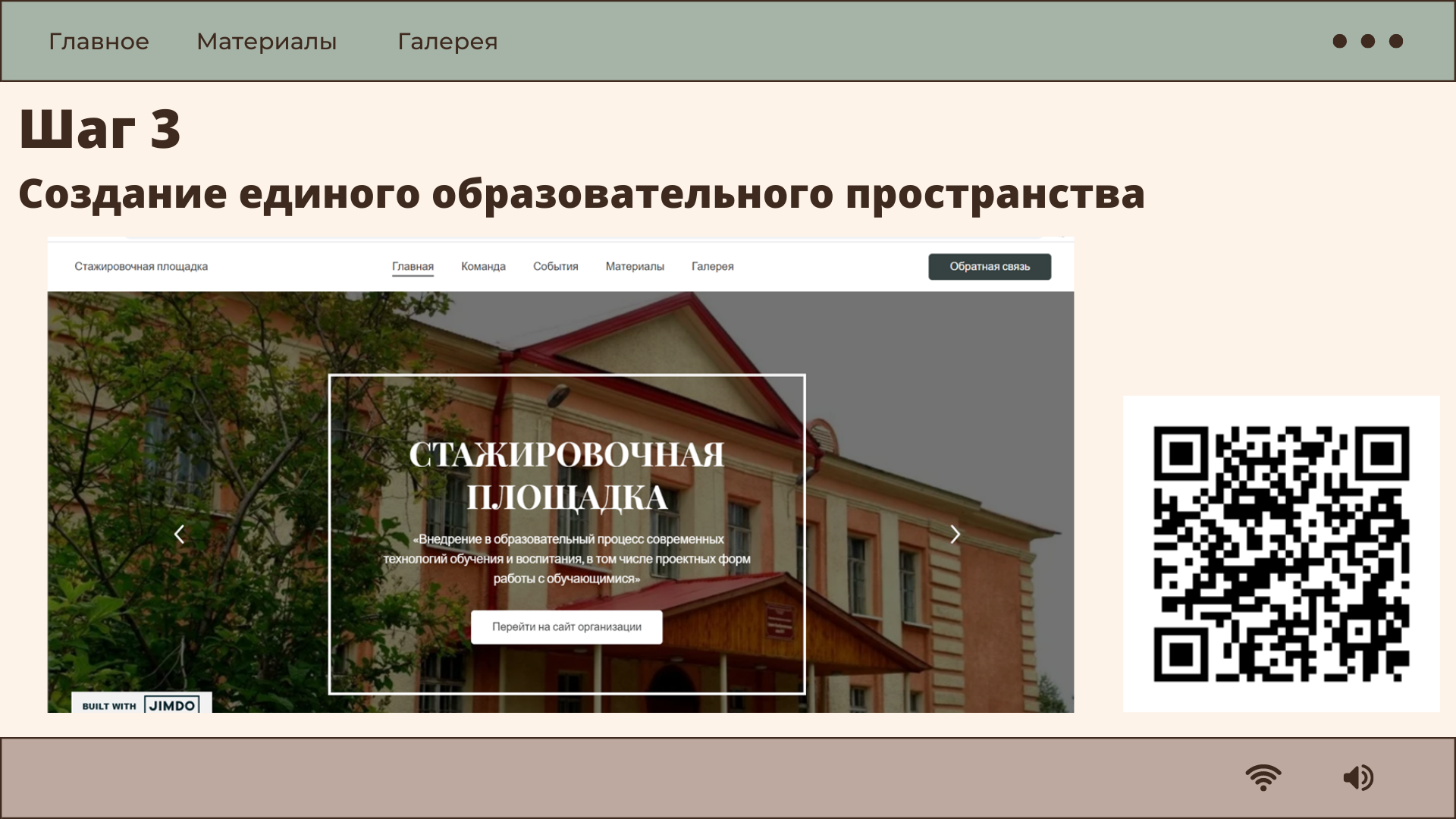 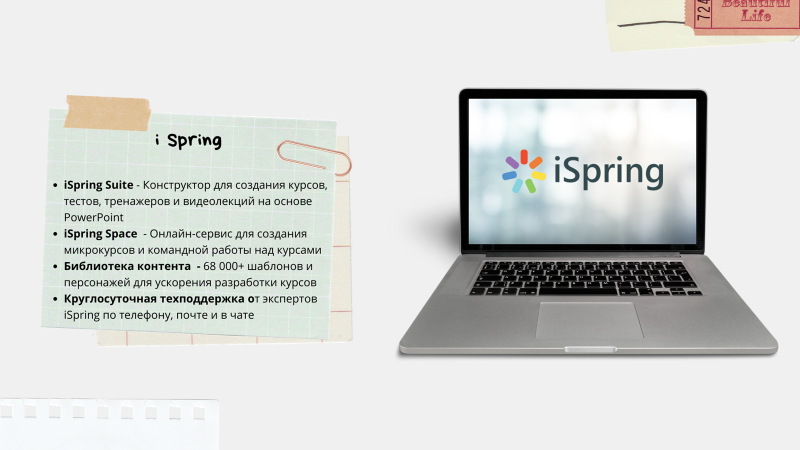 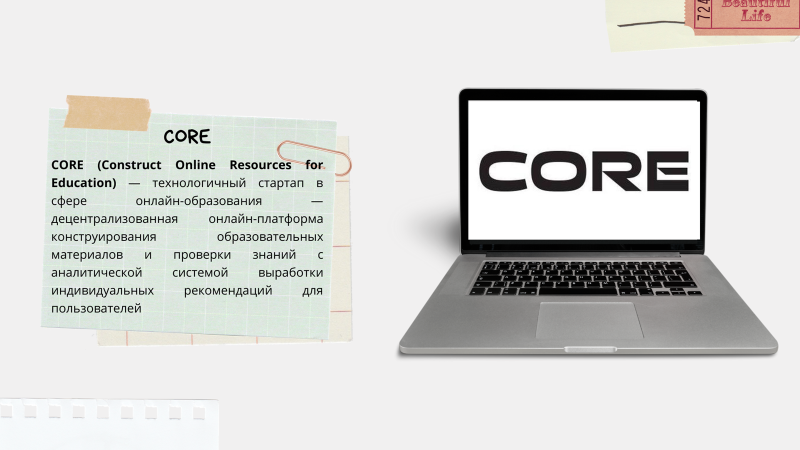 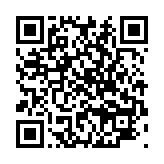 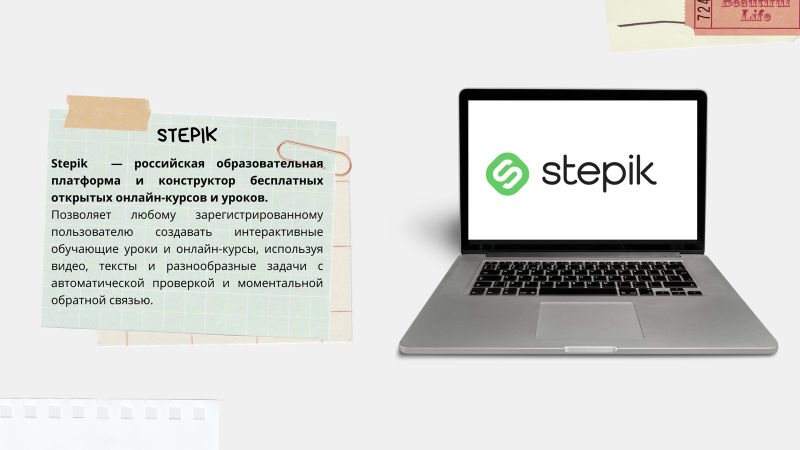 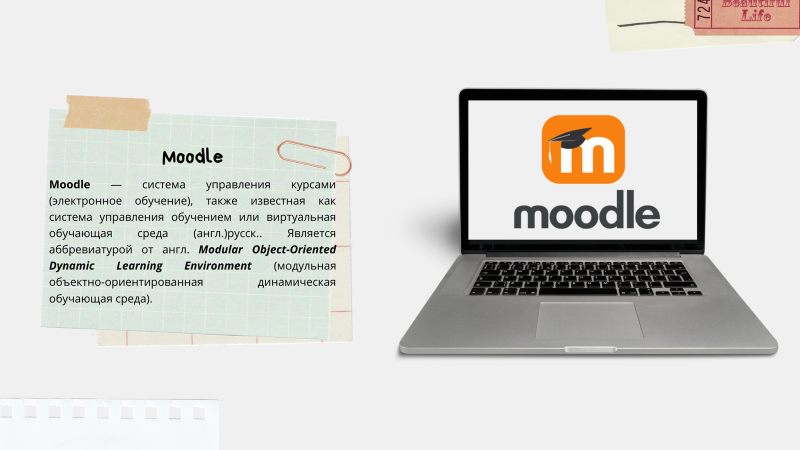 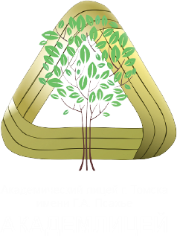 ОСЕННЯЯ КОНФЕРЕНЦИЯ
ПО КАЧЕСТВУ ОБРАЗОВАНИЯ
18 ноября | Томск
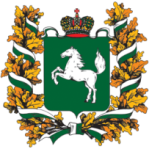 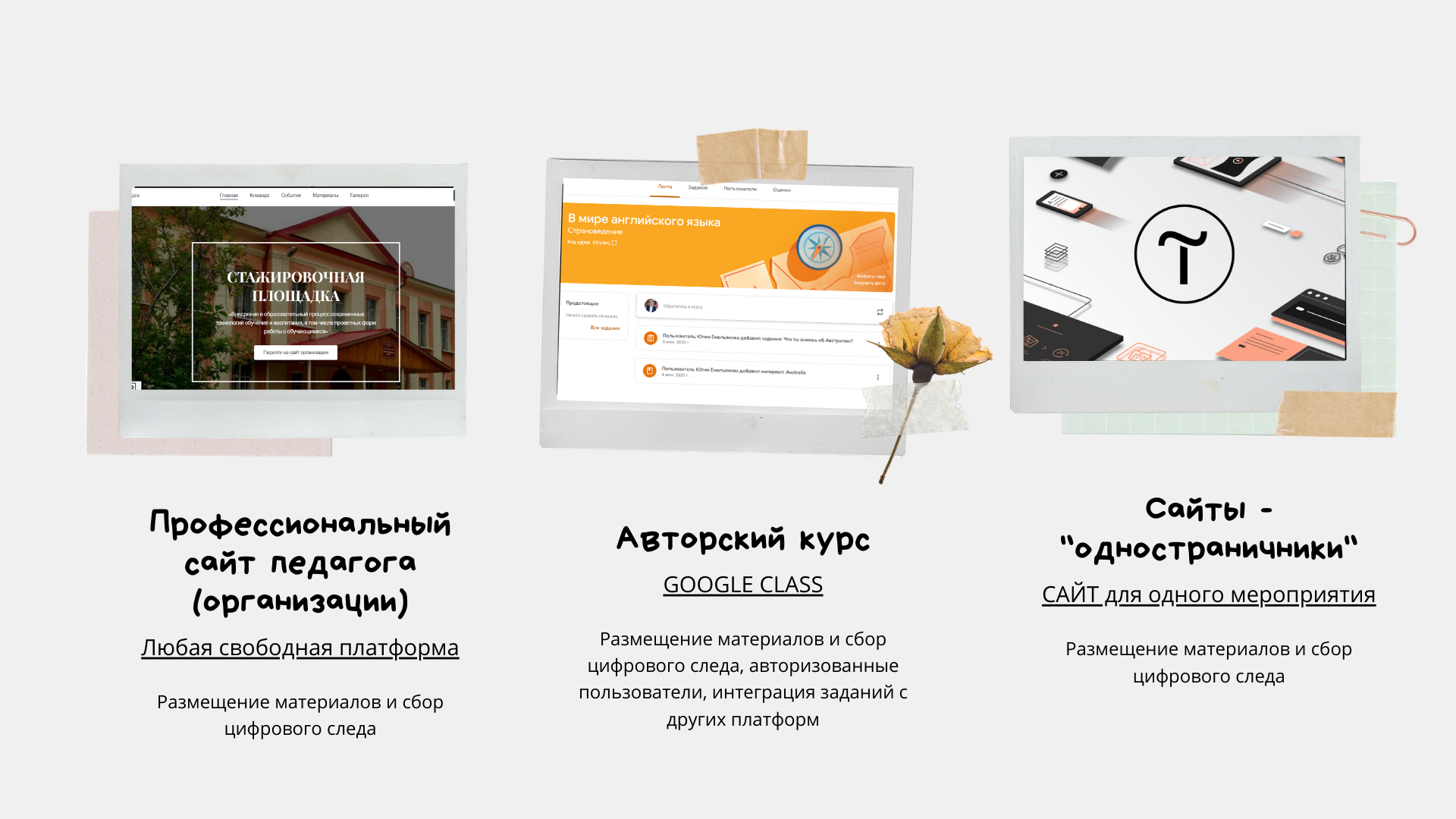 Департамент общего образования Томской области
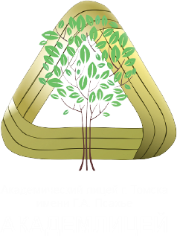 ОСЕННЯЯ КОНФЕРЕНЦИЯ
ПО КАЧЕСТВУ ОБРАЗОВАНИЯ
18 ноября | Томск
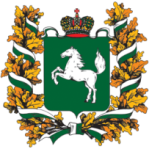 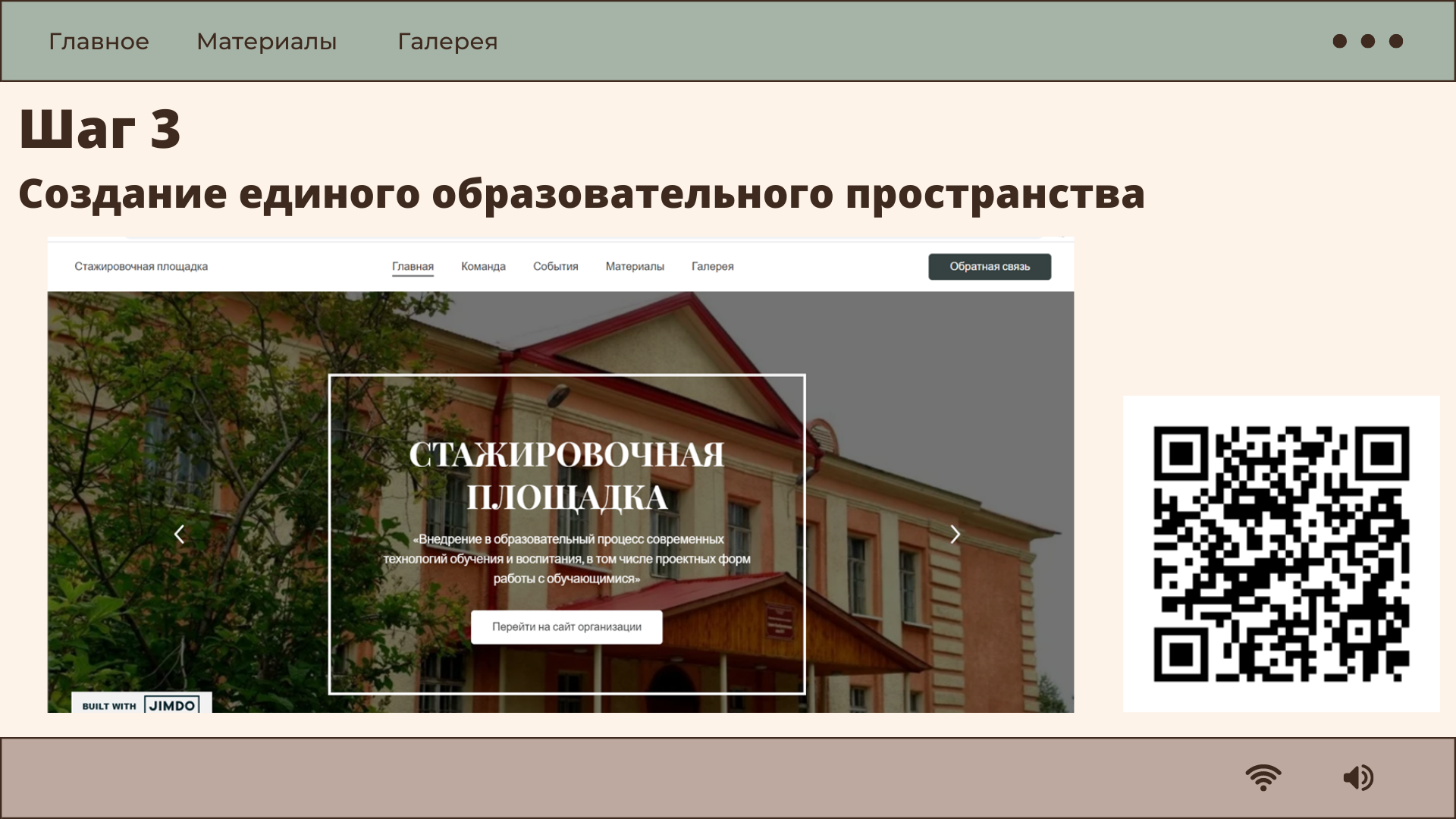 Департамент общего образования Томской области
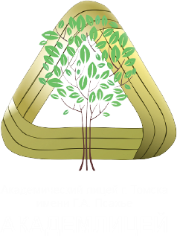 ОСЕННЯЯ КОНФЕРЕНЦИЯ
ПО КАЧЕСТВУ ОБРАЗОВАНИЯ
18 ноября | Томск
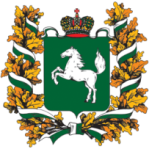 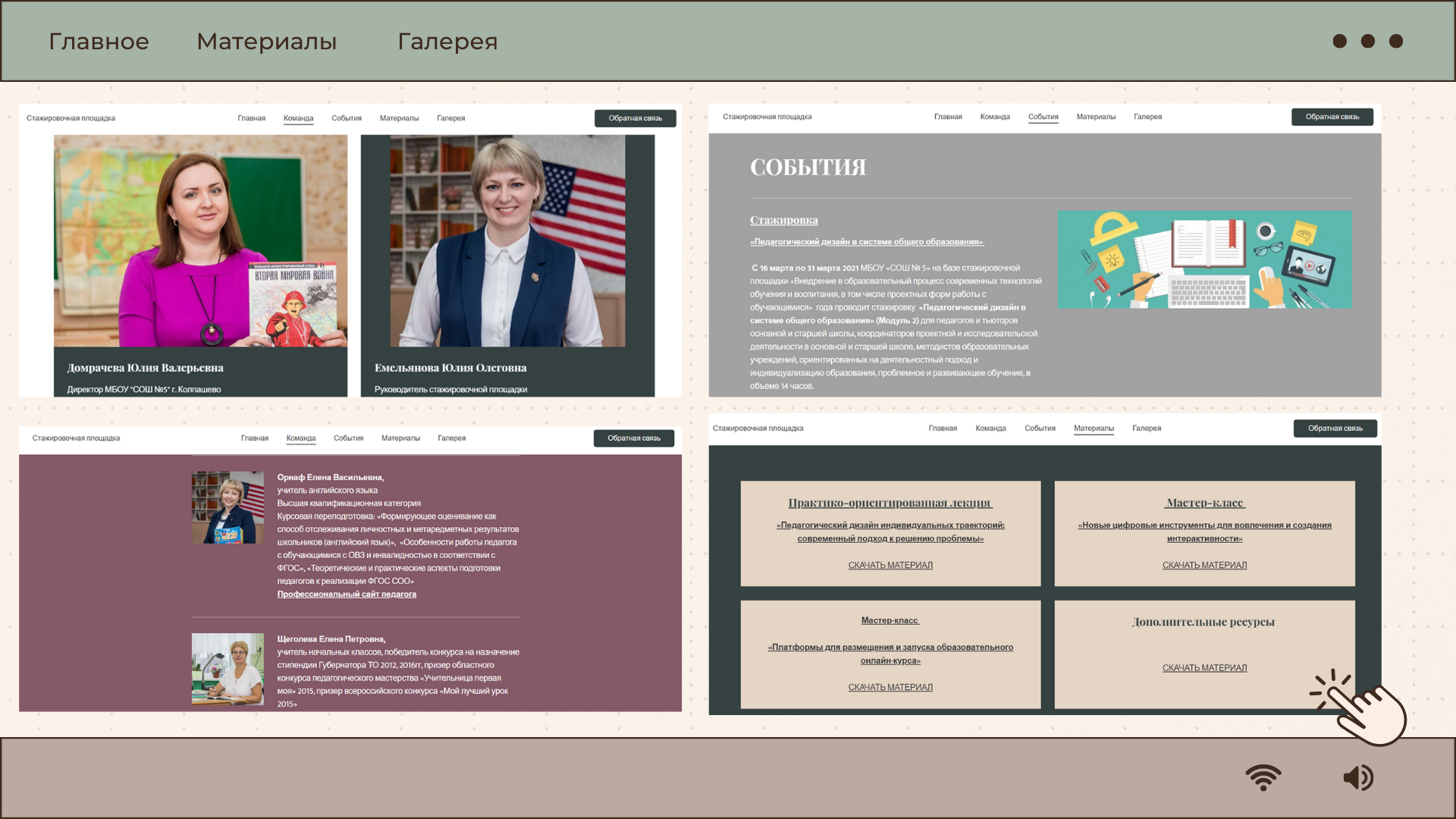 Департамент общего образования Томской области
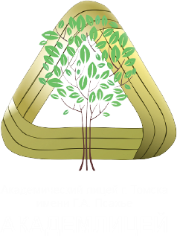 ОСЕННЯЯ КОНФЕРЕНЦИЯ
ПО КАЧЕСТВУ ОБРАЗОВАНИЯ
18 ноября | Томск
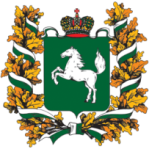 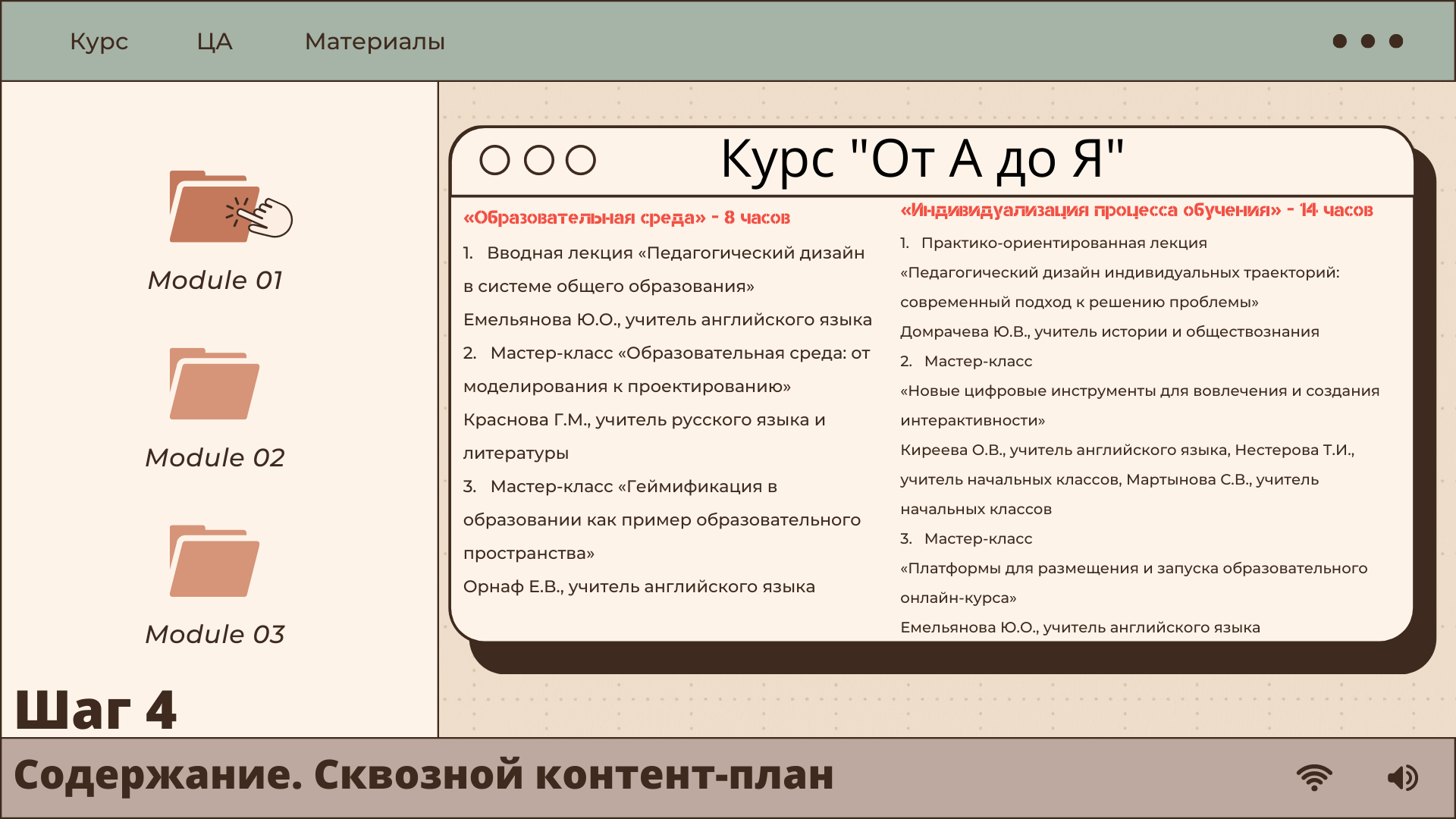 Департамент общего образования Томской области
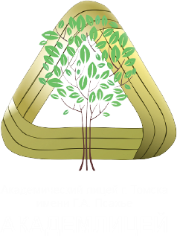 ОСЕННЯЯ КОНФЕРЕНЦИЯ
ПО КАЧЕСТВУ ОБРАЗОВАНИЯ
18 ноября | Томск
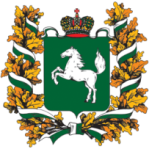 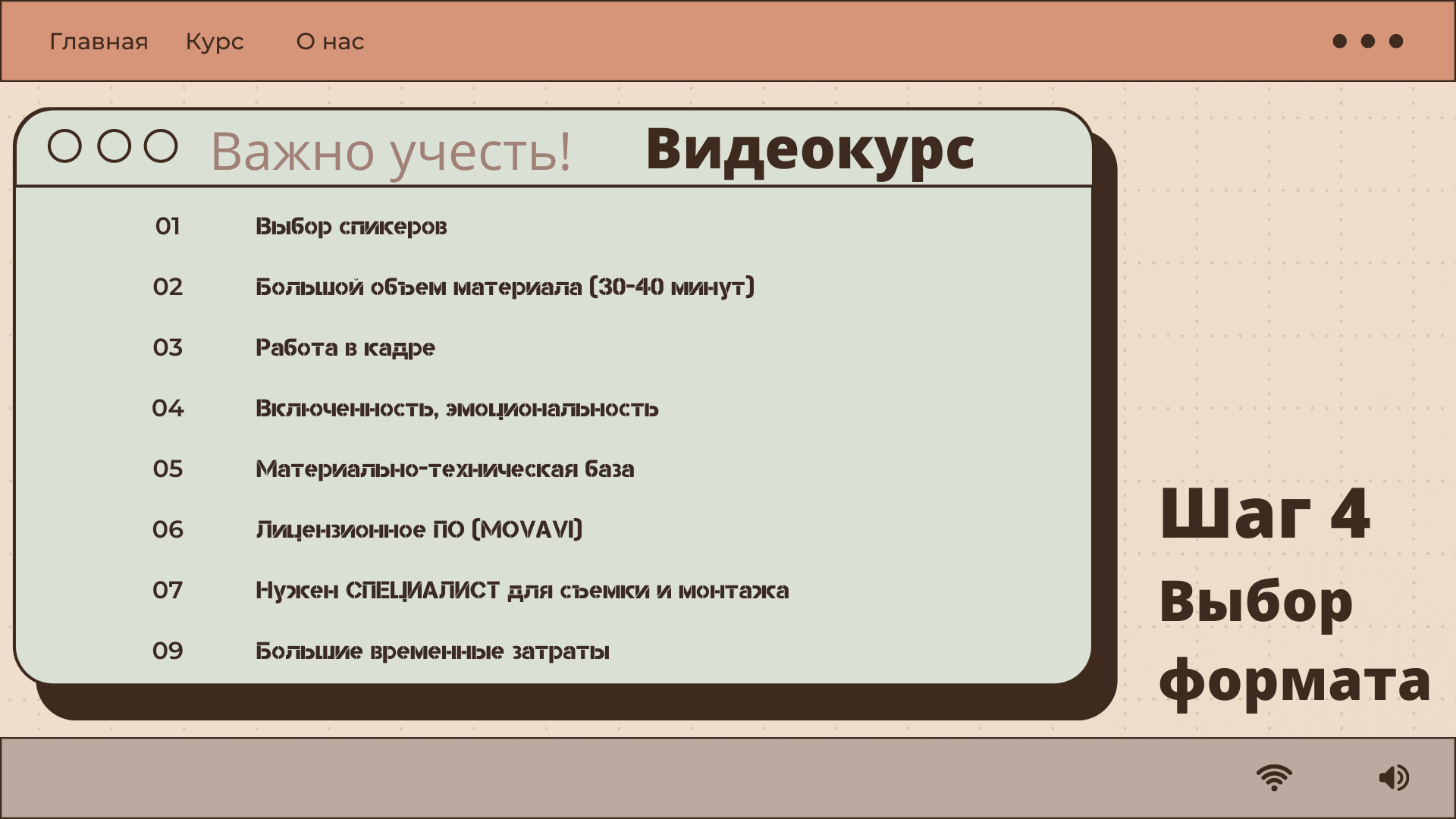 Департамент общего образования Томской области
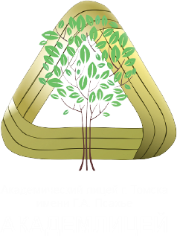 ОСЕННЯЯ КОНФЕРЕНЦИЯ
ПО КАЧЕСТВУ ОБРАЗОВАНИЯ
18 ноября | Томск
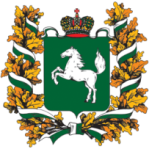 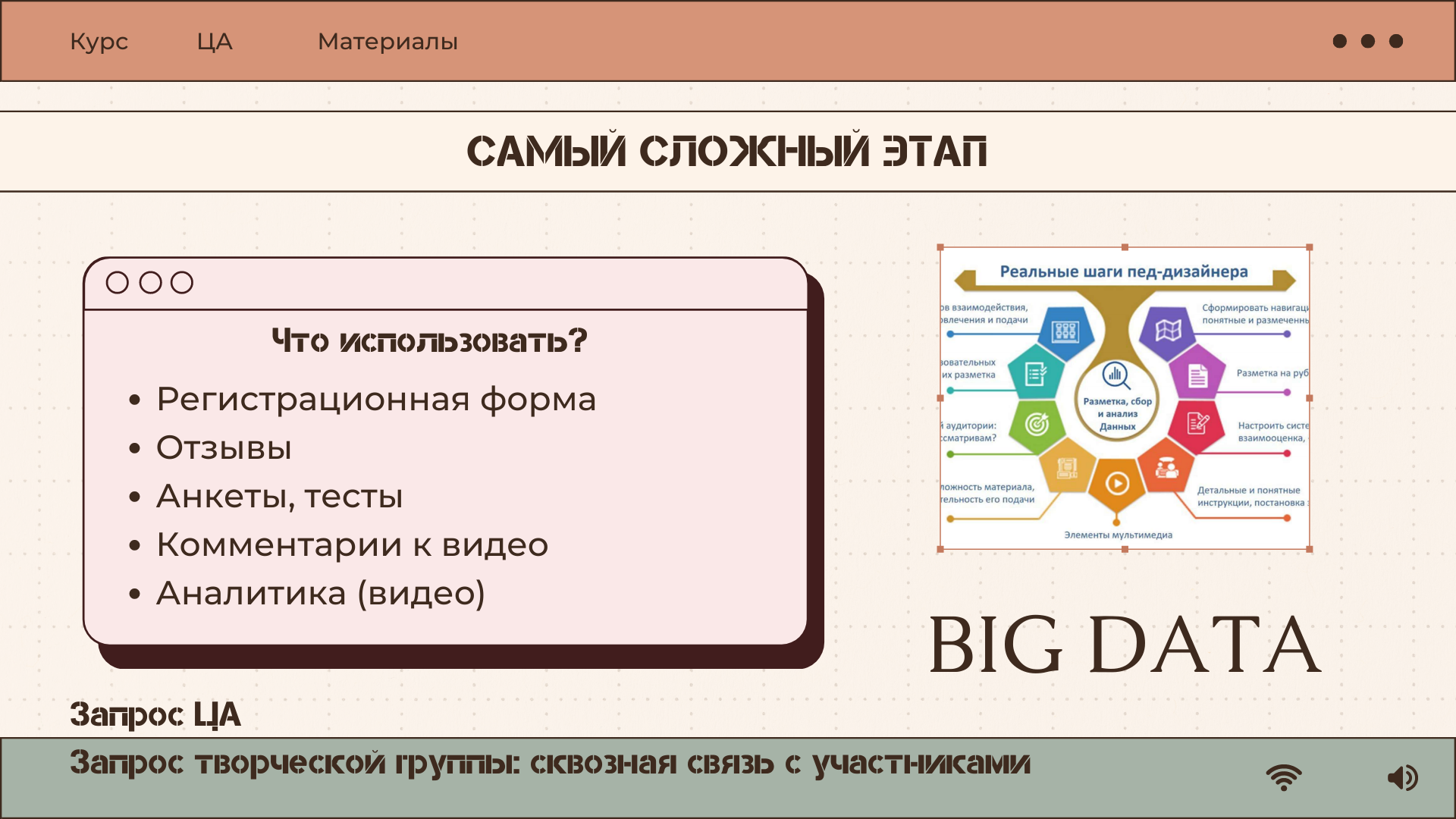 Департамент общего образования Томской области
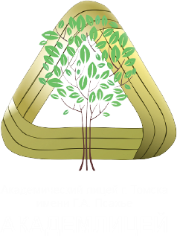 ОСЕННЯЯ КОНФЕРЕНЦИЯ
ПО КАЧЕСТВУ ОБРАЗОВАНИЯ
18 ноября | Томск
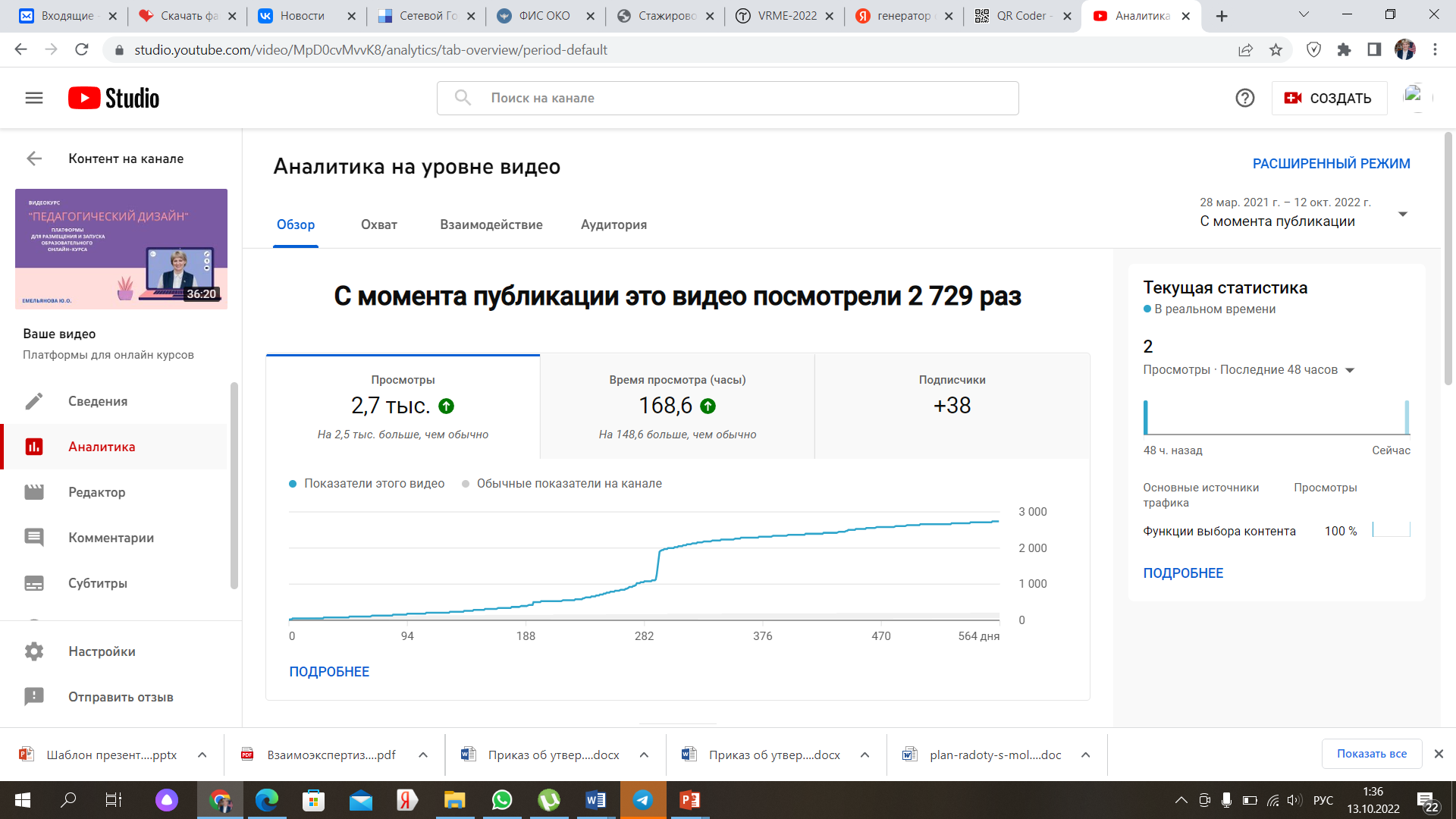 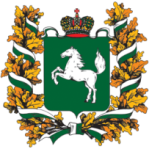 Департамент общего образования Томской области
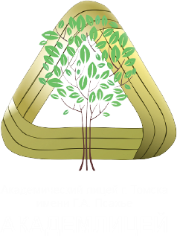 ОСЕННЯЯ КОНФЕРЕНЦИЯ
ПО КАЧЕСТВУ ОБРАЗОВАНИЯ
18 ноября | Томск
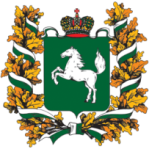 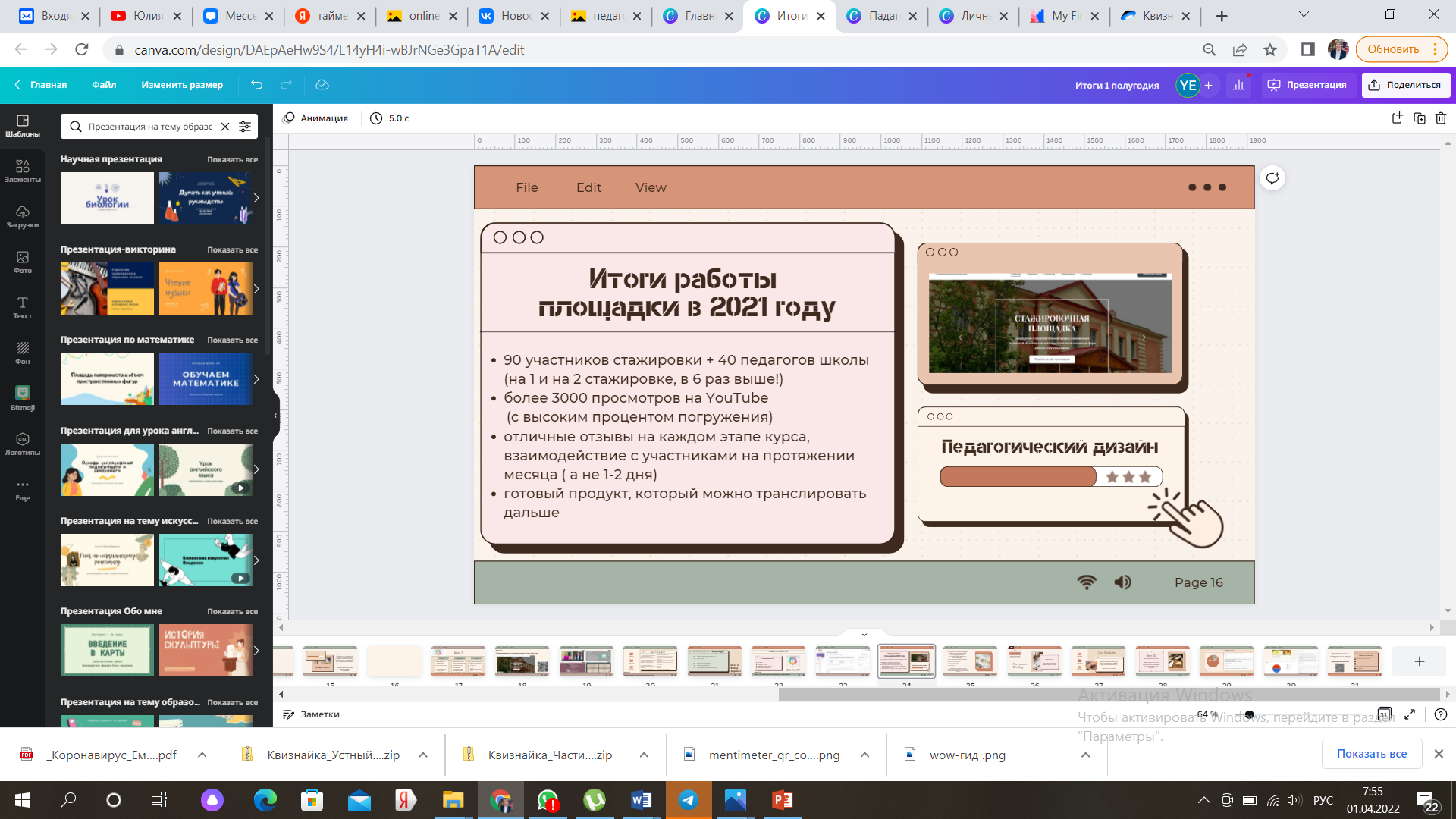 Департамент общего образования Томской области
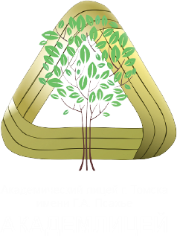 ОСЕННЯЯ КОНФЕРЕНЦИЯ
ПО КАЧЕСТВУ ОБРАЗОВАНИЯ
18 ноября | Томск
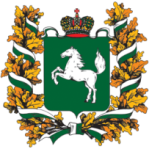 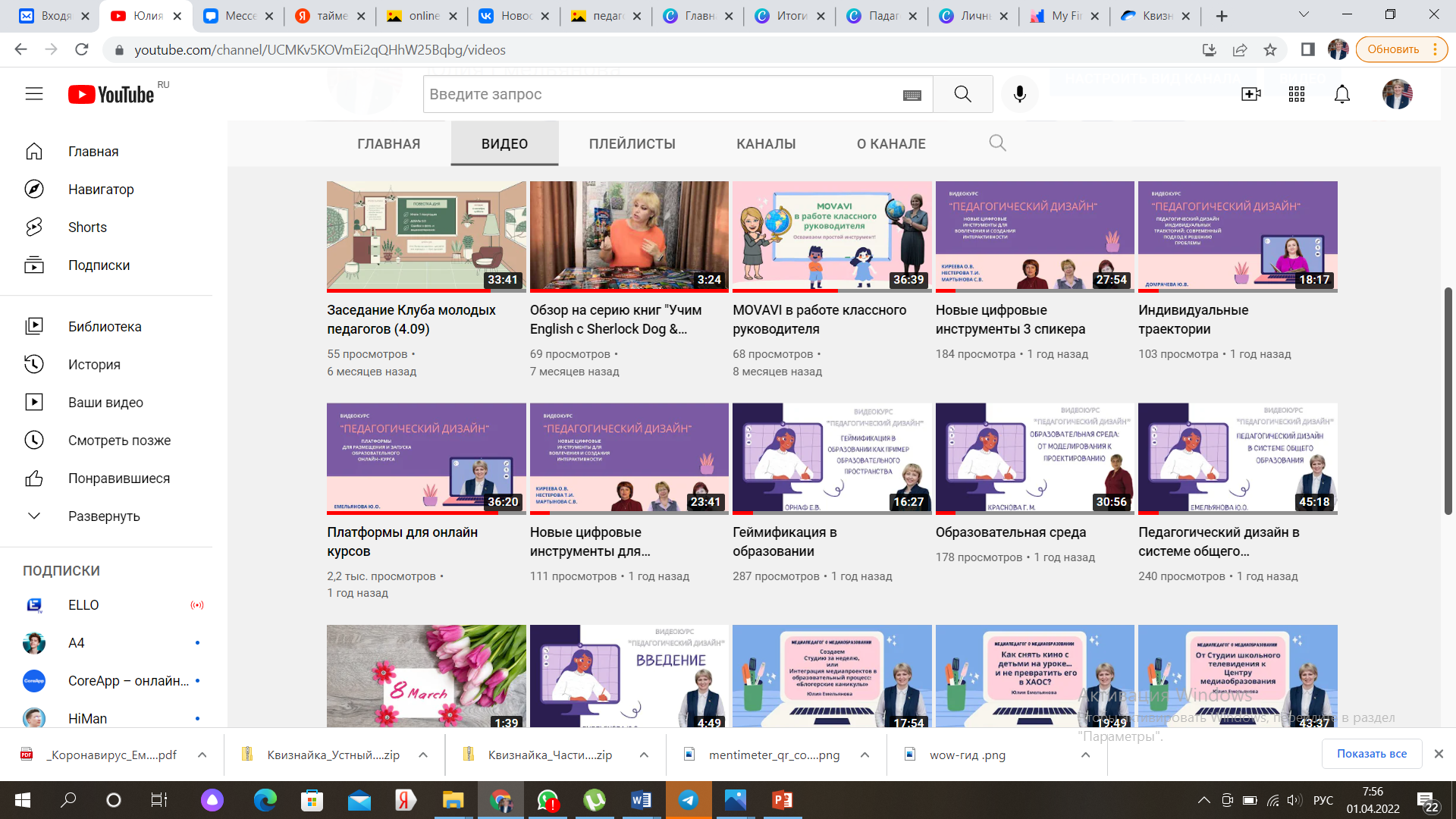 Департамент общего образования Томской области
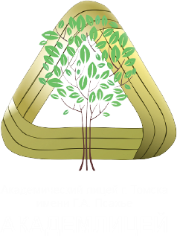 ОСЕННЯЯ КОНФЕРЕНЦИЯ
ПО КАЧЕСТВУ ОБРАЗОВАНИЯ
18 ноября | Томск
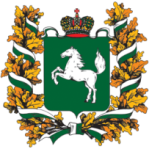 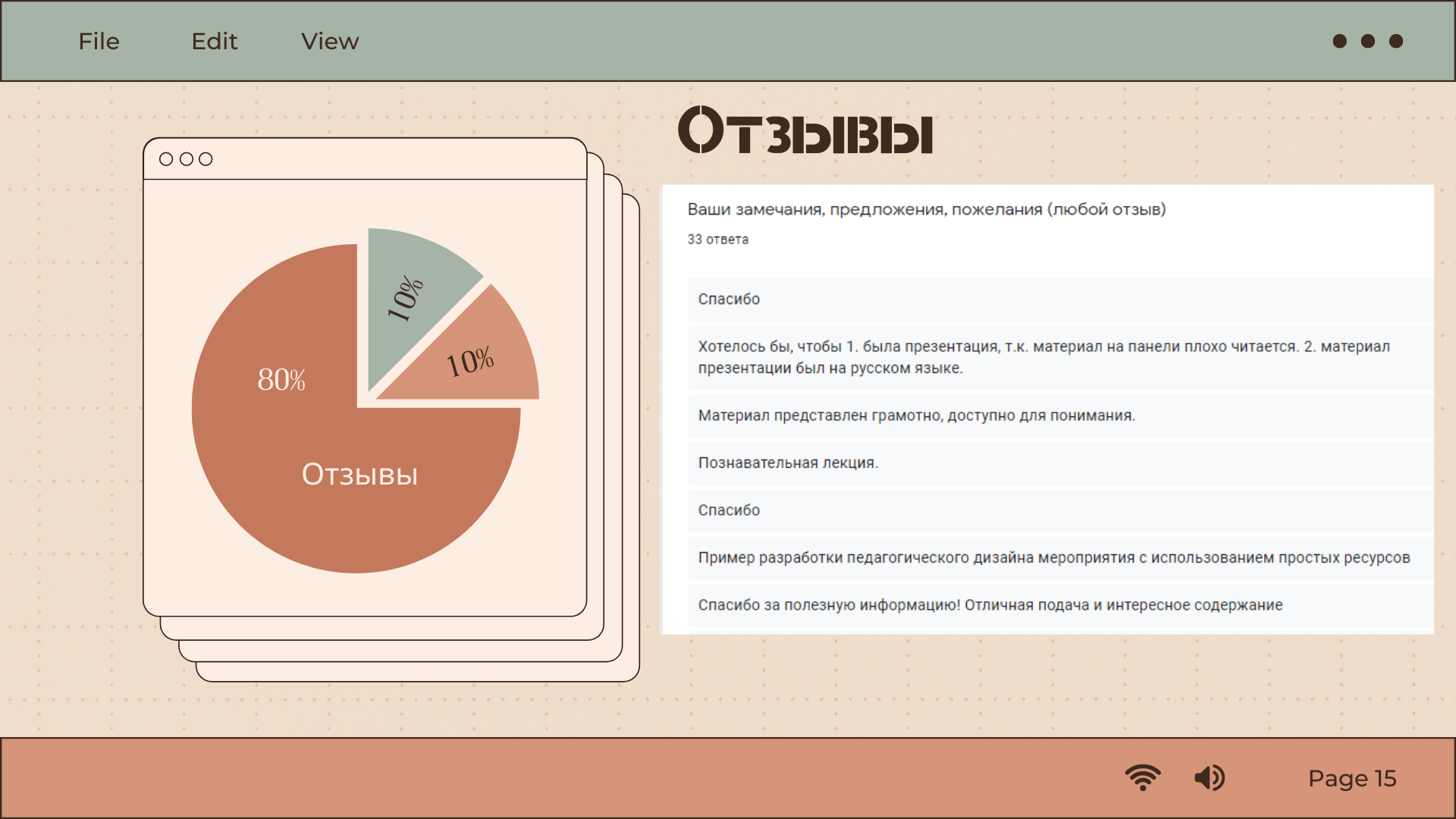 Департамент общего образования Томской области
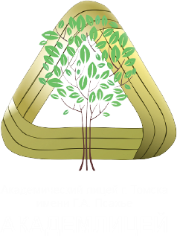 ОСЕННЯЯ КОНФЕРЕНЦИЯ
ПО КАЧЕСТВУ ОБРАЗОВАНИЯ
18 ноября | Томск
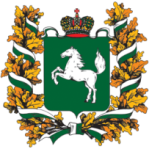 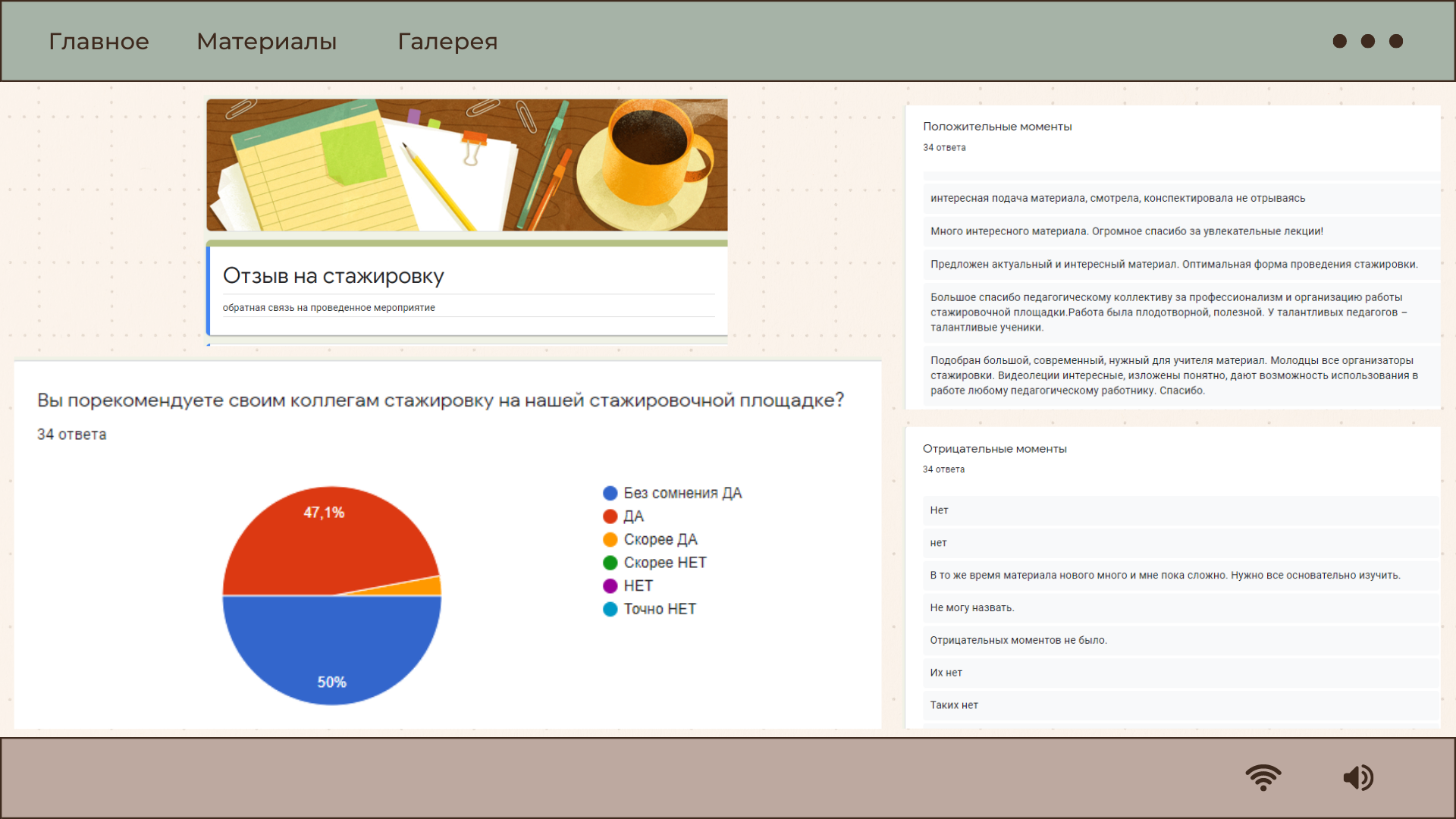 Департамент общего образования Томской области
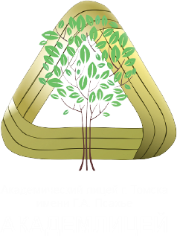 ОСЕННЯЯ КОНФЕРЕНЦИЯ
ПО КАЧЕСТВУ ОБРАЗОВАНИЯ
18 ноября | Томск
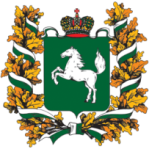 Департамент общего образования Томской области
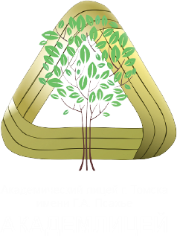 ОСЕННЯЯ КОНФЕРЕНЦИЯ
ПО КАЧЕСТВУ ОБРАЗОВАНИЯ
18 ноября | Томск
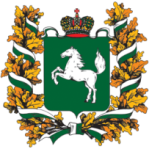 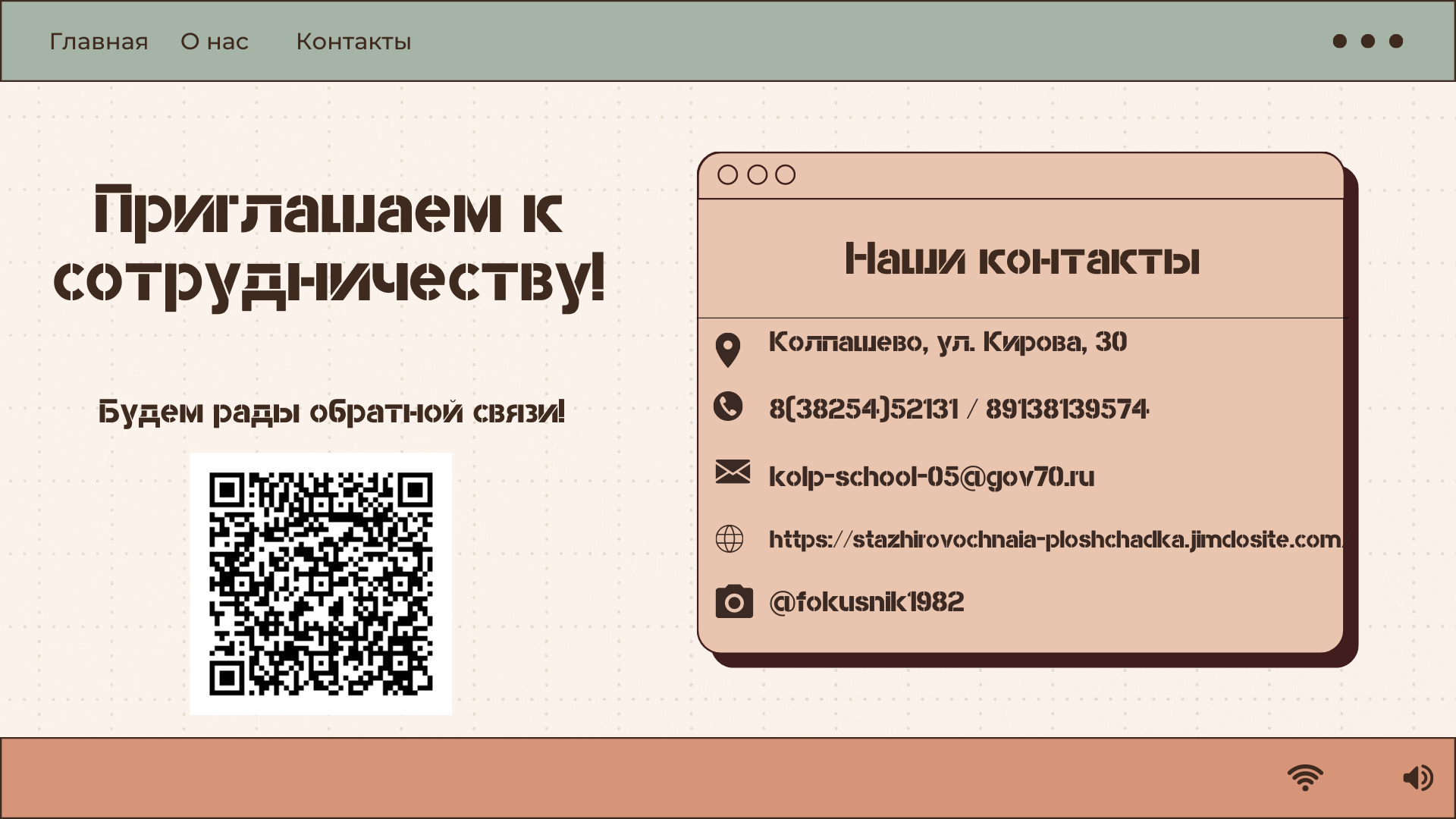 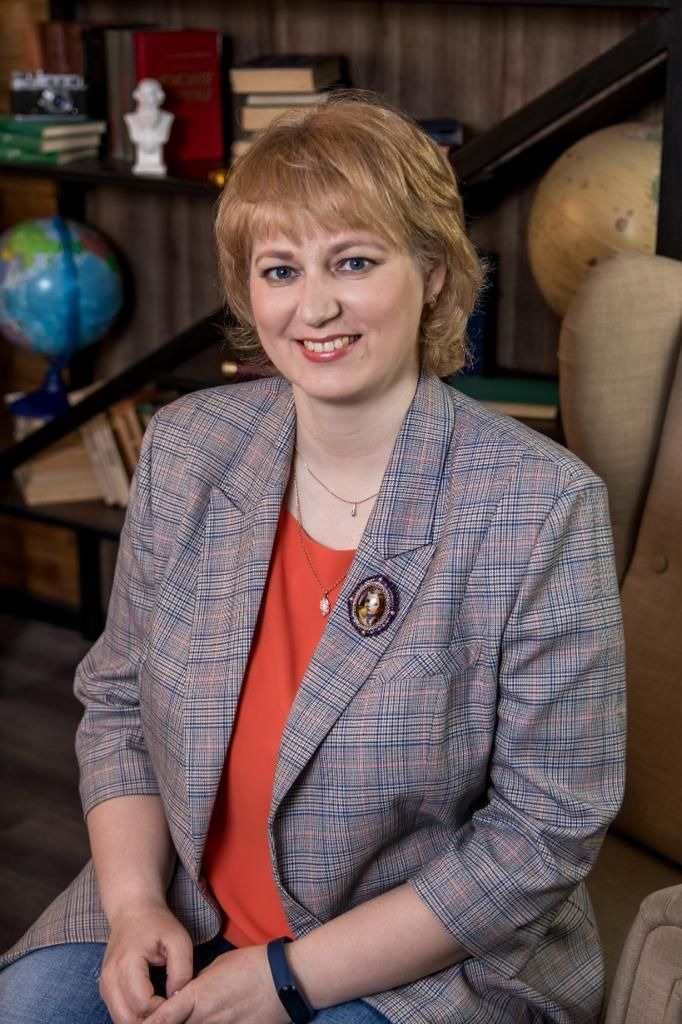 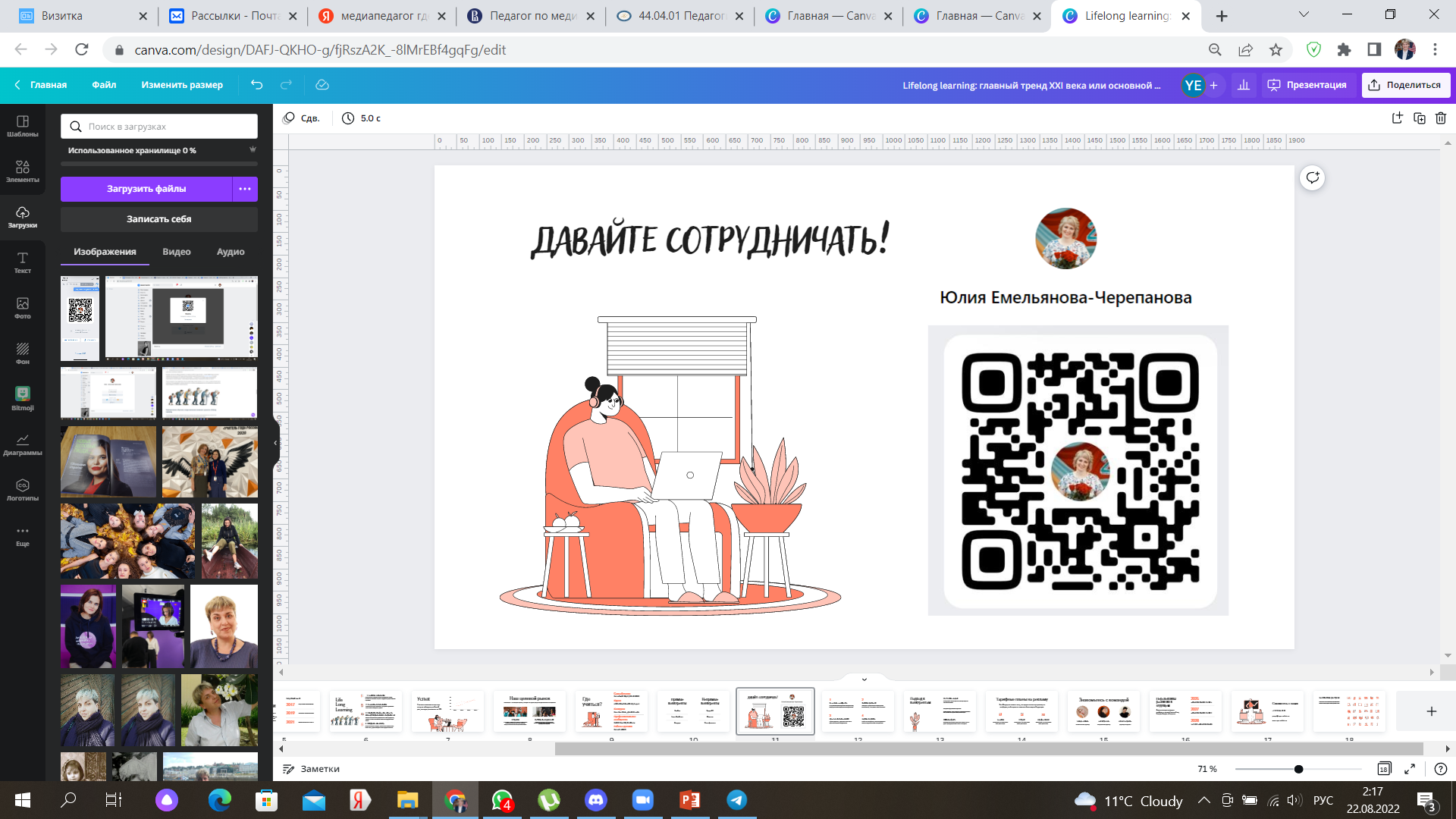 Департамент общего образования Томской области
Емельянова Ю.О., 
заместитель директора по УР, 
учитель английского языка
 МБОУ «СОШ№5»
г. Колпашево
#ТОИПКРО  #УЧИБУДУЩЕМУ  #УЧИСЬСТОИПКРО  #ТОИПКРО  #УЧИБУДУЩЕМУ #УЧИСЬСТОИПКРО